DIREITO DA 
CRIANÇA E DO ADOLESCENTE
Professor Giancarlo Silkunas Vay
TWITTER: GIANCARLO VAY
INSTAGRAM: @PROFGIANCARLO
Para Emilio García Mendez, a evolução da legislação das crianças e adolescentes se deu em três etapas:
Primeira etapa: indiferenciada/infância negada
-Desconhecimento das categorias de “infância” e “adolescência”;
-Inexistência de legislação própria;
-Tratamento igual ao de um adulto ou ao de uma coisa (res).
Segunda etapa: tutelar/menorista
-Legislação tutelar: Estado como substituto do pater familiae;
-Binômio carência/delinquência;
-Enfoque correcional.
Terceira etapa: garantista
-Reconhecimento da criança e do adolescente como sujeitos de direitos;
-Separação das normativas repressivas em relação às de assistência social;
-Sistema de responsabilização.
2
Etapa indiferenciada/infância negada
Quando consideramos a análise dos paradigmas legislativos em matéria de infância e juventude, devemos tomar por marco inicial o SURGIMENTO DO DIREITO tal qual o conhecemos atualmente, instituído pelo Estado, pautado nos princípios liberais de propriedade, liberdade e igualdade formais, bem como do contexto político-econômico advindo das revoluções dos EUA (1776) e da França (1789) que de fato revolucionaram todo o contexto mundial na passagem do sistema feudal para o capitalista. As legislações da infância e da juventude, como qualquer outro fato social, não nascem por geração espontânea, ou em razão da atividade puramente racional de determinados pensadores deslocados do contexto histórico. A infância e a adolescência eram categorias desconhecidas até o final do século XIX, sendo que se compreendia, até então, a criança como um adulto que ainda não havia chegado em sua plena capacidade de desenvolvimento. Cria-se até o século XVIII, inclusive, que o próprio espermatozoide já continha uma miniatura completa do ser humano (o homúnculo) que apenas precisaria do útero por ser um “terreno fértil”.
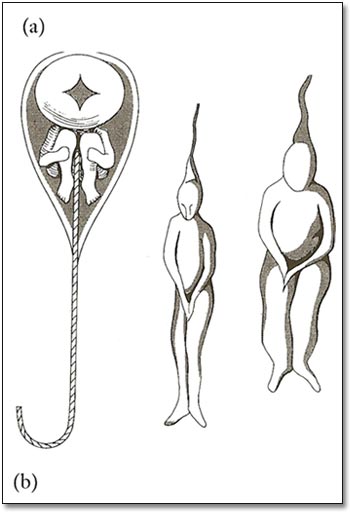 Ilustração do Homuncul, dentro do espermatozoide, criada por Nicolas Hartsoeker
3
Etapa indiferenciada/infância negada
A própria arte nos mostra que na Idade Média e início da Idade Moderna a criança era vista como um miniadulto, caracterizada com feições e vestes de adultos, ainda que em estatura diminuta. Sua sorte era decidida pelo pater familiae, tal qual um objeto a ele pertencente. A responsabilização penal das crianças era INEXISTENTE (igualando-se a criança a um objeto ou a um semovente) ou igual a dos adultos – quando muito restrita a pena de morte ou diminuída a severidade da pena em determinada idade. No Brasil, o Código Criminal do Império (1830) e o Código Penal de 1890 são exemplos de legislações dessa etapa. É famoso o caso nos EUA da criança Mary Anne que sofria maus tratos de toda a sorte de seus familiares. Uma vizinha missionária, indignada com a forma que a criança era tratada, procurou auxilio junto à Associação Protetora dos Animais, tendo em vista que inexistiam leis que protegessem a criança. A tese utilizada pela Associação foi a de que se um animal fosse tratado de igual forma ele mereceria proteção, portanto uma criança, que também seria um animal, mereceria, no mínimo, da mesma proteção jurídica. Esse teria sido o estopim para a criação de associações, legislações e tribunais de proteção às crianças.
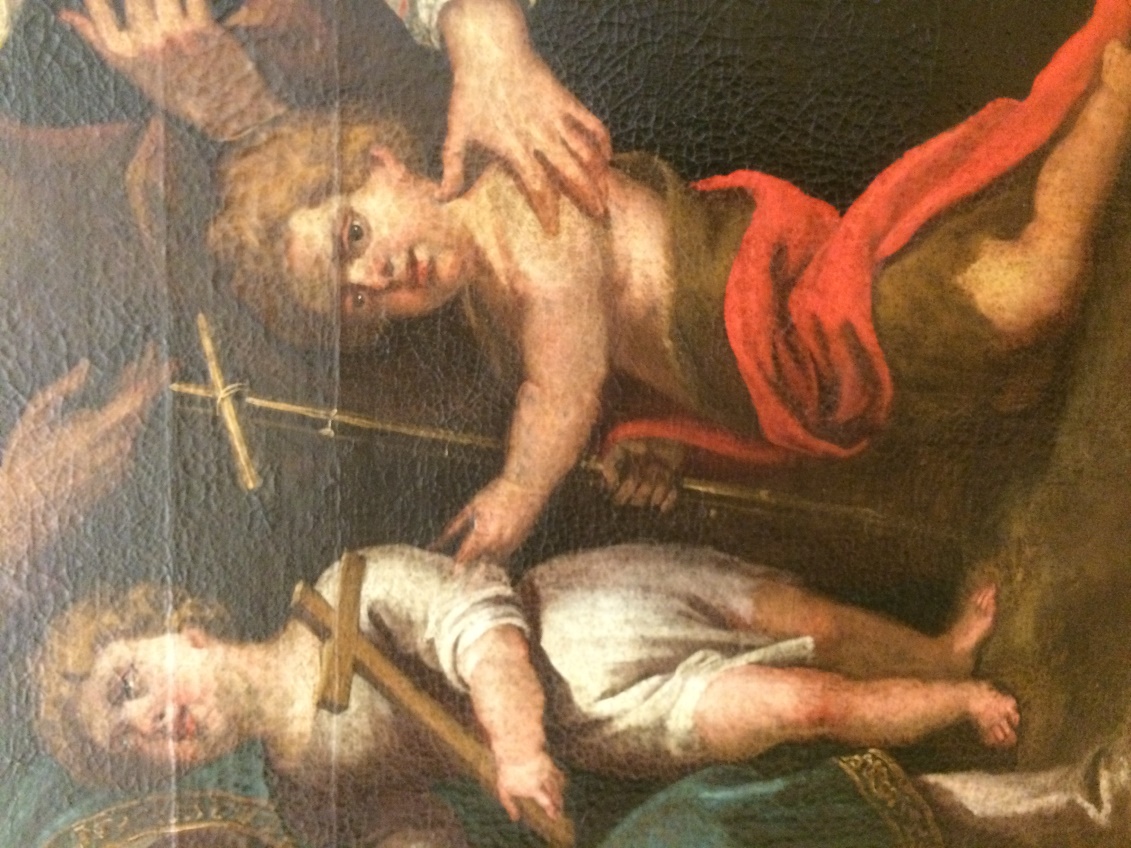 4
Etapa indiferenciada/infância negada
É exemplo da indiferença com a qual eram tratadas as crianças, a “Roda dos Expostos” ou “dos Enjeitados”, sistema comumente ligado às Igrejas, em que as crianças indesejadas (normalmente por motivo vexatório ou por mera falta de recursos materiais) eram abandonadas. Segundo Sergio Shecaira, as primeiras teriam sido instaladas no Brasil provavelmente antes de 1700, em Salvador, e em 1738, no Rio de Janeiro: “Em 1828, promulgou-se uma lei que repassava para as Santas Casas de Misericórdia a obri-gação com os cuidados dos expostos, colocando-as, oficialmente a serviço do Estado. Este foi um passo importante no tratamento dado à infância na passagem da atenção privada à pública, pois, mesmo quando de responsabilidade das Câmaras Municipais, na realidade todo o trabalho e custo ficavam a cargo das instituições de caridade, sem o reconhecimento público oficial. Uma vez recebida pela Misericórdia, a criança seria criada por uma ama de leite, geralmente até os três anos. As amas, mulheres pobres e na maioria sem nenhuma instrução, recebiam um pagamento pelos serviços prestados. [...] O índice de mortalidade era altíssimo”.
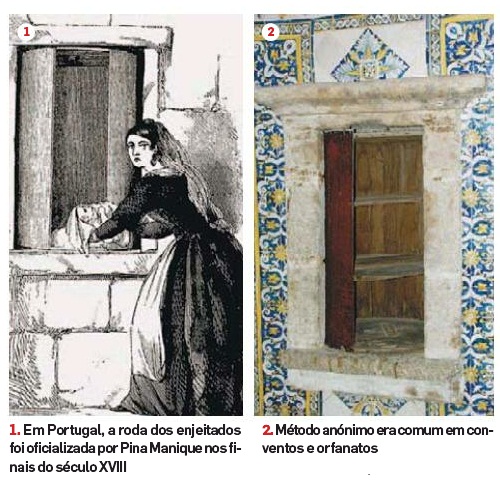 5
Etapa tutelar/menorista
Nesse cenário, destaca-se a posição tomada pelo Instituto Interamericano da Criança (órgão da OEA) e a realização do 1º Congresso Internacional de Menores, em Paris, em 1911, em que se assentou os princípios jurídicos que determinariam por toda a Europa e, por conseguinte no resto dos países de cultura ocidental, o chamado “Direito dos menores”. 
Para além do discurso altruísta de tratamento diferenciado à infância, não se pode ignorar que com a evolução do modo de produção capitalista (desenvolvimento de tecnologias, maquinário e disciplinas próprias da fábrica), a criança passou a ser moldada desde cedo a integrar as engrenagens do sistema fabril. Michel Foucault, em Vigar e Punir, apresenta que com a consolidação do sistema capitalista pós-Revolução Industrial, passou-se a exigir uma nova forma de controle que desembocou, inclusive, na elaboração de tecnologias específicas, microfísicas, de poder disciplinar. Instituições como o cárcere, a fábrica, os hospitais e as escolas, todas instituições totais (locais em que a pessoa come, dorme e convive), passaram a ser especialmente arquitetadas para moldar as pessoas de acordo com os interesses do sistema econômico vigente, moldando suas subjetividades, normalizando-as e tornando-as produtivas desde logo. Também nesse sentido, com estudos profundos, Melossi & Pavarini e Rusche & Kirchheimer. Nesse cenário, a intervenção desde a mais tenra idade se fazia importante para docilizar, desde logo, permitindo que, ao alcançar a fase adulta, o indivíduo se apresentasse de forma produtiva e cumpridor das regras impostas pela lei e pelo patrão.
6
Etapa tutelar/menorista
É de João Batista Costa Saraiva o apontamento de que a Lei do Ventre Livre (1871), que a princípio é tida como um grande avanço legislativo, criou uma diferenciação perversa: conforme seu art. 1º, os filhos nascidos de mulher escrava serão considerados livres, todavia ficariam sob poder e autoridade dos senhores de suas mães até a idade de 8 anos. Após isso o “senhor da mãe” teria a opção ou de permanecer com a criança até ela completar 21 anos de idade, utilizando-se de seus serviços, ou receber do Estado indenização e entrega-lo ao Governo que as receberia em instituições totais. A mão de obra que deixaria de ser escravizada necessitaria ser moldada de acordo com os novos padrões de produção.
Percebe-se, dessa forma, que dois são os discursos que emanam da recente preocupação com as crianças: a) oficial/declarado, de preocupação com os “carentes” e correção dos “delinquentes”; b) real/latente/oculto, de normalização desde logo do público “em situação irregular” para que se adapte às regras e disciplinas do modo de produção capitalista.
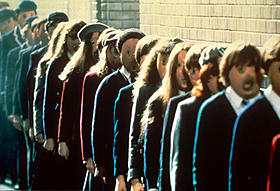 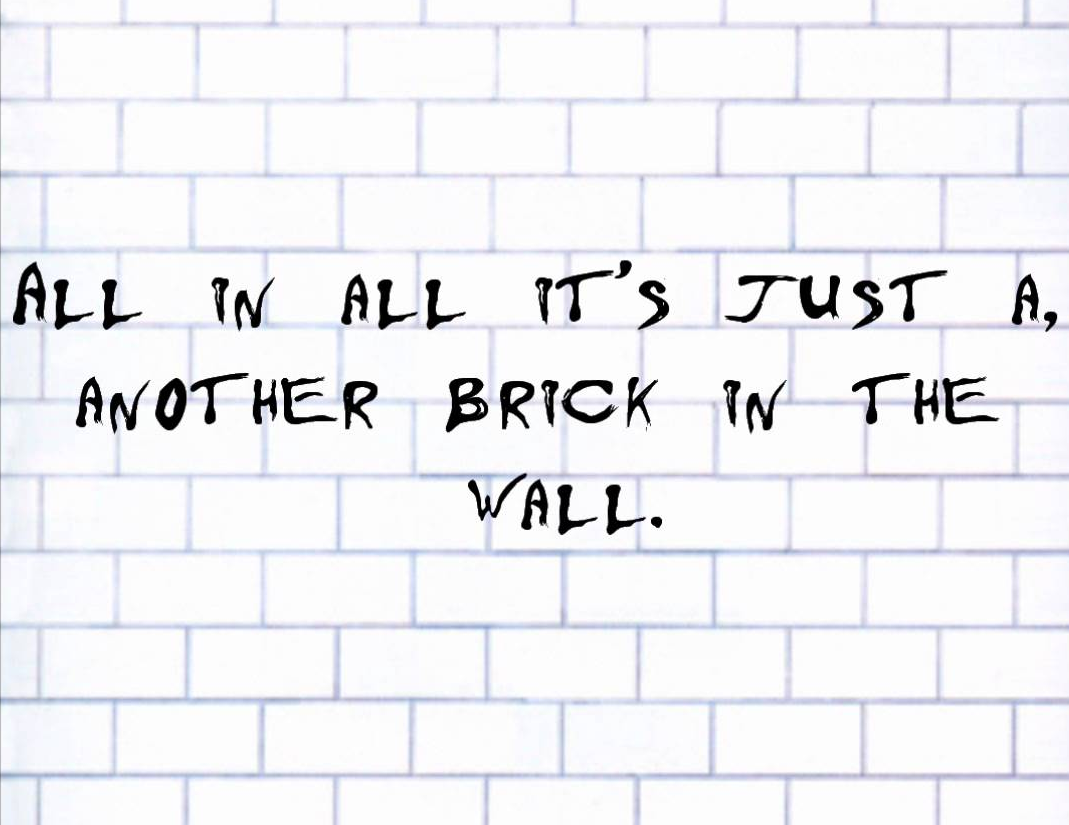 7
Etapa tutelar/menorista
Nos atentando ao discurso oficial/declarado que é com o qual o jurista trabalhará no mais das vezes, passou-se a se editar leis que tinham como objetivo tutelar as crianças que se encontrassem “em situação irregular”, os “menores”, conforme a legislação dispusesse. Daí o que se convencionou chamar de “Doutrina da Situação Irregular”. Por essa leitura, “menor” não seria toda e qualquer pessoa menor de 18 anos de idade, mas uma categoria específica dentro do universo “crianças”: as crianças carentes ou delinquentes, a necessitar de maior intervenção disciplinar. 
Na leitura de Alyrio Cavallieri: “A palavra MENOR contém uma conotação jurídica inegável. No âmago das famílias, no rol social, existem crianças, meninos, garotos, brotinhos. Toda a vez que se faz referência ao menor, está-se referindo ao menor abandonado, menor delinquente, menor vítima, menor de idade, o menor em uma situaão irregular. Diz-se ‘o meu filho, o meu  garoto’, jamais ‘o meu menor’. E há mais, um certo tom pejorativo está popularmente, socialmente ligado à palavra. Assim, a conotação jurídica não se manifesta somenta no campo dos direitos civis; reserva-se a uma pessoa de certa idade, envolvida em uma situação anormal, que chamamos de irregular”.
Para tais crianças, ou melhor, para os menores, criou-se um Juizado próprio, o “Juizado de Menores”, enquanto os direitos civis das demais crianças (não carente nem delinquente) continuavam a ser analisados nas Varas de Família.
8
Etapa tutelar/menorista
No Brasil tivemos 2 Códigos de Menores:
Código de Menores de Mello Mattos (1927)

-Se dirigia ao: “menor, de um ou outro sexo, abandonado ou delinquente, que tiver menos de 18 anos de idade”, de forma a suprir as deficiências desempenhadas no núcleo familiar – sequestro Estatal do problema pelo mau emprego do pátrio poder do genitor.
-Eram abandonados: 1) os em abandono real, ainda que em virtude de prisão dos pais; 2) os em companhia de responsável legal que se entregue à pratica de atos contrários a moral e bons costumes; 3) os que se encontrem em estado habitual do vadiagem, mendicidade ou libertinagem ou que frequentem lugares de jogo ou de moralidade duvidosa, ou andem na companhia de gente viciosa ou de má-vida; 4) as vítimas de maus tratos. 
-Delinquentes: 1) os menores de 14 anos abandonados, pervertidos ou em perigo de o ser (se ele não se enquadrasse em alguma dessas hipóteses, ele deveria ser deixado com seus responsáveis); 2) os maiores de 14 e menores de 18 anos; 3) os maiores de 16 anos e menores de 18 anos, no caso de imputação de crime grave e se considerado que se trata de pessoa perigosa, processado perante a justiça criminal, na forma de cúmplice (pena atenuada), cumprindo a pena em estabelecimento para menores; 4) os maiores de 18 e menores de 21 anos responderiam pelo Direito Penal de adultos, de forma atenuada, cumprindo pena em local separado dos presos adultos enquanto perdurar a menoridade.
-Mesmo em caso de absolvição o juiz poderia: a) entregar o menor aos pais sob condições; b) entrega-lo a pessoa idônea ou instituto de educação; c) sujeita-lo a liberdade vigiada.
Código de Menores da Ditadura Militar (1979)

-Se dirigia ao “menor em situação irregular” sendo esse: 1) o privado de condições essenciais à sua subsistência, saúde e instrução obrigatória, por culpa ou manifesta impossibilidade dos responsáveis para provê-las; 2) a vítima de maus tratos; 3) o em perigo moral (encontrar-se, habitualmente, em ambiente contrário aos bons costumes ou em exploração de atividade contrária aos bons costumes); 4) o privado de representação legal pela falta dos responsáveis; 5) o com desvio de conduta, em virtude de grave inadaptação familiar ou comunitária; 6) o autor de infração penal.
-Eram as medidas possíveis de serem aplicadas: a) advertência; b) entrega aos pais ou responsável, ou a pessoa idônea, mediante termo de responsabilidade; c) colocação em lar substituto; d) imposição do regime de liberdade assistida (nos casos 5 e 6) para vigiar, auxiliar, tratar e orientar o menor, cabendo ao juiz fixar regras de conduta do menor e designar pessoa capacitada ou serviço especializado para acompanhar o caso; e) colocação em casa de semiliberdade (como forma de transição para o meio aberto); f) internação em estabelecimento educacional, ocupacional, psicopedagógico, hospitalar, psiquiátrico ou outro adequado (nos casos 5 e 6) até que o juiz determine o desligamento, até o limite de 21 anos, ocasião em que, se não cessada a medida, passará à jurisdição do Juízo das Execuções Penais, até que esse juiz julgue extinto o motivo em que se fundamentara a medida, conforme a lei penal.
9
Etapa tutelar/menorista
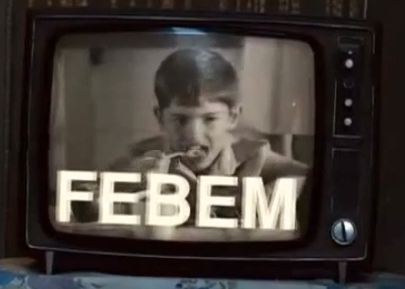 Em 1942, Governo Getúlio Vargas, foi criado Serviço de Assistência aos Menores (SAM), órgão vinculado ao Ministério da Justiça que funcionava como equivalente ao sistema penitenciário para menores, sendo seu sistema baseado em internatos (reformatórios e casas de correção) para autores de infrações penais e de patronatos agrícolas e escolas de aprendizagem de ofícios urbanos para os menores abandonados. Eis o embrião do que viria a ser, futuramente, a Fundação Nacional do Bem-Estar do Menor (FUNABEM), criada em 1964, na Ditadura Militar, com a finalidade de superar o histórico de violência que marcou o período de SAM (conhecida na época como “sucursal do inferno”). A Política que daí se instaurava propunha uma gestão centralizada e vertical da FUNABEM, com seus órgãos de execução nas Fundações Estaduais do Bem-Estar do Menor (FEBEM’s). Como a FUNABEM incorporou o SAM, a lógica correcional-repressiva também foi incorporada. Nas palavras de João Batista Costa Saraiva, cerca de 70% das população infanto-juvenil se enquadrava em “situação irregular”, a permitir supor que quem estava em situação irregular, de fato, era o Estado brasileiro. No tempo de vigência desse Código de Menores, 80% da população internada na FEBEM era composta por menores que não eram autores de fatos definidos como crimes, ou seja, a rigor, prendiam a vítima. O encaminhamento às FEBEM’s foi, inclusive, incentivado em propagandas oficiais, prometendo-se um futuro melhor aos filhos de famílias carentes.
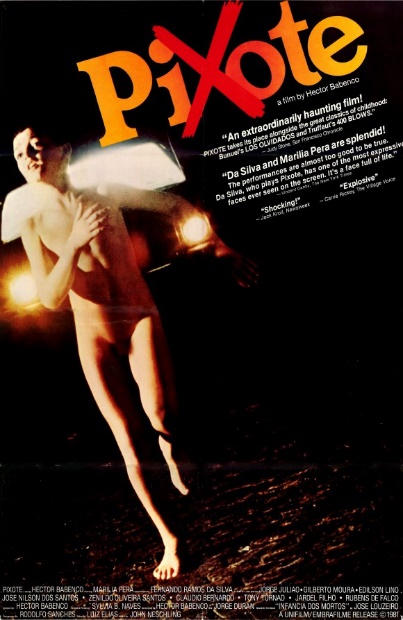 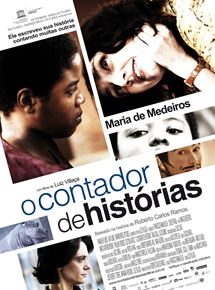 10
Etapa tutelar/menorista
O processo de apuração do cometimento de infração criminal, perante o Juizado de Menores, era baseado em quatro conceitos chave: 
1) Situação irregular como doença social; 
2) “Menor” como doente social; 
3) Juiz de Menores como médico social; e 
4) Resposta estatal institucionalizada como remédio social. 
Por esse discurso biologizante (própria do positivismo criminológico), a constatação de uma situação irregular nada mais seria do que a tarefa do juiz em perceber a existência de um déficit na sociabilidade de alguém que, por isso, tal qual um enfermo, um ser frágil, necessitado de auxílio, alguém menor do que os outros (e daí a alcunha “menor”), precisaria de uma atenção especial do Estado para que, atendido em suas necessidades, pudesse chegar a uma situação de autossuficiência. Ao juiz, tal qual um médico social ou um “bom pai”, em substituição ao pater familiae que teria falhado no exercício do pátrio poder, competiria escolher a melhor resposta possível, amparado por saberes auxiliares como a Psicologia e o Serviço Social, o qual, por apenas visar o bem daquele indivíduo, não poderia estar de nenhuma sorte limitado por leis ou qualquer suposta “garantia”. Os poderes do magistrado não deveriam encontrar limitação na lei, pois a lei não poderia se impor acima dos interesses do menor, cabendo ao juiz como médico social encontrar a medida mais adequada, ainda que de forma preventiva, a ajudar o menor.
11
Etapa tutelar/menorista
Não é de se estranhar que, a partir de então, do “princípio do interesse superior do menor” se fez o que bem entendeu, pois com conceito tão aberto e em que o menor não era efetivamente considerado em sua vontade – era considerado objeto de tutela e não sujeito de direitos – o que era tido como seu interesse superior não refletia necessariamente o que interessava para aquele que estava sendo analisado, mas sim na visão de quem o analisava. 
Nas palavras de Emilio García Méndez, “as piores atrocidades da infância se cometeram muito mais em nome do amor e da compaixão do que da própria repressão. No amor não há limites, na justiça sim. Por isso nada contra o amor quando ele mesmo se apresenta como um complemento da justiça. Porém, tudo contra o amor quando se apresenta como um substituto cínico ou ingênuo da justiça”.
Aliás, o “princípio do melhor interesse da criança” é um princípio próprio da etapa menorista, não constando do ECA em sua versão inaugural. Como veremos adiante, a etapa garantista não se preocupa com a defesa de interesses (ao sabor do juiz da vez), mas de direitos assegurados pela lei.
12
Etapa tutelar/menorista
Comissário de Menores:
Essa figura foi prevista no art. 148 do Código de Mello Mattos e, posteriormente, no art. 7º do Código da Ditadura Militar, onde se previa como competência da autoridade judiciária “exercer diretamente, ou por intermédio de servidor efetivo ou de voluntário credenciado, fiscalização sobre o cumprimento das decisões judiciais ou determinações administrativas que houver tomado com relação à assistência, proteção e vigilância a menores”. Consta do parágrafo único: “a fiscalização poderá ser desempenhada por comissários voluntários, nomeados pela autoridade judiciária, a título gratuito, dentre pessoas idôneas merecedoras de sua confiança”.
Tal figura não encontra correspondência no ECA, mas é embrião do Conselho Tutelar, órgão permanente e autônomo, não jurisdicional, encarregado pela sociedade de zelar pelo cumprimento dos direitos da criança e do adolescente.
13
Etapa garantista
Internacionalmente, superada a etapa inicial de amoldamento da população à configuração fabril, em verdade passando a haver um excedente populacional em relação à demanda de trabalho, passou a ganhar força uma nova doutrina em relação ao trato de crianças e adolescentes, também em virtude das lutas por direitos sociais ocorridas no pós-guerras e na efervescência de direitos das minorias sociais (mulheres, negros, crianças,...), que ficou conhecida como “Doutrina da Proteção Integral”. 
Essa concepção, que encontra seu embrião na Declaração Universal dos Direitos da Criança (1959), apresenta a criança e o adolescente não mais como meros objetos de tutela a mercê do pátrio poder ou do bom arbítrio do juiz, mas como sujeitos de direitos e assim, portanto, merecedores de todos os direitos conferidos pelos diplomas nacionais e internacionais a todo ser humano. Mais do que isso, compreendendo-se que a criança estaria em uma posição de vulnerabilidade em relação aos adultos, em virtude de sua condição peculiar de pessoa em desenvolvimento, as crianças e adolescentes, que não deveriam ser discriminadas negativamente entre si (de onde se exclui a diferença entre menores e crianças), deveriam receber uma discriminação positiva em face dos adultos, ou seja, possuir mais direitos em relação àqueles. Por tal ótica de respeito aos direitos, evitar-se-ia que se interpretasse o novo paradigma com as lentes da doutrina anterior: o que se deve proteger não é a criança em si, o que poderia redundar em toda sorte de entendimen-
14
Etapa garantista
tos arbitrários, mas sim os seus direitos, consagrados e positivados, ainda que diante de uma convicção pessoal isso não refletisse o que ele entendesse por melhor interesse (palmadas, ajoelhar no milho, trabalhar desde os 9 anos de idade,...).
Essa nova concepção se concretizou em âmbito internacional com um conjunto de diplomas normativos: Convenção Internacional dos Direitos da Criança e do Adolescente (1989), Diretrizes das Nações Unidas para a prevenção da delinquência juvenil (Resolução A/RES/45/112 da Assembleia Geral da ONU - Diretrizes de Riad - 1990), Regras Mínimas das Nações Unidas para a Administração da Justiça da Infância e Juventude (Resolução A/RES/40/33 da Assembleia Geral da ONU - Regras de Beijing - 1985), Regras Mínimas das Nações Unidas para a proteção dos jovens privados de liberdade (Resolução A/RES/45/113 da Assembleia Geral da ONU - Regras de Havana - 1990), Diretrizes do Conselho Econômico e Social da ONU para a Administração da Justiça Juvenil (Resolução E/RES/1997/30 do Conselho Econômico e Social da ONU - Diretrizes de Viena - 1997); Resolução A/RES/45/114 da Assembleia Geral da ONU sobre Violência Doméstica (1990) e Resolução A/RES/45/115 da Assembleia Geral da ONU sobre Utilização de Crianças em Atividades Criminais (1990) que irradiaram a concepção, inclusive para o Brasil que, em período de redemocratização, aproveitando-se dos debates existentes na própria ONU, se antecipou à Convenção Internacional dos Direitos da Criança e incluiu no ordenamento interno pátrio a dou-
15
Etapa garantista
doutrina da proteção integral na Constituição Federal de 1988, especialmente em seus arts. 227 e 228, além de previsões específicas no que concerne ao direito à educação e trabalho, por exemplo. O Estatuto da Criança e do Adolescente, em vigor desde 1990, um ano após a Convenção, foi considerado um dos diplomas mais avançados, mundialmente, no reconhecimento dos direitos das crianças e adolescentes, o que, todavia, não significa que alguns ranços legislativos do período anterior não tenham persistido, bem como que a implementação das políticas públicas e a interpretação feita pelos seus aplicadores não tenha de certa forma frustrado a real concretização desse ideal.
A mudança de paradigma pode ser sentida, ainda, em âmbito regional, na Opinião Consultiva n.º 17/02, e em âmbito internacional, nos Comentários Gerais do Comitê dos Direitos da Criança
16
Questão de prova
Ano: 2015 Banca: CESPE Órgão: TJ-DFT Prova: CESPE - 2015 - TJ-DFT - Juiz de Direito Substituto
Com referência à evolução histórica da proteção jurídica e social da criança e do adolescente, às doutrinas jurídicas de proteção, à proteção internacional dos direitos da criança e do adolescente, à política de atendimento e à atuação do juiz da infância e da juventude, assinale a opção correta.
A) Para garantir a proteção judicial dos interesses individuais, difusos e coletivos da criança e do adolescente, o ECA estabelece, entre outros mecanismos, a possibilidade de o juiz impor ao réu multa diária por descumprimento da obrigação de fazer, independentemente de pedido do autor.
B) De acordo com a CF e o ECA, a proteção aos direitos da criança e do adolescente inicia-se a partir do nascimento com vida.
C) A Política Nacional do Bem-Estar do Menor, como política de atendimento dos direitos da criança e do adolescente estabelecida pelo ECA, apresenta uma proposta pedagógica assistencial progressista que visa garantir atendimento personalizado e respeito aos direitos da criança e do adolescente.
D) A Convenção dos Direitos da Criança não foi ratificada pelo Brasil, embora tenha servido como documento orientador para a elaboração do ECA.
E) No primeiro Código de Menores do Brasil (Dec. n.º 5.083/1926), adotou-se a perspectiva de tutelar os direitos subjetivos da criança e do adolescente por meio da adoção de medidas necessárias à sua proteção integral.
17
Questão de prova
Ano: 2015 Banca: CESPE Órgão: TJ-DFT Prova: CESPE - 2015 - TJ-DFT - Juiz de Direito Substituto
Com referência à evolução histórica da proteção jurídica e social da criança e do adolescente, às doutrinas jurídicas de proteção, à proteção internacional dos direitos da criança e do adolescente, à política de atendimento e à atuação do juiz da infância e da juventude, assinale a opção correta.
A) Para garantir a proteção judicial dos interesses individuais, difusos e coletivos da criança e do adolescente, o ECA estabelece, entre outros mecanismos, a possibilidade de o juiz impor ao réu multa diária por descumprimento da obrigação de fazer, independentemente de pedido do autor.
B) De acordo com a CF e o ECA, a proteção aos direitos da criança e do adolescente inicia-se a partir do nascimento com vida.
C) A Política Nacional do Bem-Estar do Menor, como política de atendimento dos direitos da criança e do adolescente estabelecida pelo ECA, apresenta uma proposta pedagógica assistencial progressista que visa garantir atendimento personalizado e respeito aos direitos da criança e do adolescente.
D) A Convenção dos Direitos da Criança não foi ratificada pelo Brasil, embora tenha servido como documento orientador para a elaboração do ECA.
E) No primeiro Código de Menores do Brasil (Dec. n.º 5.083/1926), adotou-se a perspectiva de tutelar os direitos subjetivos da criança e do adolescente por meio da adoção de medidas necessárias à sua proteção integral.
18
Questão de prova
Ano: 2013 Banca: CESPE Órgão: TJ-RN Prova: CESPE - 2013 - TJ-RN - Juiz
No que se refere à proteção dos direitos das crianças e adolescentes, assinale a opção correta.
A) Com a proclamação da doutrina da proteção integral na CF, revogou-se expressamente a Lei n.º 6.697/1979, o que resultou em uma lacuna legal no ordenamento jurídico brasileiro, no que se refere à proteção jurídica a crianças e adolescentes.
B) A Convenção sobre o Direito da Criança tem eficácia de norma constitucional, segundo entendimento do STF.
C) As Regras de Beijing, as Diretrizes de RIAD e as Regras Mínimas das Nações Unidas para a Proteção dos Jovens Privados de Liberdade, instrumentos internacionais de proteção aos direitos das crianças e adolescentes, não se aplicam ao Brasil, visto que não foram aprovadas pelo Congresso Nacional brasileiro e promulgados pelo presidente da República.
D) Ao romper definitivamente com a doutrina da situação irregular — até então admitida no Código de Menores — e estabelecer como diretriz básica e única no atendimento de crianças e adolescentes a doutrina da proteção integral, o legislador pátrio conferiu eficácia limitada ao texto constitucional, cujos dispositivos careciam de regulamentação específica para a produção de efeitos jurídicos.
E) No texto da CF, foi conferida, pela primeira vez na história brasileira, prioridade absoluta à criança, tendo-se afirmado sua proteção como dever da família, da sociedade e do Estado.
19
Questão de prova
Ano: 2013 Banca: CESPE Órgão: TJ-RN Prova: CESPE - 2013 - TJ-RN - Juiz
No que se refere à proteção dos direitos das crianças e adolescentes, assinale a opção correta.
A) Com a proclamação da doutrina da proteção integral na CF, revogou-se expressamente a Lei n.º 6.697/1979, o que resultou em uma lacuna legal no ordenamento jurídico brasileiro, no que se refere à proteção jurídica a crianças e adolescentes.
B) A Convenção sobre o Direito da Criança tem eficácia de norma constitucional, segundo entendimento do STF.
C) As Regras de Beijing, as Diretrizes de RIAD e as Regras Mínimas das Nações Unidas para a Proteção dos Jovens Privados de Liberdade, instrumentos internacionais de proteção aos direitos das crianças e adolescentes, não se aplicam ao Brasil, visto que não foram aprovadas pelo Congresso Nacional brasileiro e promulgados pelo presidente da República.
D) Ao romper definitivamente com a doutrina da situação irregular — até então admitida no Código de Menores — e estabelecer como diretriz básica e única no atendimento de crianças e adolescentes a doutrina da proteção integral, o legislador pátrio conferiu eficácia limitada ao texto constitucional, cujos dispositivos careciam de regulamentação específica para a produção de efeitos jurídicos.
E) No texto da CF, foi conferida, pela primeira vez na história brasileira, prioridade absoluta à criança, tendo-se afirmado sua proteção como dever da família, da sociedade e do Estado.
20
Material complementar
Filmes: 
Pixote, a Lei do Mais Fraco (1981) - https://www.youtube.com/watch?v=MLf-GG4qfwo
Entre os muros da prisão (2008): https://www.youtube.com/watch?v=zhGedJyLgec
O contador de histórias (2009): https://www.youtube.com/watch?v=XXGPAFp3PC0

Artigos: 
http://www.coloquiomoda.com.br/anais/anais/11-Coloquio-de-Moda_2015/POSTER/PO-EIXO3-CULTURA/PO-3-O-TRAJE-DA-CRIANCA-NA-IDADE-MEDIA.pdf
https://www.portaleducacao.com.br/conteudo/artigos/educacao/como-a-crianca-era-vista-e-tratada-desde-a-epoca-medieva-ate-o-seculo-xx/26547
FRASSETO, F. A.; VAY, Giancarlo Silkunas. Encruzilhadas entre o panpunitivismo e a redução da maioridade penal. Boletim IBCCRIM, v. 23, p. 3-5, 2015 -  https://www.ibccrim.org.br/boletim_artigo/5435-A-responsabilidade-penal-juvenil-na-encruzilhada
FERRAZ, Hamilton. Artigo disponível em: http://justificando.cartacapital.com.br/2015/03/21/voce-conhece-a-historia-da-idade-penal-no-brasil/
https://www.ibccrim.org.br/boletim_artigo/5444-Encarceramento-em-massa-e-a-PEC-1711993
21
Material complementar
https://www.ibccrim.org.br/boletim_artigo/5440-Adolescentes-o-Estado-se-revela-violador-de-direitos-e-a-sociedade-faz-coro-a-superficialidade
https://www.ibccrim.org.br/boletim_artigo/5441-Irracionalismo-e-reducao-da-maioridade-penal
https://www.ibccrim.org.br/boletim_artigo/5439-Duas-questoes-fundamentais-sobre-a-responsabilizacao-penal-de-adolescentes
https://www.ibccrim.org.br/boletim_artigo/5442-Violento-e-o-Estado
https://www.ibccrim.org.br/boletim_artigo/5443-Criminalizacao-da-adolescencia-os-novos-perigosos-e-a-reducao-da-idade-de-imputabilidade-penal 
VAY, Giancarlo Silkunas; SILVA, Tédney Moreira da. A Escola Correcionalista e o Direito Protetor dos Criminosos. Revista Liberdades. IBCCRIM: São Paulo. http://www.ibccrim.org.br/revista_liberdades_artigo/142-ARTIGO
VAY, Giancarlo Silkunas. Trabalho de bandido e trabalho de gente de bem. Justificando: São Paulo. http://justificando.cartacapital.com.br/2014/08/05/trabalho-de-bandido-e-trabalho-de-gente-de-bem/
Revista da EMERJ. Vol. 10. 2007. Dispnível em: www.emerj.tjrj.jus.br/revistaemerj_online/edicoes/volume10_edicaoespecial/volume10_edicaoespecial.pdf
22
Material complementar
MEDEIROS, Diego Vale de; MORALES, Rafaela Alvarez. A legislação civilista vigente reconhece a superação da terminologia menor em favor dos vocábulos criança e adolescente. Disponível: https://www.defensoria.sp.def.br/dpesp/repositorio/0/REVISTA%20DA%20DEFENSORIA%20-%20INFÂNCIA.pdf.

 Sites com conteúdo diverso:
https://www.ibccrim.org.br/grupo_trabalho_infancia_juventude
http://www.crianca.mppr.mp.br/modules/conteudo/conteudo.php?conteudo=1375
https://nacoesunidas.org/wp-content/uploads/2015/06/Position-paper-Maioridade-penal-1.pdf

 Livros: 
SARAIVA, João Batista Costa. Adolescente em conflito com a lei – da indiferença à proteção integral. Livraria do Advogado: Porto Alegre, 2013;
SHECAIRA, Sérgio Salomão. Sistema de garantias e o direito penal juvenil. 2ª Ed. Rev. e Atual. São Paulo: Editora Revista dos Tribunais, 2015.
23
Normativa Internacional
A Declaração Universal de Direitos da Criança de 1959, embrião da doutrina da proteção integral, elenca direitos e princípios das crianças (art. 1º - crianças são credoras de direitos; 4º - previdência social; 5º - crianças deficientes; 6º - convivência familiar; 7º - lazer e educação; 8º - prioridade no atendimento; 9º - trabalho; 10º - discriminação), todavia não previu meios de operacionalização e instrumentalização para a defesa e promoção dos direitos nela previstos, a pecar por ausência de efetividade, servindo mais de carta de intenções do que efetivamente de proteção da criança. 
Alguns outros diplomas universais também trouxeram em seu bojo normas em favor dos direitos das crianças, todavia pecando pelo mesmo motivo da Declaração de 1959. 

O Pacto internacional dos Direitos Civis e Políticos (1966) trouxe em seu art. 6.5 - proibição de pena de morte; arts. 10.2 e 10.3 - quando privada de liberdade deve ser separada dos adultos; art. 14.1 - intimidade; art. 24.1 - não discriminação.
24
Normativa Internacional
A Convenção Americana de Direitos Humanos (CADH) traz a proibição da pena de morte (art. 4.5) e seu protocolo adicional “Protocolo de San Salvador” trata do direito à educação, alimentação, lactação, trabalho, dentre outros (arts. 7, 15 e 16)  Existem, ainda, Observações Gerais do Comitê de Direitos Humanos sobre o PIDCP, como a de n. 17/89, sobre o art. 24 do PIDCP (http://www.catalogoderechoshumanos.com/?page_id=5099).
É por conta disso que se depreende que tão apenas com a Convenção Internacional dos Direitos da Criança e do Adolescente (1989) que essa doutrina tomou corpo em âmbito internacional, prevendo, inclusive, os referidos mecanismos de monitoramento, como o Comitê dos Direitos da Criança, além de exigir que os Estados-contratantes tomem medidas positivas, inclusive legislativas, para efetivação dos direitos previstos da Convenção. Aprovada por unanimidade, é o instrumento de direitos humanos mais aceito na história, apenas os EUA não o ratificaram. O Brasil ratificou o texto na sua
25
Normativa Internacional
integralidade, Decreto  99.710/90,  bem  como  seus  três  protocolos  facultativos (crianças em conflitos armados; venda de crianças, prostituição e pornografia infantis; denúncias feitas pelas próprias crianças cheguem às Cortes internacionais).
O art. 1º da Convenção não faz diferenciação entre crianças e adolescentes, considerando “criança todo ser humano com menos de dezoito anos de idade, a não ser que, em conformidade com a lei aplicável à criança, a maioridade seja alcançada antes”.
Os art. 2º a 4º trazem obrigações aos Estados-partes de 1) assegurar a aplicação dos direitos previstos na CIDC, 2) tomar medidas apropriadas para assegurar a proteção da criança contra toda forma de discriminação ou castigo, 3) assegurar à criança a proteção e o cuidado que sejam necessários para seu bem-estar, levando em consideração os direitos e deveres de seus pais, tutores ou outras pessoas responsáveis por ela perante a lei e, com essa finalidade, tomarão todas as medidas legislativas e administrativas adequadas, 4) adotar todas as medidas administrativas e legislativas com vistas à implementação dos direitos  previstos  na  CIDC.  Com  relação  aos
26
Normativa Internacional
direitos  econômicos,  sociais conflitos armados; venda de crianças, prostituição e pornografia infantis; denúncias feitas pelas próprias crianças cheguem às Cortes internacionais).
O art. 1º da Convenção não faz diferenciação entre crianças e adolescentes, considerando “criança todo ser humano com menos de dezoito anos de idade, a não ser que, em conformidade com a lei aplicável à criança, a maioridade seja alcançada antes”.
Os art. 2º a 4º trazem obrigações aos Estados-partes de 1) assegurar a aplicação dos direitos previstos na CIDC, 2) tomar medidas apropriadas para assegurar a proteção da criança contra toda forma de discriminação ou castigo, 3) assegurar à criança a proteção e o cuidado que sejam necessários para seu bem-estar, levando em consideração os direitos e deveres de seus pais, tutores ou outras pessoas responsáveis por ela perante a lei e, com essa finalidade, tomarão todas as medidas legislativas e administrativas adequadas, 4) adotar todas as medidas administrativas e legislativas com vistas à implementação dos direitos  previstos  na  CIDC.  Com  relação aos direitos econômicos,
27
Normativa Internacional
.sociais e culturais, os Estados-partes deverão adotar essas medidas utilizando ao máximo os recursos disponíveis e, quando necessário, dentro de um quadro de cooperação internacional. Nesse aspecto é interessante apontar a existência do Comentário Geral do Comitê de direitos econômicos, sociais e culturais (PIDESC) da ONU: “Item 9: [...] o fato de a realização ao longo do tempo ou, em outras palavras, progressivamente, ser prevista no Pacto, não deve ser mal interpretada como excluindo a obrigação de todo um conteúdo que lhe dê significado. De um lado, a frase demonstra a necessidade de flexibilidade, refletindo as situações concretas do mundo real e as dificuldades que envolve para cada país, no sentido de assegurar plena realização dos direitos econômicos, sociais e culturais. Por outro lado, a expressão deve ser lida à luz do objetivo global, a verdadeira razão de ser, do Pacto que é estabelecer obrigações claras para os Estados-partes no que diz respeito à plena realização dos direitos em questão. Assim, impõe uma obrigação de agir tão rápida e efetivamente quanto possível em direção àquela  meta”.
28
Normativa Internacional
Deve o poder público demonstrar, em concreto, que não possui condições financeiras para custear a saúde do autor (STF: ADPF 45/04), tratando-se de defesa indireta, ao que o ônus probatório recai a quem a alega. Conforme referido Comentário Geral: “Item 10: [...] O artigo 2º (1) obriga cada Estado-parte a tomar as medidas necessárias ‘até o máximo de seus recursos disponíveis’. Para que um Estado-parte atribua seu fracasso em cumprir seu núcleo mínimo de obrigações à falta de recursos disponíveis, ele deve demonstrar que todo esforço foi feito para usar todos os recursos que estão à disposição num empenho para satisfazer, como matéria de prioridade, essas obrigações mínimas”. A prioridade absoluta de que gozam crianças e adolescentes impele o Poder Público a voltar toda sua atenção ao atendimento a esse segmento, ainda que isso exija corte de gastos com outras políticas públicas, não sendo possível, portanto, que o mesmo ente que atua em outros segmentos se diga impossibilitado de efetivar o direito à saúde de tal público.
29
Normativa Internacional
O art. 3.1 consagra o princípio do melhor interesse da criança. Esse princípio não estava previsto originalmente no Estatuto da Criança e do Adolescente, tendo sido incluído posteriormente, pela lei 12.010/09, em razão dele causar certo desconforto, tendo em vista que uma interpretação conforme a doutrina menorista permitiria que, a partir dele, se compreendesse, ao arbítrio do intérprete, que o argumento do melhor interesse da criança fosse utilizado para, inclusive, se contrapor a eventuais dispositivos legais em sentido contrário. Dessa forma, todo o esforço garantista de limitação do arbítrio próprio da doutrina da proteção integral sofreria revés que impossibilitaria toda a mudança paradigmática pretendida. É por essa razão que o princípio do melhor interesse da criança deve ser encarado como um verdadeiro princípio, ou seja, no conflito de normas as regras colidentes excluem-se, mas os princípios são vetores interpretativos, ao que a decisão deve se aproximar tanto quanto possível de seu comando, e no conflito de princípios eles deverão ser considerados em conjunto, da forma mais harmônica possível. Na colisão princípio-regra deve-se
30
Normativa Internacional
respeitar a regra, ainda que interpretando-a da forma mais próxima ao comando principiológico. Permitir que esse princípio seja encarado como uma super-norma derrogadora de toda a sistemática é colocar por terra todo avanço histórico-normativo alcançado. Assim, o princípio do melhor interesse da criança deve ser utilizado para nortear os legisladores na elaboração de leis; os magistrados na otimização da atenção às crianças sobre outros interesses conflitantes, inclusive de seus pais; e aos governantes para priorizar a criação e a execução de políticas públicas. Ainda, destaca-se que com a doutrina da proteção integral os objetos de proteção passam a ser os direitos das crianças e não o seu “interesse”. Por essa razão que o magistrado, ao tomar uma decisão referente à vida de uma criança, deve sempre que possível ouvi-la para que seu interesse seja considerado. Não significa que necessariamente o interesse da criança comporá a decisão jurídica (Ex.: não quer ir para a escola, só ficar em casa e jogar bola), mas que deverá ser considerado quando da interpretação da norma pelo juiz.
31
Normativa Internacional
Dentre outros direitos consagrados na CIDH, temos no art. 5º e 9º - convivência familiar; art. 6º - vida; art. 8º - privacidade; art. 12 – oitiva em juízo; art. 13 – liberdade de expressão; art. 24 – saúde; art. 28 e 29 – educação; art. 31 – lazer; art. 37 a 41 – garantias processuais penais.

Quanto ao tema do sequestro e adoção internacional de crianças, a CIDC já tratava sobre o assunto em seus arts. 11, 21 e 35, induzindo os Estados-partes a promover a conclusão de acordos bilaterais ou multilaterais ou a adesão a acordos já existentes.
32
Normativa Internacional
Convenção sobre os aspectos civis do sequestro internacional, de 1980, que foi aderida pelo Brasil apenas em 2000 (Decreto 3.413). Ela tem como diferencial o fato de ser aplicável a crianças até 16 anos incompletos, sendo que em seus arts. 5º há definição sobre “direito de guarda” e “direito de visita”. Os objetivos da convenção são a) “assegurar o retorno imediato de crianças ilicitamente transferidas para qualquer Estado Contratante ou nele retidas indevidamente”; b) “fazer respeitar de maneira efetiva  nos  outros  Estados  Contratantes  os  direitos  de  guarda  e  de  visita existentes num Estado Contratante”. Cada Estado-parte deve designar uma (no caso do Brasil, país federado, pode ser mais de uma) Autoridade Central, encarregada de dar cumprimento à Convenção, devendo haver uma cooperação entre Autoridades Centrais. Em seu art. 20 há menção de que “O retomo da criança poderá ser recusado quando não for compatível com os princípios fundamentais do Estado requerido com relação à proteção dos direitos humanos e das liberdades fundamentais.”
33
Normativa Internacional
Da Autorização para Viajar 

Art. 83. Nenhuma criança poderá viajar para fora da comarca onde reside, desacompanhada dos pais ou responsável, sem expressa autorização judicial. 
§1º A autorização não será exigida quando:
a) tratar-se de comarca contígua à da residência da criança, se na mesma unidade da Federação, ou incluída na mesma região metropolitana; 
b) a criança estiver acompanhada: 
     1) de ascendente ou colateral maior, até o terceiro grau, comprovado documentalmente o parentesco; 
     2) de pessoa maior, expressamente autorizada pelo pai, mãe ou responsável. § 2º A autoridade judiciária poderá, a pedido dos pais ou responsável, conceder autorização válida por dois anos.
34
Normativa Internacional
Da Autorização para Viajar 

Art. 84. Quando se tratar de viagem ao exterior, a autorização é dispensável, se a criança ou adolescente: 
I - estiver acompanhado de ambos os pais ou responsável; 
II - viajar na companhia de um dos pais, autorizado expressamente pelo outro através de documento com firma reconhecida.
35
Normativa Internacional
Resolução nº 131, de 26 de maio de 2011 do CNJ

Art. 1º É dispensável autorização judicial para que crianças ou adolescentes brasileiros residentes no Brasil viajem ao exterior, nas seguintes situações: 
I) em companhia de ambos os genitores; 
II) em companhia de um dos genitores, desde que haja autorização do outro, com firma reconhecida; 
III) desacompanhado ou em companhia de terceiros maiores e capazes, designados pelos genitores, desde que haja autorização de ambos os pais, com firma reconhecida.
36
Normativa Internacional
Resolução nº 131, de 26 de maio de 2011 do CNJ

Art. 2º É dispensável autorização judicial para que crianças ou adolescentes brasileiros residentes fora do Brasil, detentores ou não de outra nacionalidade, viajem de volta ao país de residência, nas seguintes situações: 
I) em companhia de um dos genitores, independentemente de qualquer autorização escrita; 
II) desacompanhado ou acompanhado de terceiro maior e capaz designado pelos genitores, desde que haja autorização escrita dos pais, com firma reconhecida. 
§ 1º A comprovação da residência da criança ou adolescente no exterior far-se-á mediante Atestado de Residência emitido por repartição consular brasileira há menos de dois anos. 
§2º Na ausência de comprovação da residência no exterior, aplica-se o disposto no art. 1º
37
Normativa Internacional
Resolução nº 131, de 26 de maio de 2011 do CNJ

Art. 2º É dispensável autorização judicial para que crianças ou adolescentes brasileiros residentes fora do Brasil, detentores ou não de outra nacionalidade, viajem de volta ao país de residência, nas seguintes situações: 
I) em companhia de um dos genitores, independentemente de qualquer autorização escrita; 
II) desacompanhado ou acompanhado de terceiro maior e capaz designado pelos genitores, desde que haja autorização escrita dos pais, com firma reconhecida. 
§ 1º A comprovação da residência da criança ou adolescente no exterior far-se-á mediante Atestado de Residência emitido por repartição consular brasileira há menos de dois anos. 
§2º Na ausência de comprovação da residência no exterior, aplica-se o disposto no art. 1º
38
Normativa Internacional
Da Autorização para Viajar (ECA)

Art. 85. Sem prévia e expressa autorização judicial, nenhuma criança ou adolescente nascido em território nacional poderá sair do País em companhia de estrangeiro residente ou domiciliado no exterior. 

Resolução nº 131, de 26 de maio de 2011 do CNJ

Art. 3º Sem prévia e expressa autorização judicial, nenhuma criança ou adolescente brasileiro poderá sair do país em companhia de estrangeiro residente ou domiciliado no exterior.
Parágrafo único. Não se aplica o disposto no caput deste artigo, aplicando-se o disposto no art. 1º ou 2º:
I) se o estrangeiro for genitor da criança ou adolescente;
II) se a criança ou adolescente, nascido no Brasil, não tiver nacionalidade brasileira.
39
Normativa Internacional
Resolução nº 131, de 26 de maio de 2011 do CNJ

Art. 4º A autorização dos pais poderá também ocorrer por escritura pública.
Art. 5º O falecimento de um ou ambos os genitores deve ser comprovado pelo interessado mediante a apresentação de certidão de óbito do(s) genitor(es).
Art. 6º Não é exigível a autorização de genitores suspensos ou destituídos do poder familiar, devendo o interessado comprovar a circunstância por meio de certidão de nascimento da criança ou adolescente, devidamente averbada.
Art. 7º O guardião por prazo indeterminado (anteriormente nominado guardião definitivo) ou o tutor, ambos judicialmente nomeados em termo de compromisso, que não sejam os genitores, poderão autorizar a viagem da criança ou adolescente sob seus cuidados, para todos os fins desta resolução, como se pais fossem.
Art. 8º As autorizações exaradas pelos pais ou responsáveis deverão ser apresentadas em duas vias originais, uma das quais permanecerá retida pela Polícia Federal.
§1º O reconhecimento de firma poderá ser por autenticidade ou semelhança.
40
Normativa Internacional
§2º Ainda que não haja reconhecimento de firma, serão válidas as autorizações de pais ou responsáveis que forem exaradas na presença de autoridade consular brasileira, devendo, nesta hipótese, constar a assinatura da autoridade consular no documento de autorização.
Art. 9º Os documentos mencionados nos arts. 2º, § 1º, 4º, 5º, 6º e 7º deverão ser apresentados no original ou cópia autenticada no Brasil ou por repartição consular brasileira, permanecendo retida com a fiscalização da Polícia Federal cópia (simples ou autenticada) a ser providenciada pelo interessado.
Art. 10. Os documentos de autorizações dadas pelos genitores, tutores ou guardiões definitivos deverão fazer constar o prazo de validade, compreendendo-se, em caso de omissão, que a autorização é válida por dois anos.
Art. 11. Salvo se expressamente consignado, as autorizações de viagem internacional expressas nesta resolução não se constituem em autorizações para fixação de residência permanente no exterior.
Parágrafo único. Eventuais modelos ou formulários produzidos, divulgados e distribuídos pelo Poder Judiciário ou órgãos governamentais, deverão conter a advertência consignada no caput.
Art. 12. Os documentos e cópias retidos pelas autoridades migratórias por força desta resolução poderão, a seu critério, ser destruídos após o decurso do prazo de dois anos.
41
Normativa Internacional
A Convenção relativa à proteção das crianças e à cooperação em matéria de adoção internacional possui elementos similares à Convenção anterior, na medida em que também exige a figura da Autoridade Central e também exige que exista uma cooperação entre elas. Conforme seu art. 2º, “a Convenção será aplicada quando uma criança com residência habitual em um Estado Contratante (‘o Estado de origem’) tiver sido, for, ou deva ser deslocada para outro Estado Contratante (‘o Estado de acolhida’), quer após sua adoção no Estado  de  origem  por cônjuges ou por uma pessoa residente habitualmente no Estado de acolhida, quer para que essa adoção seja realizada, no Estado de acolhida ou no Estado de origem”. Nesse caso, “As pessoas com residência habitual em um Estado Contratante, que desejem adotar uma criança cuja residência habitual seja em outro Estado Contratante, deverão dirigir-se à Autoridade Central do Estado de sua residência habitual” (art. 14). “Se a Autoridade Central do Estado de acolhida considerar que os solicitantes estão habilitados e aptos para adotar, a mesma preparará um relatório que contenha informações sobre a identidade, a capacidade jurídica e adequação dos solicitantes para adotar, sua situação pessoal, familiar e
42
Normativa Internacional
médica, seu meio social, os motivos que os animam, sua aptidão para assumir uma adoção internacional, assim como sobre as crianças de que eles estariam em condições de tomar a seu cargo. A Autoridade Central do Estado de acolhida transmitirá o relatório à Autoridade Central do Estado de origem”. A legislação de cada país deve ser respeitada, havendo previsão de que “o reconhecimento de uma adoção só poderá ser recusado em um Estado Contratante se a adoção for manifestamente contrária à sua ordem pública, levando em consideração o interesse superior da criança” (art. 24).
43
Normativa Internacional
Estatuto da Criança e do Adolescente

a pessoa ou casal estrangeiro, interessado em adotar criança ou adolescente brasileiro, deverá formular pedido de habilitação à adoção perante a Autoridade Central em matéria de adoção internacional no país de acolhida, assim entendido aquele onde está situada sua residência habitual (art. 52, I, ECA);
se a Autoridade Central do país de acolhida considerar que os solicitantes estão habilitados e aptos para adotar, emitirá um relatório que contenha informações sobre a identidade, a capacidade jurídica e adequação dos solicitantes para adotar, sua situação pessoal, familiar e médica, seu meio social, os motivos que os animam e sua aptidão para assumir uma adoção internacional (art. 52, II, ECA);
a Autoridade Central do país de acolhida enviará o relatório à Autoridade Central Estadual, com cópia para a Autoridade Central Federal Brasileira (art. 52, III, ECA);
verificada, após estudo realizado pela Autoridade Central Estadual, a compatibilidade da legislação estrangeira com a nacional, além do preenchimento por parte dos postulantes à medida dos requisitos objetivos e subjetivos necessários ao seu deferimento, tanto à luz do que dispõe esta Lei como da legislação do país de acolhida, será expedido laudo de habilitação à adoção internacional, que terá validade por, no máximo, 1 ano (art. 52, VII, ECA);
de posse do laudo de habilitação, o interessado será autorizado a formalizar pedido de adoção perante o Juízo da Infância e da Juventude do local em que se encontra a criança ou adolescente, conforme indicação efetuada pela Autoridade Central Estadual (art. 52, VIII, ECA).
44
Normativa Internacional
Chama-se a atenção, ainda, para a existência da Opinião Consultiva n.º 17/02 e a 21/14 (direitos e garantias das crianças no contexto da imigração e/ou em necessidade de proteção internacional) e, em âmbito internacional, dos Comentários Gerais do Comitê dos Direitos da Criança (CRC/GC - Committee on the Rights of the Child/General Comments - http://www.ohchr.org/EN/HRBodies/CRC/Pages/CRCIndex.aspx); da Convenção n. 182 da OIT – Sobre Proibição das Piores Formas de Trabalho Infantil e Ação Imediata para sua Eliminação (no Brasil - Decreto n. 3.597/00); e da Convenção n. 138 da OIT - sobre idade mínima de admissão ao emprego (no Brasil - Decreto n. 4.134/02).
45
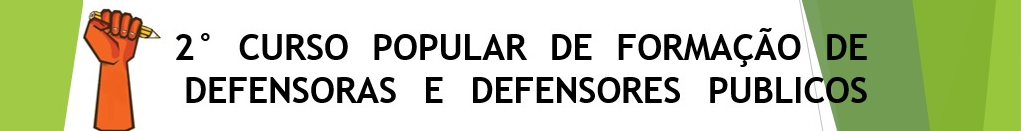 Normativa Constitucional
CONSTITUIÇÃO FEDERAL
Art. 227. É dever da família, da sociedade e do Estado assegurar à criança, ao adolescente e ao jovem, com absoluta prioridade, o direito à vida, à saúde, à alimentação, à educação, ao lazer, à profissionalização, à cultura, à dignidade, ao respeito, à liberdade e à convivência familiar e comunitária, além de colocá-los a salvo de toda forma de negligência, discriminação, exploração, violência, crueldade e opressão. É admitida a participação de entidades não governamentais, mediante políticas específicas.
O direito a proteção especial abrangerá os seguintes aspectos: 1) idade mínima de quatorze anos para admissão ao trabalho (art. 5º, XXXIII – “proibição de trabalho noturno, perigoso ou insalubre a menores de dezoito e de qualquer trabalho a menores de dezesseis anos, salvo na condição de aprendiz, a partir de quatorze anos”); 2) direitos previdenciários e trabalhistas; 3) garantia de acesso do trabalhador adolescente à escola; 4) garantia de
46
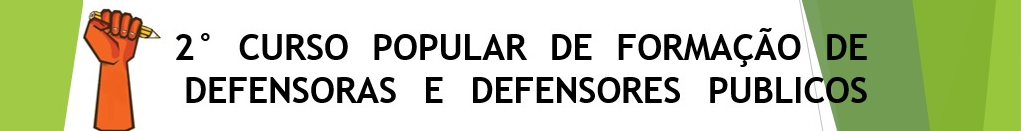 Normativa Constitucional
pleno e formal conhecimento da atribuição de ato infracional, igualdade na relação processual e defesa técnica por profissional habilitado, segundo dispuser a legislação tutelar específica, devendo ser observados os princípios de brevidade, excepcionalidade e respeito à condição peculiar de pessoa em desenvolvimento, quando da aplicação de qualquer medida privativa da liberdade; 5) estímulo do Poder Público ao acolhimento, sob a forma de guarda, de criança ou adolescente abandonado; 6) prevenção e atendimento aos dependente de entorpecentes e drogas afins.  
A lei punirá severamente o abuso, a violência e a exploração sexual da criança e do adolescente; A adoção será assistida pelo Poder Público, na forma da lei, que estabelecerá casos e condições de sua efetivação por parte de estrangeiros; Os filhos, havidos ou não da relação do casamento, ou por adoção, terão os mesmos direitos e qualificações, proibidas quaisquer designações discriminatórias relativas à filiação.
47
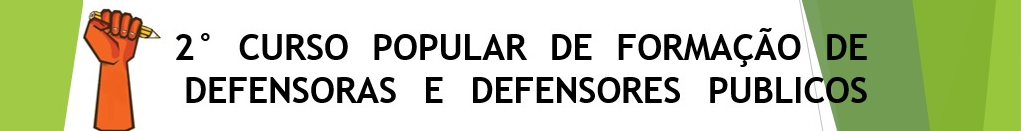 Normativa Constitucional
(TESE INSTITUCIONAL DPESP 04/09: Ao filho nascido de união estável aplica-se a presunção de paternidade prevista nos incisos I e II do artigo 1.597 do código civil.

Art. 228. São penalmente inimputáveis os menores de dezoito anos, sujeitos às normas da legislação especial. 

Art. 229. Os pais têm o dever de assistir, criar e educar os filhos menores, e os filhos maiores têm o dever de ajudar e amparar os pais na velhice, carência ou enfermidade.
48
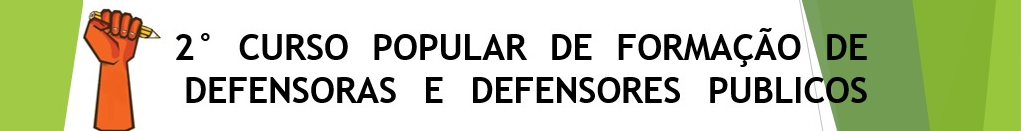 Exigibilidade dos Direitos Fundamentais Econômicos, Sociais e Culturais
As normas que tratam dos direitos fundamentais sociais, educacionais e culturais não se tratam de recomendações aos entes federados, mas de imposição de um dever-agir a fim de possibilitar que a população possa reivindicar o seu direito (direito subjetivo). O poder público tem o dever de propiciar as condições necessárias para a manutenção da vida, saúde, educação, lazer, cultura, etc, até o limite de suas possibilidades, o que  não se confunde com uma leviana ventilação da malfadada tese da reserva do possível.
Nesse exato sentido, aliás, o Comitê sobre os Direitos Econômicos, Sociais e Culturais da ONU – órgão composto por especialistas em direitos humanos, independentes e autônomos, que produz importantes análises interpretativas das normas relacionadas ao Pacto Internacional dos Direitos Econômicos, Sociais e Culturais, esclarecendo o seu alcance e significado – emitiu o Comentário Geral n.º 3 referente ao art. 2.1 do PIDESC (“Cada um dos Estados Partes no presente Pacto compromete-se a agir, quer com o seu próprio esforço, quer com a assistência e cooperação inter-
49
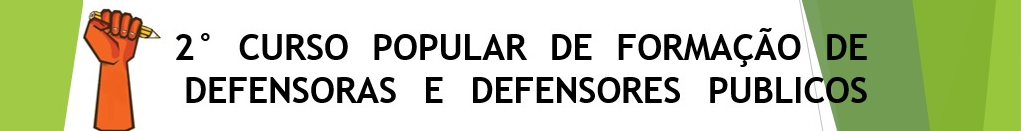 Exigibilidade dos Direitos Fundamentais Econômicos, Sociais e Culturais
nacionais, especialmente nos planos económico e técnico, no máximo dos seus recursos disponíveis, de modo a assegurar progressivamente o pleno exercício dos direitos reconhecidos no presente Pacto por todos os meios apropriados, incluindo em particular por meio de medidas legislativas.”):
Item 9: “A principal obrigação de resultado refletida no artigo 2º, 1 é tomar medidas ‘com vistas a alcançar progressivamente a plena realização dos direitos reconhecidos’ no Pacto. O termo ‘realização progressiva’ é muitas vezes usado para descrever a intenção dessa expressão. O conceito de progressiva realização constitui um reconhecimento do fato de que a plena realização de direitos econômicos, sociais e culturais não é possível de ser alcançada num curto espaço de tempo. Nesse sentido, a obrigação difere significativamente daquela contida no artigo 2º do Pacto Internacional dos Direitos Civis e Políticos que inclui uma obrigação imediata de respeitar e assegurar todos os direitos relevantes. Contudo, o fato de a realização ao longo do tempo ou, em outras palavras, progressivamente, ser prevista no Pacto, não deve ser mal interpretada como excluindo a obrigação de todo um conteúdo que lhe dê sig-
50
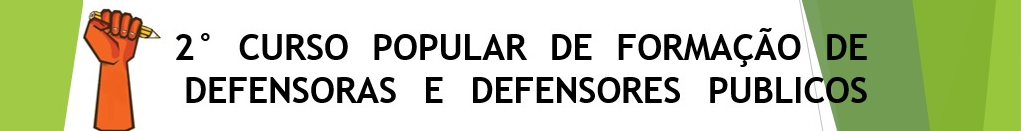 Exigibilidade dos Direitos Fundamentais Econômicos, Sociais e Culturais
nificado. De um lado, a frase demonstra a necessidade de flexibilidade, refletindo as situações concretas do mundo real e as dificuldades que envolve para cada país, no sentido de assegurar plena realização dos direitos econômicos, sociais e culturais. Por outro lado, a expressão deve ser lida à luz do objetivo global, a verdadeira razão de ser, do Pacto que é estabelecer obrigações claras para os Estados-partes no que diz respeito à plena realização dos direitos em questão. Assim, impõe uma obrigação de agir tão rápida e efetivamente quanto possível em direção àquela meta. Além disso, qualquer medida que signifique deliberado retrocesso haveria de exigir a mais cuidadosa apreciação e necessitaria ser inteiramente justificada com referência à totalidade dos direitos previstos no Pacto e no contexto do uso integral do máximo de recursos disponíveis”. 
Assim, para que a tese de reserva do possível possa ter receptividade, compete ao poder público demonstrar que não possui condições financeiras para custear a saúde/educação do autor, uma vez que é ao poder público que recai o ônus de assegurar os direitos a que o próprio Estado se obrigou com promulgação da Consti-
51
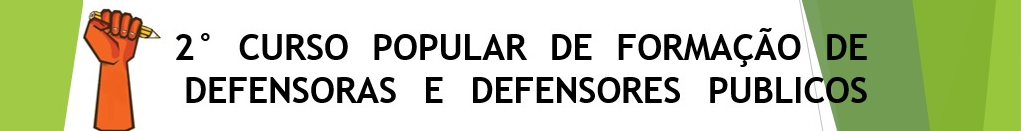 Exigibilidade dos Direitos Fundamentais Econômicos, Sociais e Culturais
tuição Federal, promulgação de leis e de ratificação de tratados internacionais de direitos humanos. Há, aqui, uma verdadeira inversão do ônus probatório, conforme prossegue o referido Comentário Geral do Comitê de direitos econômicos, sociais e culturais da ONU:
Item 10: “o Comitê é da opinião de que um núcleo mínimo de obrigações para assegurar a satisfação de níveis mínimos essenciais de cada um dos direitos é incumbência de cada Estado-parte. Assim, por exemplo, um Estado-parte em que qualquer número significativo de indivíduos é privado de gêneros alimentícios essenciais, de cuidados essenciais de saúde, de abrigo e habitação básicos ou das mais básicas formas de educação está, à primeira vista, falhando para desincumbir-se de suas obrigações em relação ao Pacto. Se o Pacto fosse interpretado no sentido de não estabelecer tal núcleo mínimo de obrigações, seria largamente privado de sua razão de ser. Além disso, deve ser observado que em relação a qualquer avaliação no sentido de verificar se o Estado se desincumbiu desse núcleo mínimo de obrigações, deve-se também levar em conta as restrições de recursos disponíveis no país considerado. O artigo 2º
52
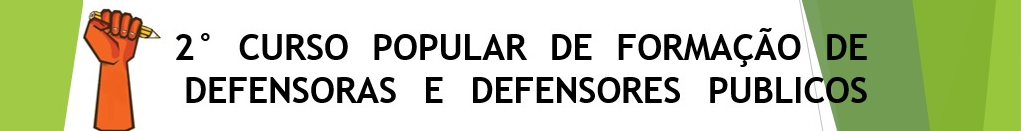 Exigibilidade dos Direitos Fundamentais Econômicos, Sociais e Culturais
(1) obriga cada Estado-parte a tomar as medidas necessárias ‘até o máximo de seus recursos disponíveis’. Para que um Estado-parte atribua seu fracasso em cumprir seu núcleo mínimo de obrigações à falta de recursos disponíveis, ele deve demonstrar que todo esforço foi feito para usar todos os recursos que estão à disposição num empenho para satisfazer, como matéria de prioridade, essas obrigações mínimas”.

Convenção Internacional dos Direitos da Criança: todas ações relativas às crianças, levadas a efeito por instituições públicas ou privadas, devem considerar, primordialmente, o interesse maior da criança (art. 3.1), sendo certo que os Estados-Partes da Convenção reconhecem que toda criança tem o direito inerente à vida e que, portanto, assegurarão ao máximo a sobrevivência e o desenvolvimento da criança (art. 6º).
53
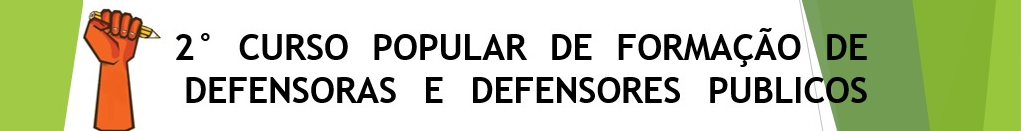 Exigibilidade dos Direitos Fundamentais Econômicos, Sociais e Culturais
Jurisprudência sobre o tema:
-Súmula 29 do TJSP: É inadmissível denunciação da lide ou chamamento ao processo na ação que visa ao fornecimento de medicamentos ou insumos.
-Súmula 37 do TJSP: A ação para o fornecimento de medicamento e afins pode ser proposta em face de qualquer pessoa jurídica de Direito Público Interno.
-Súmula 63 do TJSP: É indeclinável a obrigação do Município de providenciar imediata vaga em unidade educacional a criança ou adolescente que resida em seu território.
-Súmula 64 do TJSP: O direito da criança ou do adolescente a vaga em unidade educacional é amparável por mandado de segurança.
-Súmula 65 do TJSP: Não violam os princípios constitucionais da separação e independência dos poderes, da isonomia, da discricionariedade administrativa e da anualidade orçamentária as decisões judiciais que determinam às pessoas jurídicas da
54
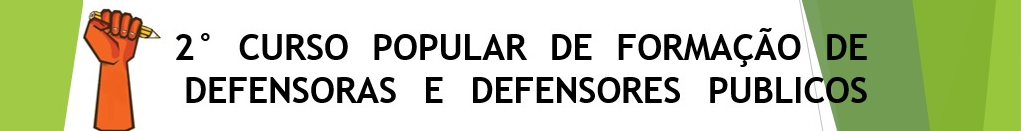 Exigibilidade dos Direitos Fundamentais Econômicos, Sociais e Culturais
administração direta a disponibilização de vagas em unidades educacionais ou o fornecimento de medicamentos, insumos, suplementos e transporte a crianças ou adolescentes.
-Súmula 66 do TJSP: A responsabilidade para proporcionar meios visando garantir o direito à saúde da criança ou do adolescente é solidária entre Estado e Município (STF: RE 195.192-3/RS).
-Súmula 68 do TJSP: Compete ao Juízo da Infância e da Juventude julgar as causas em que se discutem direitos fundamentais de crianças ou adolescentes, ainda que pessoa jurídica de direito público figure no polo passivo da demanda (STJ: EDcl-AREsp 24.798/SP).
-Súmula 69 do TJSP: A responsabilidade para proporcionar meios visando garantir o direito à saúde da criança ou do adolescente é solidária entre Estado e Município.
55
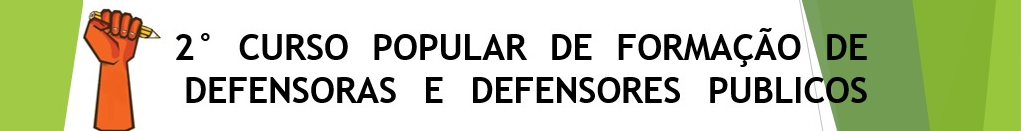 Exigibilidade dos Direitos Fundamentais Econômicos, Sociais e Culturais
Superior Tribunal de Justiça
ROMS 11.183/PR; 
Resp 1.657.156 (QO do tema 106 de recursos repetitivos). 

Supremo Tribunal Federal
AgR-RE 271.286-8/RS;
STA 175/CE 
ADPF 45/04
56
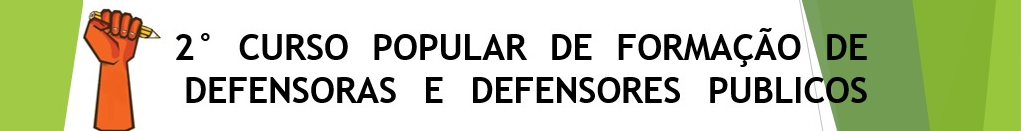 Direito à educação
Normativas principais:
-Lei de Diretrizes e Bases da Educação Nacional (LDB - Lei 9.394/96);
-Estatuto da Criança e do Adolescente (ECA – arts. 53 a 59);
-Constituição Federal (arts. 6º, 23.V, 24.IX, 30.VI, 35.III e 205 a 214);
- Ato das Disposições Constitucionais Transitórias (ADCT - art. 60).

Outras normativas:
-Declaração Universal dos Direitos Humanos (DUDH – art. 26);
-Declaração Universal dos Direitos da Criança (art. 7º e 10);
-Convenção Internacional dos Direitos da Criança (CIDC – arts. 18, 24, 28 e 29);
-Convenção Americana de Direitos Humanos (CADH – art. 19);
-Constituições Estaduais (CESP – arts. 237 a 258);
-Plano Nacional de Educação (PNE - Lei 13.005/14)
57
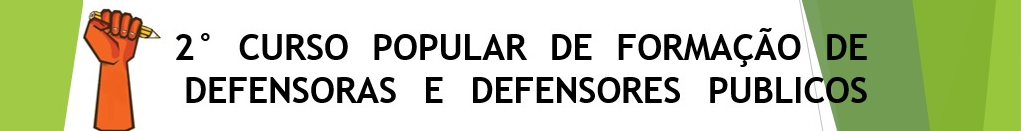 Direito à educação
A Educação Escolar, cf. art. 21 da Lei de Diretrizes e Bases, divide-se por: 
1) Educação básica
	a)Educação infantil
	b)Ensino fundamental
	c)Ensino médio
2) Educação superior: ensino universitário, portanto não direcionada à criança. 

A Educação básica é direito subjetivo, gratuita, sendo obrigatória (a matrícula pelos pais) a partir dos 4 anos se alcançados até dia 31 de março daquele ano (STF: ADC 17 e ADPF 292), a ser fornecida em local mais próximo da residência da criança (STJ - AREsp 1.104.094/RS: é razoável a distância de 2km ou, em caso de maior distância, há o dever de fornecer transporte).
a) A educação Infantil engloba as creches dos 0 aos 3 anos; e as pré-escolas dos 4 aos 6 anos. A obrigação pela sua oferta é prioritariamente do Município. (arts. 211 e
58
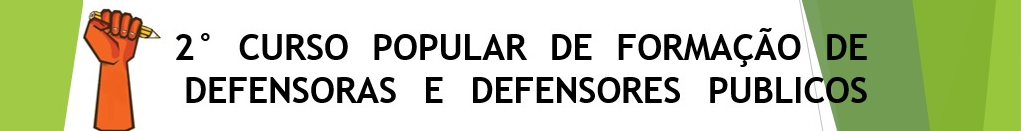 Direito à educação
30, I e II da LDB; e art. 209, §1º, CF). SÚMULA DO CONGRESSO NACIONAL DOS DEF. PUB. DA INF. E JUV.: é cabível a atuação da Defensoria Pública, por meio de seus representantes em legitimação extraordinária na tutela individual das crianças e adolescentes. TESE INSTITUCIONAL DPESP 33/08: A ausência de vaga em educação infantil ou ensino fundamental/médio enseja a propositura de ação para garantia de direito individual na vara da infância e juventude, sem prejuízo da instauração de procedimento administrativo para apurar a dimensão global da problemática no município/região visando a possível acordo com o poder público ou ajuizamento de ACP. O Direito à creche é considerado um direito duplo, atendendo tanto aos interesses educacionais e protetivos da criança, quanto aos interesses laborativos dos pais (art. 7º da CF) que, ao terem onde deixar seus filhos, poderão se dedicar às atividades profissionais. O surgimento da creche remonta o período pós-revolução industrial, principalmente com o massivo incremento feminino na mão de obra fabril, a necessitar, como um “mal necessário”
59
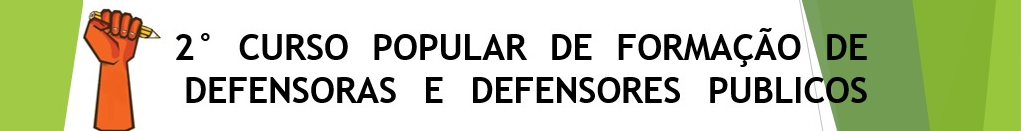 Direito à educação
que os capitalistas proporcionassem um serviço de cuidado para as crianças. No século passado, com a vigência da política de “Estado-de-bem-estar-social” essa atividade, assim como tantas outras, foi terceirizada ao poder público. Com o advento normativo da doutrina da proteção integral, a creche passou não mais apenas a ser vista como um direito assistencial-laboral, mas também como direito da criança, tendo em vista a proteção da criança por si mesma, inclusive como tarefa, desde logo, de sua educação. Nesse sentido, a Constituição Federal elenca o direito à creche em dois momentos distintos: 1) quando dos direitos dos trabalhadores – art. 7º, XXV (“assistência gratuita aos filhos e dependentes desde o nascimento até 5 anos de idade em creches e pré-escolas”); 2) quando dos direitos à educação – art. 208, IV.

b) O ensino fundamental: inicia-se aos 6 anos de idade alcançados até dia 31 de março daquele ano (STF: ADC 17 e ADPF 292) e sua oferta deve ser feita em conjunto pelo Município e pelo Estado (art. 32 da LDB; e art. 211, §§ 2º e 3º, da CF);
60
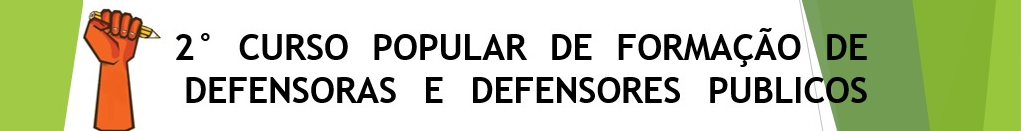 Direito à educação
c) O ensino médio: obrigação dos Estados (art. 211, §3º, da CF). O art. 208, II, ca CF prevê a “progressiva universalização do ensino médio gratuito”, o que poderia levar a crer que a sua oferta de forma plena não é obrigatória para o poder público. Ocorre que a EC 59/09, em seu art. 6º, previu que para se dar cumprimento ao inciso I do art. 208 que possui o seguinte comando: “O dever do Estado com a educação será efetivado mediante a garantia de: I - educação básica obrigatória e gratuita dos 4 (quatro) aos 17 (dezessete) anos de idade, assegurada inclusive sua oferta gratuita para todos os que a ela não tiveram acesso na idade própria”, abarcando, portanto, todo o período referente à educação básica (infantil, fundamental e médio), “deverá ser implementado progressivamente, até 2016, nos termos do Plano Nacional de Educação, com apoio técnico e financeiro da União”. Diante do decurso do mencionado prazo, o poder público está em mora com seu próprio comando normativo, permitindo o ajuizamento de ações exigindo o cumprimento imediato da promessa constitucional.
61
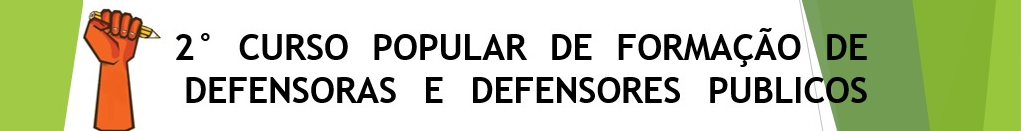 Direito à educação
Além disso, existe a previsão de: 1) possibilidade de cursar o ensino fundamental e o médio na modalidade de educação de jovens adultos (EJA) sendo que para aquele o adolescente deve contar com 15 anos e para o médio 18 anos (art. 38, § 1i, I e II, da LDB); 2) atendimento educacional especializado às pessoas com necessidades educacionais especiais (pessoas com deficiência, com transtorno global do desenvolvimento, e os com altas habilidades ou superdotação) preferencialmente na rede regular de ensino (art. 208, III, da CF), em virtude da almejada educação inclusiva que busca a inclusão de pessoas com ou sem deficiências nos mesmos espaços educativos, ainda que para tanto sejam necessárias adaptações. As classes ou escolas especiais devem funcionar tão apenas de forma complementar (art. 58, §2º, da LDB); 3) oferta de ensino noturno regular; 4) oferta de material didático-escolar, transporte, alimentação e assistência à saúde, sendo tal oferta, por vezes, condição para o acesso ao direito à educação; 5) oferta de transporte escolar custeados pelo Município e pelo Estado em relação ao ensino de suas respectivas redes (art. 10, VII e 11, VI, da LDB);
62
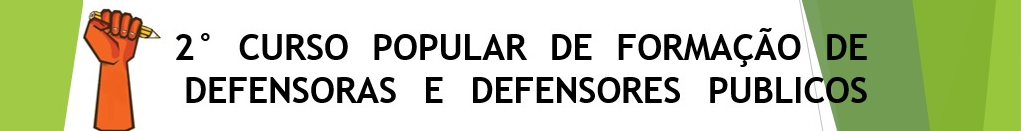 Direito à educação
6) direito aos educandos de contestar critérios avaliativos, podendo recorrer às instâncias escolares superiores e de se organizar e participar de entidades estudantis (Art. 53, III e IV, do  ECA);  7)  A União  deverá  aplicar,  anualmente,  nunca  menos  de  18% da  receita resultante de impostos, já os Estados e Municípios deverão aplicar, anualmente, nunca menos de 25% dos impostos arrecadados.
 
Dever dos dirigentes dos estabelecimentos de ensino: 1) informar os pais sobre frequência e rendimento dos alunos, e notificar ao Conselho Tutelar, MP e juiz a relação de alunos que apresente grande quantidade de faltas (art. 12, VIII), da LDB), sendo que, conforme o art. 56, II, do ECA, deverá a escola esgotar os recursos escolares antes de acionar o Conselho Tutelar; 2) comunicar ao CT os casos de: maus-tratos envolvendo seus alunos; e elevados níveis de repetência (art. 56, I e III do ECA), sob pena de infração administrativa (art. 245 do ECA).
63
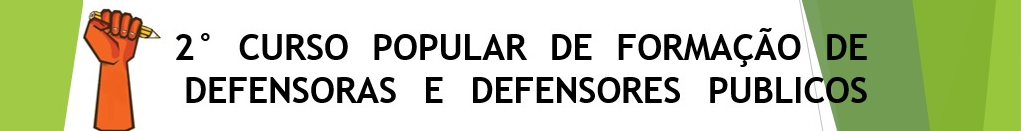 Direito à educação
Sobre os marcos etários de 4 e 6 anos para ingresso na pré-escola e ensino fundamental, respectivamente: o STF apreciou em agosto de 2018 as ações: 

ADPF 292: ajuizada pela PGR contra as Resoluções do Conselho Nacional de Educação (CNE) n. 6/2010 (que estabelece a exigência de 4 anos completos até 31 de março para ingresso no primeiro ano da educação infantil) e a n. 1/2010 (que exige 6 anos completos até a mesma data para ingresso no primeiro ano do ensino fundamental). 

ADC 17: o Governador de Mato Grosso do Sul pedia a declaração de constitucionalidade dos artigos 24, inciso II, 31 e 32, caput, da LDB, com a interpretação de que o ingresso no ensino fundamental está limitado a crianças com seis anos de idade completos no início do ano letivo.
64
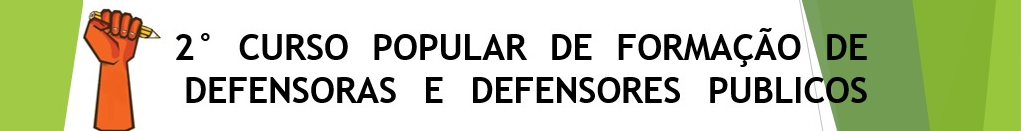 Direito à educação
Homeschooling - A Constituição, ao tratar a educação escolar como obrigatória, indica que os pais possuem o dever de matricular as crianças/adolescentes na rede regular de ensino, inclusive sob pena de responsabilização criminal por abandono intelectual. Todavia, pende de apreciação no STF o RE 888.815 (Min. Barroso) que trata sobre o Homeschooling (ensino em casa), diante da possibilidade de certificação pelo ENEM da conclusão do ensino médio. Foi decretada em novembro de 2016 a suspensão nacional de todos os processos em curso no Poder Judiciário, individuais ou coletivos, que tratem dessa questão. No recurso, os pais da criança em questão sustentam que “restringir o significado da palavra educar simplesmente à instrução formal numa instituição convencional de ensino é não apenas ignorar as variadas formas de ensino agora acrescidas de mais recursos com a tecnologia como afrontar um considerável número de garantias constitucionais”, como os princípios da liberdade de ensino e do pluralismo de ideias e de concepções pedagógicas (artigo 206, incisos II e III), tendo-se presente a autonomia familiar assegurada pela Constituição.
65
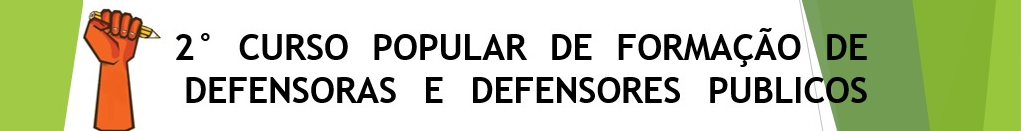 Direito à educação
Escola Sem Partido – O movimento pela “Escola sem partido” busca, de forma declarada, proporcionar educação não tendenciosa aos alunos, baseada na liberdade de consciência e de crença e a liberdade de aprender dos alunos (art. 5º, VI e VIII; e art. 206, II, da CF); no princípio constitucional da neutralidade política, ideológica e religiosa do Estado (arts. 1º, V; 5º, caput; 14, caput; 17, caput; 19, 34, VII, ‘a’, e 37, caput, da CF); no pluralismo de ideias (art. 206, III, da CF); e no direito dos pais dos alunos sobre a educação religiosa e moral dos seus filhos (Convenção Americana sobre Direitos Humanos, art. 12, IV). Atualmente existem alguns Projetos de Lei nesse sentido, como o PL 867/2015, na Câmara dos Deputados, de autoria do deputado Izalci Lucas (PSDB). Mais em: http://www.deolhonosplanos.org.br/projetos-lei-escola-sem-partido/
Apesar da imagem positiva em que o movimento se ampara, inclusive se valendo de algo que é consenso: o de que a escola não deve ter um Partido, percebe-se que a intenção é diversa, censurando-se os professores de ministrar conteúdos críticos, ou seja, que questionem o estado das coisas. A título de exemplo, consta do art. 3º do men-
66
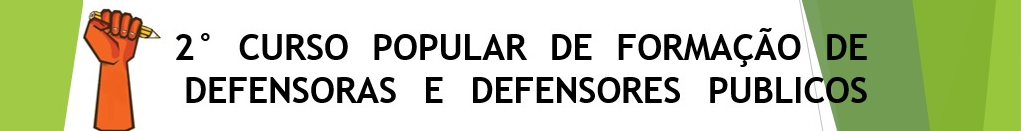 Direito à educação
cionado PL que: “Art. 3º. São vedadas, em sala de aula, a prática de doutrinação política e ideológica bem como a veiculação de conteúdos ou a realização de atividades que possam estar em conflito com as convicções religiosas ou morais dos pais ou responsáveis pelos estudantes”. (http://www.camara.gov.br/sileg/integras/1317168.pdf), o que, no limite, impediria um professor de biologia a ensinar o evolucionismo para alunos filhos de pais criacionistas, ou de ensinar sobre orientação sexual, papéis e identidade de gênero para pais homofóbicos, transfóbicos e/ou machistas. Por essa razão há quem chame esse movimento de “Movimento da mordaça”.
As mais diversas Defensorias Públicas Estaduais já tiveram a oportunidade de se manifestar contra tal movimento, principalmente em relação a projetos de leis estaduais. No Paraná: http://www.defensoriapublica.pr.def.br/2018/05/1000/NUDIJ-emite-Nota-Tecnica-acerca-do-PL-Escola-Sem-Partido-.html; No Espírito Santo: http://www.defensoria.es.def.br/site/index.php/2018/06/26 /nota-tecnica-escola-sem-partido/; e Em São Paulo: http://www.giromarilia.com.br/plugins/kcfinder/upload/ files/nota%20t%C3%A9cnica%20-%20dpe%20-%20escola%20sem%20partido.pdf. O MPF também já se manifes-
67
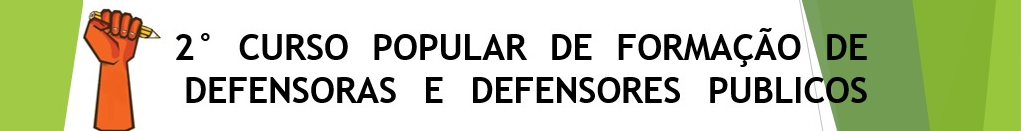 Direito à educação
tou contrariamente ao Movimento do Escola Sem Partido por meio de nota técnica (http://pfdc.pgr.mpf.mp.br/temas-de-atuacao/educacao/saiba-mais/proposicoes-legislativas/nota-tecnica-01-2016-pfdc-mpf), já existindo decisão liminar no STF, proferida pelo Ministro Barroso, suspendendo os efeitos de uma dessas leis, no caso uma do Estado de Alagoas: ADI 5.537. 
Trecho da nota técnica do MPF: “é preciso desmascarar o compromisso aparente que tanto o PL como o ESP têm com essa principiologia constitucional. A começar pelo uso equivocado de uma expressão que, em si, é absurda: "neutralidade ideológica". A definição modernamente mais aceita de ideologia, de Jonh B. Thompson, são "os modos pelos quais o significado (ou a significação) contribui para manter as relações de dominação". Um poder dominante pode legitimar-se envolvendo pelo menos seis estratégias diferentes: promovendo crenças e valores compatíveis com ele; naturalizando e universalizando tais crenças de modo a torná-las óbvias e aparentemente inevitáveis; desqualificando ideias que possam desafiá-lo; excluindo formas rivais de pensamento; e obscurecendo a realidade social de modo a favorecê-lo . De modo que não há, ontologicamente, ideologia neutra. Ao contrário, para Adorno, a ideologia é uma forma de "pensamento de identidade", que expulsa para além de suas fronteiras singularidade, diferença e pluralidade. Daí por que, seguindo essa linha, Eagleton afirma que o oposto da ideologia não seria a verdade ou a teoria, mas a diferença ou a heterogeneidade . O que se revela, portanto, no PL e no seu documento inspirador é o inconformismo com a vitória das diversas lutas emancipatórias no processo constituinte;
68
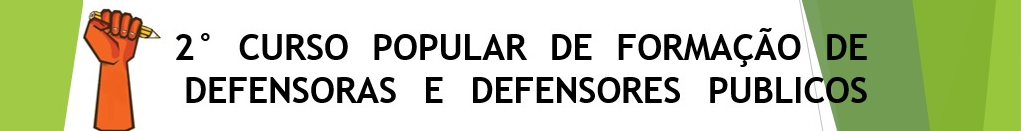 Direito à educação
com a formatação de uma sociedade que tem que estar aberta a múltiplas e diferentes visões de mundo; com o fato de a escola ser um lugar estratégico para a emancipação política e para o fim das ideologias sexistas – que condenam a mulher a uma posição naturalmente inferior, racistas – que representam os não brancos como os selvagens perpétuos, religiosas – que apresentam o mundo como a criação dos deuses, e de tantas outras que pretendem fulminar as versões contrastantes das verdades que pregam. O PL subverte a atual ordem constitucional, por inúmeras razões: (i) confunde a educação escolar com aquela que é fornecida pelos pais, e, com isso, os espaços público e privado; (ii) impede o pluralismo de ideias e de concepções pedagógicas (art. 206, III); (iii) nega a liberdade de cátedra e a possibilidade ampla de aprendizagem (art. 206, II); (iv) contraria o princípio da laicidade do Estado, porque permite, no âmbito da escola, espaço público na concepção constitucional, a prevalência de visões morais/religiosas particulares. Enfim, e mais grave, o PL está na contramão dos objetivos fundamentais da República Federativa do Brasil, especialmente os de "construir uma sociedade livre, justa e solidária" e de "promover o bem de todos, sem preconceitos de origem, raça, sexo, cor, idade e quaisquer outras formas de discriminação".”
69
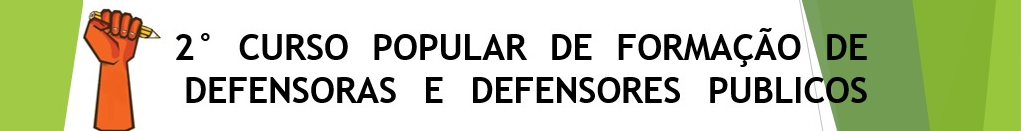 Educação especializada às pessoas com necessidades educacionais especiais
Constituição Federal – art. 208, III: “atendimento educacional especializado aos portadores de deficiência, preferencialmente na rede regular de ensino”;
ECA – art. 54, III: “atendimento educacional especializado aos portadores de deficiência, preferencialmente na rede regular de ensino”;
LDB – art. 4º, III: “atendimento educacional especializado gratuito aos educandos com deficiência, transtornos globais do desenvolvimento e altas habilidades ou superdotação, transversal a todos os níveis, etapas e modalidades, preferencialmente na rede regular de ensino”; arts. 58 a 60; 
CIDH – art. 23;
PNE – Metas 1.11; 3.7; 4; 5.7; 6.8; 7.18; 7.27; 9.11; 10.4; 10.5; 10.8; 11.6; 11.10; 12.5; 12.15; 13.4; 14.7;
Declaração Universal dos Direitos da Criança – arts. 4º e 5º;
Lei Brasileira de Inclusão das Pessoas com Deficiência – Lei 13.146/15.
70
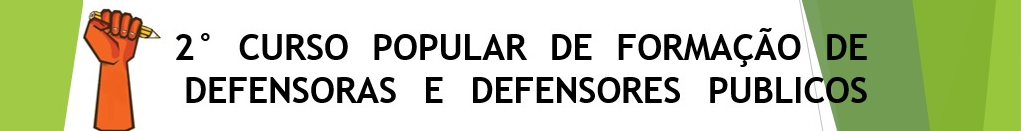 Direito à educação
SUGESTÕES:
Filme:
Entre os muros da escola (2008) - https://www.youtube.com/watch?v=rBXlPg7nj-Y

Artigos: 
FENSTERSEIFER, Tiago. O papel constitucional da Defensoria Pública na tutela e efetivação do direito fundamental ao mínimo existencial das crianças e dos adolescentes necessitados. Revista da Defensoria Pública – Infância e Juventude. São Paulo: EDEPE, 2009. Disponível em: https://www.defensoria.sp.def.br/dpesp/repositorio/0/DIREITO_DA_CRIANÇA.pdf
PEIXOTO, Leonardo Scofano Damasceno; NAPOLITANO, Bruno Diaz. O papel da Defensoria Pública na tutela coletiva de acesso à creche e pré-escola: um direito humano do núcleo familiar. São Paulo: EDEPE, 2009. Disponível em: https://www.defensoria.sp.def.br/dpesp/repositorio/0/DIREITO_DA_CRIANÇA.pdf
NUDEM – DPESP. Defensoria de SP emite parecer em favor do ensino de gênero e diversidade nas escolas. São Paulo: DPESP, 2017. Disponível em: http://justificando.cartacapital.com.br/2016/05/02/defensoria-de-sp-emite-parecer-em-favor-do-ensino-de-genero-e-diversidade-nas-escolas/
ZAPATER, Maíra. Por que falar de gênero no ensino jurídico?. São Paulo: EDEPE, 2017. Disponível em: https://www.defensoria.sp.def.br/cadernos_defensoria/volume2.aspx
71
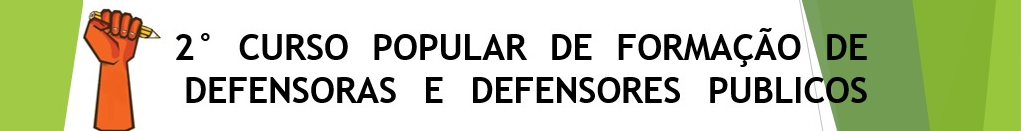 Direito à profissionalização e trabalho
ECA
Art. 4º É dever da família, da comunidade, da sociedade em geral e do poder público assegurar, com absoluta prioridade, a efetivação dos direitos referentes à vida, à saúde, à alimentação, à educação, ao esporte, ao lazer, à profissionalização, à cultura, à dignidade, ao respeito, à liberdade e à convivência familiar e comunitária. 

Art. 62. Considera-se aprendizagem a formação técnico-profissional ministrada segundo as diretrizes e bases da legislação de educação em vigor.

Art. 63. A formação técnico-profissional obedecerá aos seguintes princípios:
I - garantia de acesso e freqüência obrigatória ao ensino regular;
II - atividade compatível com o desenvolvimento do adolescente;
III - horário especial para o exercício das atividades.

Art. 69. O adolescente tem direito à profissionalização e à proteção no trabalho, observados os seguintes aspectos, entre outros:
I - respeito à condição peculiar de pessoa em desenvolvimento;
II - capacitação profissional adequada ao mercado de trabalho.
72
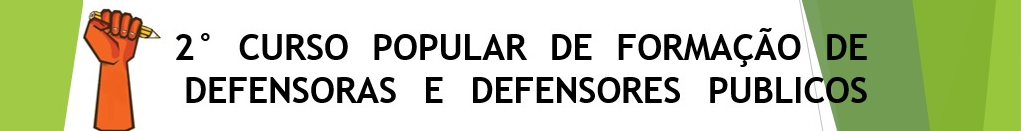 Direito à profissionalização e trabalho
Art. 94. As entidades que desenvolvem programas de internação têm as seguintes obrigações, entre outras: [...] X - propiciar escolarização e profissionalização;

Art. 119. Incumbe ao orientador [da liberdade assistida], com o apoio e a supervisão da autoridade competente, a realização dos seguintes encargos, entre outros: [...] III - diligenciar no sentido da profissionalização do adolescente e de sua inserção no mercado de trabalho;

Art. 120. O regime de semi-liberdade pode ser determinado desde o início, ou como forma de transição para o meio aberto, possibilitada a realização de atividades externas, independentemente de autorização judicial. § 1º São obrigatórias a escolarização e a profissionalização, devendo, sempre que possível, ser utilizados os recursos existentes na comunidade.

Art. 124. São direitos do adolescente privado de liberdade, entre outros, os seguintes: [...] XI - receber escolarização e profissionalização;
73
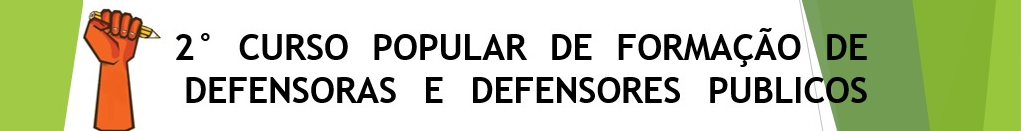 Direito à profissionalização e trabalho
CIDC – Art. 28.1, “b”: Os Estados Partes reconhecem o direito da criança à educação e, a fim de que ela possa exercer progressivamente e em igualdade de condições esse direito, deverão especialmente: b) estimular o desenvolvimento do ensino secundário em suas diferentes formas, inclusive o ensino geral e profissionalizante, tornando-o disponível e acessível a todas as crianças, e adotar medidas apropriadas tais como a implantação do ensino gratuito e a concessão de assistência financeira em caso de necessidade;
74
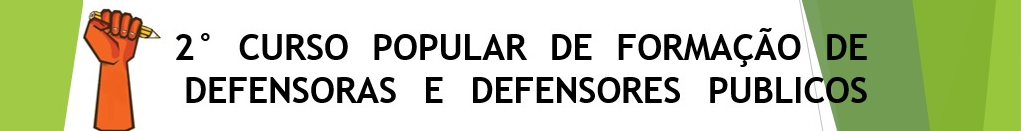 Direito à profissionalização e trabalho
CF, art. 5º, XXXIII - proibição de trabalho noturno, perigoso ou insalubre a menores de dezoito e de qualquer trabalho a menores de dezesseis anos, salvo na condição de aprendiz, a partir de quatorze anos;

ECA, art. 60 - É proibido qualquer trabalho a menores de quatorze anos de idade, salvo na condição de aprendiz.

Art. 64. Ao adolescente até quatorze anos de idade é assegurada bolsa de aprendizagem.

Art. 65. Ao adolescente aprendiz, maior de quatorze anos, são assegurados os direitos trabalhistas e previdenciários.

ADMINISTRATIVO. AGRAVO INTERNO NO RECURSO ESPECIAL. AVERBAÇÃO DE TEMPO DE SERVIÇO PRESTADO NA QUALIDADE DE ALUNO-APRENDIZ PARA FINS DE APOSENTADORIA. TRIBUNAL DE ORIGEM QUE, À LUZ DAS PROVAS DOS AUTOS, ENTENDEU NÃO ESTAR COMPROVADA A RETRIBUIÇÃO PECUNIÁRIA À CONTA DA UNIÃO. [...] 1. Esta Corte Superior tem entendimento firmado de que é possível o cômputo de período trabalhado como Aluno-Aprendiz em Escola Técnica Federal, para fins previdenciários, desde que tenha ele auferido, nesse período, remuneração, ainda que indireta, à custa do Poder Público. De se ter em conta, ainda, que, nos termos da Súmula 96 do TCU, admite-se como retribuição pecuniária o recebimento de alimentação, fardamento, material escolar e parcela de renda auferida com a execução de encomenda para terceiros. Precedente: AR 1.480/AL, Rel. Min. MARIA THEREZA DE ASSIS MOURA, DJe 5.2.2009. [...]
(AgInt no REsp 1375998/PB, Rel. Ministro NAPOLEÃO NUNES MAIA FILHO, PRIMEIRA TURMA, julgado em 20/06/2017, DJe 28/06/2017).
75
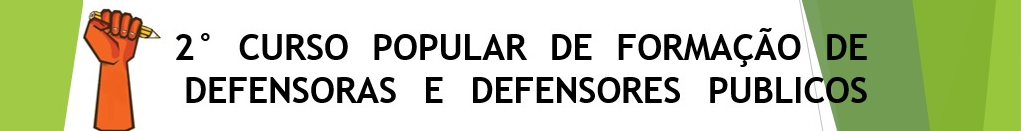 Direito à profissionalização e trabalho
Art. 66. Ao adolescente portador de deficiência é assegurado trabalho protegido.

Art. 67. Ao adolescente empregado, aprendiz, em regime familiar de trabalho, aluno de escola técnica, assistido em entidade governamental ou não-governamental, é vedado trabalho:
I - noturno, realizado entre as vinte e duas horas de um dia e as cinco horas do dia seguinte;
II - perigoso, insalubre ou penoso;
III - realizado em locais prejudiciais à sua formação e ao seu desenvolvimento físico, psíquico, moral e social;
IV - realizado em horários e locais que não permitam a freqüência à escola.

PROCESSUAL CIVIL. CONFLITO NEGATIVO DE COMPETÊNCIA. JUSTIÇA DO TRABALHO E COMUM. POLICIAL MIRIM VINCULADO A ASSOCIAÇÃO EDUCACIONAL QUE DESENVOLVE ATIVIDADE LABORATIVA PARA DIVERSAS EMPRESAS. RELAÇÃO QUE SE ASSEMELHA À APRENDIZAGEM E QUE SE SUJEITA À COMPETÊNCIA DA JUSTIÇA LABORAL. - A competência para o julgamento da causa define-se em função da natureza jurídica da questão controvertida, demarcada pelos pedidos e pela causa de pedir. - A relação havida entre as partes, diante dos elementos constantes dos autos, revela-se semelhante à de aprendizagem. A analogia justifica, portanto, que as duas situações recebam o mesmo tratamento jurídico. - Como a aprendizagem se configura como relação de trabalho, a disputa existente entre as partes se sujeita à competência da Justiça Laboral. - Conflito de competência conhecido para declarar a competência do Juízo da 1a Vara do Trabalho de Dourados, Estado do Mato Grosso do Sul, ora suscitante. (CC 83.804/MS, Rel. Ministra NANCY ANDRIGHI, SEGUNDA SEÇÃO, julgado em 27/02/2008, DJe 05/03/2008).
76
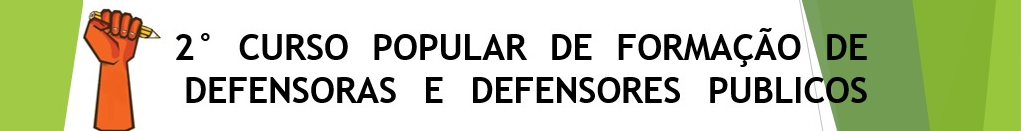 Direito à profissionalização e trabalho
PROCESSUAL CIVIL E PREVIDENCIÁRIO. CONFLITO NEGATIVO DE COMPETÊNCIA. ACIDENTE DO TRABALHO. AUXÍLIO-ACIDENTE. TRABALHADOR ADOLESCENTE. ATIVIDADE LABORAL DE MECÂNICA AUTOMOBILÍSTICA. CONVENÇÃO 182 DA OIT. LISTA TIP. ITENS 77 E 78. ATIVIDADE DE RISCO. RESPONSABILIDADE OBJETIVA DO EMPREGADOR. COMPETÊNCIA DA JUSTIÇA ESTADUAL. 1. O presente conflito de competência, que se instaurou entre a Justiça Federal e a Justiça Estadual, surgiu em autos de ação previdenciária ajuizada por autor que, na idade de 16 anos, perdeu a visão de um olho, trabalhando como mecânico assistente junto à Mecânica Tamanduá. 2. A relação de trabalho identificada nos autos legitima a conclusão de que a atividade laboral de mecânico se enquadra na Lista das Piores Formas de Trabalho Infantil - Lista TIP- como atividade de risco, proibida para menores de 18 anos, assumindo o empregador o risco integral da atividade. A condição de trabalhador segurado contribuinte individual deve ser afastada. 3. Conflito negativo de competência conhecido para declarar competente a Justiça Estadual. (CC 143.006/SC, Rel. Ministro MAURO CAMPBELL MARQUES, PRIMEIRA SEÇÃO, julgado em 26/10/2016, DJe 08/11/2016)

Art. 68. O programa social que tenha por base o trabalho educativo, sob responsabilidade de entidade governamental ou não-governamental sem fins lucrativos, deverá assegurar ao adolescente que dele participe condições de capacitação para o exercício de atividade regular remunerada.
§ 1º Entende-se por trabalho educativo a atividade laboral em que as exigências pedagógicas relativas ao desenvolvimento pessoal e social do educando prevalecem sobre o aspecto produtivo.
§ 2º A remuneração que o adolescente recebe pelo trabalho efetuado ou a participação na venda dos produtos de seu trabalho não desfigura o caráter educativo.
77
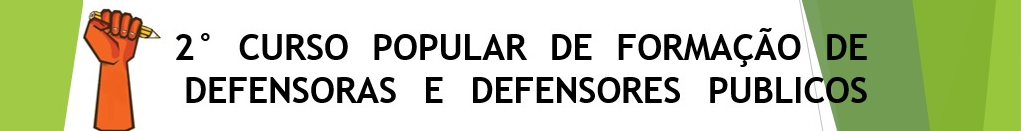 Direito à profissionalização e trabalho
Lei n. 9.615/98 (Lei Pelé), art. 29, §4º: “O atleta não profissional em formação, maior de quatorze e menor de vinte anos de idade, poderá receber auxílio financeiro da entidade de prática desportiva formadora, sob a forma de bolsa de aprendizagem livremente pactuada mediante contrato formal, sem que seja gerado vínculo empregatício entre as partes”.

A Lei nº 6.533/78 (Lei que disciplina o trabalho dos artistas) é omissa sobre a prática ou trabalho artístico realizado por crianças e adolescentes. Tal lei em seu art. 7º traz algumas exigências para que ocorra o trabalho artístico, tais como o registro perante a Delegacia Regional do Trabalho (DRT), também traz a delimitação de obrigações e direitos envolvidos na atividade. Estabelece ainda que em caso de omissão, essa deve ser sanada pela CLT. Já o ECA dispõe, em seu artigo 149, II, sobre a possibilidade de crianças e adolescentes participarem de atividades artísticas mediante simples expedição de alvará pelo juiz da infância.

STF – ADI 5.326: DECISÃO PROCESSO OBJETIVO – MEDIDA DE URGÊNCIA – PEDIDO DE VISTA – ATUAÇÃO DO RELATOR – EXCEPCIONALIDADE VERIFICADA. [...] Não há dúvidas quanto à obrigatoriedade de os pedidos de autorização, para crianças e adolescentes atuarem em eventos artísticos, serem submetidos a Juízes da Infância e Juventude. A questão é definir se devem ser juízos próprios da Justiça Comum, ou se podem ser os criados no âmbito da Justiça do Trabalho. Em parecer juntado ao processo,
78
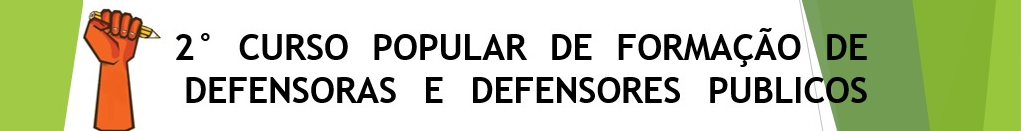 Direito à profissionalização e trabalho
a professora Ada Pellegrini Grinover defende que a competência no tocante ao que chamou de “verdadeira tutela diferenciada dos seres humanos em desenvolvimento” cabe à Justiça Comum. Consoante a autora, “a existência de órgãos judiciais voltados exclusivamente à solução de conflitos ou à jurisdição voluntária inerente ao direito de crianças e adolescentes remonta ao revogado Código de Menores, que previa a 'a jurisdição de menores' a ser exercida por juiz 'especializado ou não'. Na órbita da organização judiciária, foram criadas 'Varas' ou 'Juizados de Menores', sempre no âmbito da Justiça Comum Estadual”. Compartilho dessa visão. Concretizando o comando do artigo 227 da Constituição Federal, o legislador ordinário, ao estabelecer o Estatuto da Criança e do Adolescente, previu a “Justiça da Infância e da Juventude”. Determinou fosse o “Juiz da Infância e da Juventude” a autoridade judiciária responsável pelos processos de tutela integral dos menores, o qual, apesar da especialização, pertence à Justiça Comum. Trata-se, portanto, de ramo especializado dessa última. Sobre as competências desse Juízo, Ada Pellegrini Grinover, no parecer aludido, observou: À luz de todas essas considerações, é possível concluir que o Estatuto da Criança e do Adolescente adotou o critério objetivo-material para determinar a competência a cargo do Juízo da Infância e da Juventude. Ao fazê-lo, o Legislador buscou a proteção integral de crianças e de adolescentes mediante a especialização do órgão judicial incumbido de tal tarefa. O Legislador se amparou na “natureza do fundamento jurídico-substancial da demanda” – como adverte Cândido Rangel Dinamarco a respeito da chamada competência ratione materiae – para enumerar as situações jurídicas que devem ser apreciadas pelo Juízo especializado da Infância e da Juventude. Percebe-se, a mais não poder, estar-se diante de competência fixada em razão da matéria, ostentando caráter absoluto. Competência absoluta estabelecida em proveito da especial tutela requerida pelo grupo de destinatários: crianças e adolescentes. Entre as atribuições definidas, destaca-se a de autorizar a participação de menores em eventos artísticos, cuja possibilidade não foi excluída no Estatuto. Ao contrário, veio a ser observada como importante aspecto do desenvolvimento dos menores. Apenas foi condicionada, nos termos do artigo 149, inciso II, do Estatuto, à autorização judicial a ser implementada pelo Juízo da Infância e da Juventude mediante a expedição de alvará específico. O legislador, no entanto, não deu um “cheque em branco” à autoridade judiciária para decidir. No § 1º do mencionado artigo 149, constam os requisitos aos quais se deve atender na formalização da autorização. São eles: Art. 149. […] § 1º Para os fins do disposto neste artigo, a autoridade judiciária
79
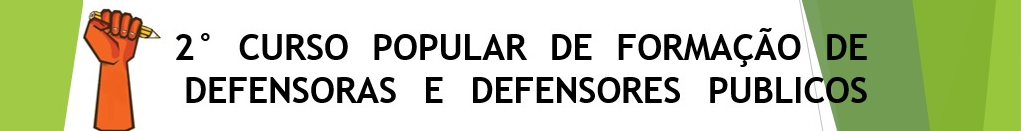 Direito à profissionalização e trabalho
levará em conta, dentre outros fatores: a) os princípios desta Lei; b) as peculiaridades locais; c) a existência de instalações adequadas; d) o tipo de frequência habitual ao local; e) a adequação do ambiente a eventual participação ou frequência de crianças e adolescentes; f) a natureza do espetáculo. Esses parâmetros servem a evidenciar a inequívoca natureza cível da cognição desempenhada pelo juiz, ausente relação de trabalho a ser julgada. A análise é acerca das condições da representação artística. O juiz deve investigar se essas atendem à exigência de proteção do melhor interesse do menor, contida no artigo 227 da Carta de 1988. Como ressaltou a professora Ada, “só se pode examinar a participação excepcional de crianças e adolescentes em representações artísticas quando ela for pautada, harmonicamente, nos direitos […] à saúde, à educação, ao lazer, à profissionalização, à cultura, à dignidade, à liberdade e à convivência familiar” desses menores. Cuida-se, como acertadamente defendido na inicial, de uma “avaliação holística” a ser realizada pelo juízo competente e considerados diversos aspectos da vida da criança e do adolescente. Deve o juiz investigar se a participação artística coloca em risco o adequado desenvolvimento do menor, em especial, os direitos aludidos por Ada Pellegrini Grinover. Tais aspectos compõem o núcleo da atividade judicial quando da concessão da autorização, sendo prioritários quanto aos aspectos puramente contratuais que, uma vez executadas as participações, poderão, aí sim, gerar controvérsias de índole trabalhista a serem solucionadas no âmbito da Justiça especializada. Enquanto no plano da autorização, a atividade é de jurisdição voluntária, de natureza eminentemente civil, envolvida tutela tão somente do adequado desenvolvimento social e cultural do menor. O Juízo da Infância e da Juventude é a autoridade que reúne os predicados, as capacidades institucionais necessárias para a realização de exame de tamanha relevância e responsabilidade, ante o fato de ser dever fundamental “do Estado assegurar à criança, ao adolescente e ao jovem, com absoluta prioridade, o direito à vida, à saúde, à alimentação, à educação, ao lazer, à profissionalização, à cultura, à dignidade, ao respeito, à liberdade e à convivência familiar e comunitária, além de colocá-los a salvo de toda forma de negligência, discriminação, exploração, violência, crueldade e opressão” (artigo 227 da Carta da República). E, tendo em conta a natureza civil do processo de autorização discutido, esse só pode ser o Juiz da Infância e da Juventude vinculado à Justiça Estadual. Ante tal quadro, é de se consignar não alcançar o artigo 114, incisos I e IX, com a redação dada pela Emenda Constitucional nº 45, de 2004, versada a competência da Justiça do Trabalho, os casos de pedido de autorização
80
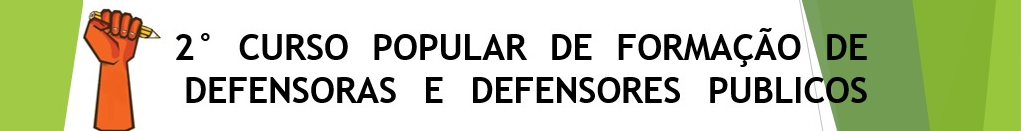 Direito à profissionalização e trabalho
para participação de crianças e adolescentes em eventos artísticos, ante a ausência de conflito atinente a relação de trabalho. Como advertiu Ada Pellegrini Grinover: Com efeito, não parece lícito baralhar matéria tipicamente trabalhista com matéria civil; ou, como no caso versado no presente parecer, sobre direito da Criança e do Adolescente, em que o âmago da pretensão deduzida em juízo pode guardar apenas circunstancial e incidentalmente relação com algum aspecto do Direito do Trabalho. Ora, parece razoavelmente claro que o elemento determinante da competência, no caso, é a matéria assimilada ao pedido de autorização para participação de criança ou adolescente em representações artísticas; para a qual, pela especialização, não está ordinariamente habilitado o magistrado integrante da Justiça do Trabalho. Assim, alargar-se a competência da Justiça do Trabalho para julgar controvérsias relativas ao direito da criança e do adolescente seria trair a racionalidade que se contém na divisão de competência pelo critério da matéria, submetendo a dado órgão judicial um assunto que, a rigor, lhe é estranho. Considerados os interesses envolvidos e a natureza da mencionada autorização, não resta dúvida consubstanciar provimento de natureza civil, de típica jurisdição voluntária, alcançando campo amplo de exame sobre direitos da criança e do adolescente, de modo que a competência para tanto só pode ser do Juiz da Infância e da Juventude inserido no âmbito da Justiça Comum. Por essa razão, as normas impugnadas sinalizam violação aos artigos 114, incisos I e IX, 125, § 1º, e 227 da Constituição, assim como ao princípio constitucional do juiz natural – artigo 5º, inciso LIII, da Carta de 1988. 3. Convencido da urgência da apreciação do tema, defiro a liminar pleiteada tal como o fiz no dispositivo do voto proferido: Diante do exposto, admito a ação direta de inconstitucionalidade e voto no sentido de implementar a medida acauteladora, para suspender, até o exame definitivo deste processo, a eficácia da expressão “inclusive artístico”, constante do inciso II da Recomendação Conjunta nº 1/14 e do artigo 1º, inciso II, da Recomendação Conjunta nº 1/14, bem como para afastar a atribuição, definida no Ato GP nº 19/2013 e no Provimento GP/CR nº 07/2014, quanto à apreciação de pedidos de alvará visando a participação de crianças e adolescentes em representações artísticas e a criação do Juizado Especial na Justiça do Trabalho, ficando suspensos, por consequência, esses últimos preceitos. Alfim, neste primeiro exame, assento ser da Justiça Comum a competência para analisar tais pedidos. (ADI 5326 MC, Relator(a): Min. MARCO AURÉLIO, julgado em 14/08/2015, publicado em PROCESSO ELETRÔNICO DJe-165 DIVULG 21/08/2015 PUBLIC 24/08/2015).
81
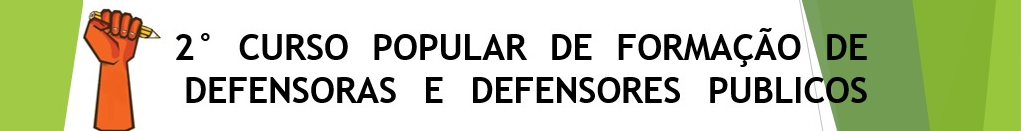 Direito ao lazer, cultura, espetáculos e à imagem
Art. 74. O poder público, através do órgão competente, regulará as diversões e espetáculos públicos, informando sobre a natureza deles, as faixas etárias a que não se recomendem, locais e horários em que sua apresentação se mostre inadequada.
Parágrafo único. Os responsáveis pelas diversões e espetáculos públicos deverão afixar, em lugar visível e de fácil acesso, à entrada do local de exibição, informação destacada sobre a natureza do espetáculo e a faixa etária especificada no certificado de classificação.

Art. 75. Toda criança ou adolescente terá acesso às diversões e espetáculos públicos classificados como adequados à sua faixa etária.
Parágrafo único. As crianças menores de dez anos somente poderão ingressar e permanecer nos locais de apresentação ou exibição quando acompanhadas dos pais ou responsável.
82
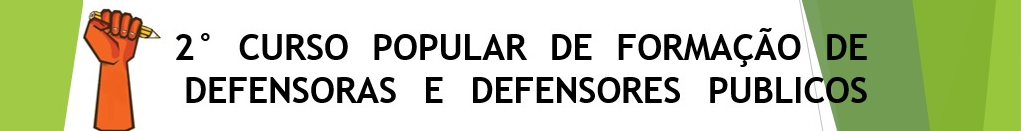 Direito ao lazer, cultura, espetáculos e à imagem
Art. 76. As emissoras de rádio e televisão somente exibirão, no horário recomendado para o público infanto juvenil, programas com finalidades educativas, artísticas, culturais e informativas.
Parágrafo único. Nenhum espetáculo será apresentado ou anunciado sem aviso de sua classificação, antes de sua transmissão, apresentação ou exibição.

Art. 254. Transmitir, através de rádio ou televisão, espetáculo em horário diverso do autorizado ou sem aviso de sua classificação:
Pena - multa de vinte a cem salários de referência; duplicada em caso de reincidência a autoridade judiciária poderá determinar a suspensão da programação da emissora por até dois dias.
83
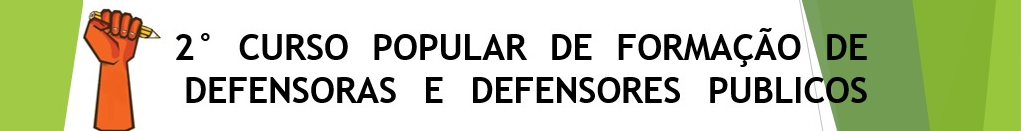 Direito ao lazer, cultura, espetáculos e à imagem
O STF, na ADI 2.404/DF, declarou inconstitucional a expressão “em horário diverso do autorizado”, por violar o direito de liberdade de expressão dos meios de comunicação. 

“Ação direta de inconstitucionalidade. Expressão “em horário diverso do autorizado”, contida no art. 254 da Lei nº 8.069/90 (Estatuto da Criança e do Adolescente). Classificação indicativa. Expressão que tipifica como infração administrativa a transmissão, via rádio ou televisão, de programação em horário diverso do autorizado, com pena de multa e suspensão da programação da emissora por até dois dias, no caso de reincidência. Ofensa aos arts. 5º, inciso IX; 21, inciso XVI; e 220, caput e parágrafos, da Constituição Federal. Inconstitucionalidade. 1. A própria Constituição da República delineou as regras de sopesamento entre os valores da liberdade de expressão dos meios de comunicação e da proteção da criança e do adolescente. Apesar da garantia constitucional da liberdade de expressão, livre de censura ou licença, a própria Carta de 1988 conferiu à União, com exclusividade, no art. 21, inciso XVI, o desempenho da atividade material de “exercer a classificação, para efeito indicativo, de diversões públicas e de programas de rádio e televisão”. A Constituição Federal estabeleceu mecanismo apto a oferecer aos telespectadores das diversões públicas e de programas de rádio e televisão as indicações, as informações e as recomendações necessárias acerca do conteúdo veiculado. É o sistema de classificação indicativa esse ponto
84
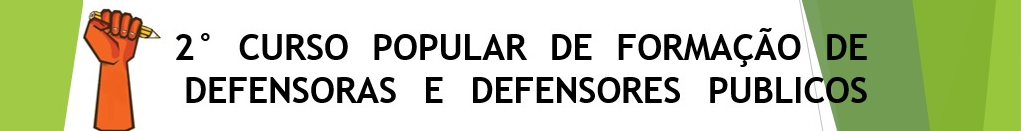 Direito ao lazer, cultura, espetáculos e à imagem
de equilíbrio tênue, e ao mesmo tempo tenso, adotado pela Carta da República para compatibilizar esses dois axiomas, velando pela integridade das crianças e dos adolescentes sem deixar de lado a preocupação com a garantia da liberdade de expressão. 2. A classificação dos produtos audiovisuais busca esclarecer, informar, indicar aos pais a existência de conteúdo inadequado para as crianças e os adolescentes. O exercício da liberdade de programação pelas emissoras impede que a exibição de determinado espetáculo dependa de ação estatal prévia. A submissão ao Ministério da Justiça ocorre, exclusivamente, para que a União exerça sua competência administrativa prevista no inciso XVI do art. 21 da Constituição, qual seja, classificar, para efeito indicativo, as diversões públicas e os programas de rádio e televisão, o que não se confunde com autorização. Entretanto, essa atividade não pode ser confundida com um ato de licença, nem confere poder à União para determinar que a exibição da programação somente se dê nos horários determinados pelo Ministério da Justiça, de forma a caracterizar uma imposição, e não uma recomendação. Não há horário autorizado, mas horário recomendado. Esse caráter autorizativo, vinculativo e compulsório conferido pela norma questionada ao sistema de classificação, data venia, não se harmoniza com os arts. 5º, IX; 21, inciso XVI; e 220, § 3º, I, da Constituição da República. 3. Permanece o dever das emissoras de rádio e de televisão de exibir ao público o aviso de classificação etária, antes e no decorrer da veiculação do conteúdo, regra essa prevista no parágrafo único do art. 76 do ECA, sendo seu des-
85
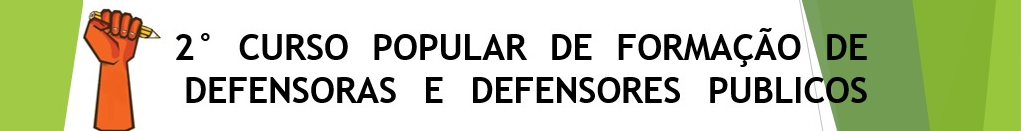 Direito ao lazer, cultura, espetáculos e à imagem
cumprimento tipificado como infração administrativa pelo art. 254, ora questionado (não sendo essa parte objeto de impugnação). Essa, sim, é uma importante área de atuação do Estado. É importante que se faça, portanto, um apelo aos órgãos competentes para que reforcem a necessidade de exibição destacada da informação sobre a faixa etária especificada, no início e durante a exibição da programação, e em intervalos de tempo não muito distantes (a cada quinze minutos, por exemplo), inclusive, quanto às chamadas da programação, de forma que as crianças e os adolescentes não sejam estimulados a assistir programas inadequados para sua faixa etária. Deve o Estado, ainda, conferir maior publicidade aos avisos de classificação, bem como desenvolver programas educativos acerca do sistema de classificação indicativa, divulgando, para toda a sociedade, a importância de se fazer uma escolha refletida acerca da programação ofertada ao público infanto-juvenil. 4. Sempre será possível a responsabilização judicial das emissoras de radiodifusão por abusos ou eventuais danos à integridade das crianças e dos adolescentes, levando-se em conta, inclusive, a recomendação do Ministério da Justiça quanto aos horários em que a referida programação se mostre inadequada. Afinal, a Constituição Federal também atribuiu à lei federal a competência para “estabelecer meios legais que garantam à pessoa e à família a possibilidade de se defenderem de programas ou programações de rádio e televisão que contrariem o disposto no art. 221” (art. 220, § 3º, II, CF/88). 5. Ação direta julgada procedente, com a declaração de inconstitucionalidade da expressão “em horário diverso do autorizado” contida no art. 254 da Lei nº 8.069/90”. (ADI 2404, Relator(a): Min. DIAS TOFFOLI, Tribunal Pleno, julgado em 31/08/2016, ACÓRDÃO ELETRÔNICO DJe-168 DIVULG 31-07-2017 PUBLIC 01-08-2017)
86
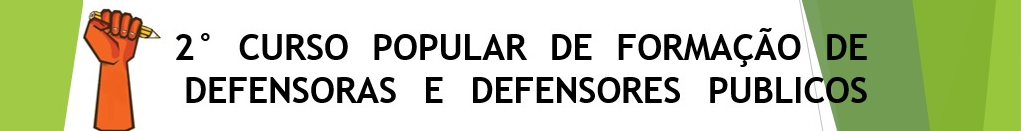 Direito ao lazer, cultura, espetáculos e à imagem
RECURSO ESPECIAL. AÇÃO CIVIL PÚBLICA. DIGNIDADE DE CRIANÇAS E ADOLESCENTES OFENDIDA POR QUADRO DE PROGRAMA TELEVISIVO. DANO MORAL COLETIVO. EXISTÊNCIA. 1. O dano moral coletivo é aferível in re ipsa, ou seja, sua configuração decorre da mera constatação da prática de conduta ilícita que, de maneira injusta e intolerável, viole direitos de conteúdo extrapatrimonial da coletividade, revelando-se despicienda a demonstração de prejuízos concretos ou de efetivo abalo moral. Precedentes. 2. Na espécie, a emissora de televisão exibia programa vespertino chamado "Bronca Pesada", no qual havia um quadro que expunha a vida e a intimidade de crianças e adolescentes cuja origem biológica era objeto de investigação, tendo sido cunhada, inclusive, expressão extremamente pejorativa para designar tais hipervulneráveis. 3. A análise da configuração do dano moral coletivo, na espécie, não reside na identificação de seus telespectadores, mas sim nos prejuízos causados a toda sociedade, em virtude da vulnerabilização de crianças e adolescentes, notadamente daqueles que tiveram sua origem biológica devassada e tratada de forma jocosa, de modo a, potencialmente, torná-los alvos de humilhações e chacotas pontuais ou, ainda, da execrável violência conhecida por bullying. 4. Como de sabença, o artigo 227 da Constituição da República de 1988 impõe a todos (família, sociedade e Estado) o dever de assegurar às crianças e aos adolescentes, com absoluta prioridade, o direito à dignidade e ao respeito e de lhes colocar a salvo de toda forma de discriminação, violência, crueldade ou opressão. 5. No mesmo sentido, os artigos 17 e 18 do ECA consagram a inviolabilidade da integridade física, psíquica e moral das crianças e dos adolescentes, inibindo qualquer tratamento vexatório ou constrangedor, entre outros. 6. Nessa perspectiva, a conduta da emissora de televisão - ao exibir quadro que, potencialmente, poderia criar situações discriminatórias, vexatórias, humilhantes às crianças e aos adolescentes - traduz flagrante dissonância com a proteção universalmente conferida às pessoas em franco desenvolvimento físico, mental, moral, espiritual e social, donde se extrai a evidente intolerabilidade da lesão ao direito transindividual da coletividade, configurando-se, portanto, hipótese de dano moral coletivo indenizável, razão pela qual não merece reforma o acórdão recorrido. 7. Quantum indenizatório arbitrado em R$ 50.000,00 (cinquenta mil reais). Razoabilidade e proporcionalidade reconhecidas. 8. Recurso especial não provido. (REsp 1517973/PE, Rel. Min. LUIS FELIPE SALOMÃO, 4ª TURMA, julgado em 16/11/2017, DJe 01/02/2018)
87
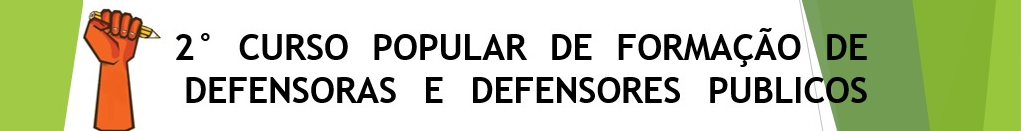 Direito ao lazer, cultura, espetáculos e à imagem
RECURSO ESPECIAL. AÇÃO CIVIL PÚBLICA. DANOS MORAIS. PEDIDO ILÍQUIDO. SENTENÇA LÍQUIDA. POSSIBILIDADE. REPORTAGEM JORNALÍSTICA. IMAGEM DE CRIANÇAS. DIVULGAÇÃO. AUTORIZAÇÃO DOS REPRESENTANTES LEGAIS. INEXISTÊNCIA. PRINCÍPIO DO MELHOR INTERESSE DA CRIANÇA. VIOLAÇÃO. MINISTÉRIO PÚBLICO. LEGITIMIDADE.
1. Recurso especial interposto contra acórdão publicado na vigência do Código de Processo Civil de 1973 (Enunciados Administrativos nºs 2 e 3/STJ). 2. É possível a sentença determinar valor certo quando apoiada nos elementos probatórios dos autos, ainda que o pedido tenha sido genérico. 3. O dever de indenização por dano à imagem de criança veiculada sem a autorização do representante legal é in re ipsa. 4. Na hipótese, as fotos veiculadas na reportagem retrataram simulação de trabalho infantil, situação manifestamente vexatória. 5. O ordenamento pátrio assegura o direito fundamental da dignidade das crianças (art. 227 do CF), cujo melhor interesse deve ser preservado de interesses econômicos de veículos de comunicação. 6. O bem jurídico tutelado, no caso, interesse de crianças, está atrelado à finalidade institucional do Ministério Público, em conformidade com os artigos 127 e 129, III, da Constituição Federal e arts. 1º e 5º da Lei nº 7.347/1985 7. Recursos não providos.
(REsp 1628700/MG, Rel. Ministro RICARDO VILLAS BÔAS CUEVA, TERCEIRA TURMA, julgado em 20/02/2018, DJe 01/03/2018)
88
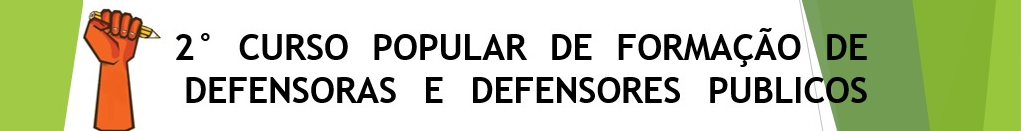 Direito ao lazer, cultura, espetáculos e à imagem
AGRAVO REGIMENTAL NO RECURSO ESPECIAL. CIVIL E PROCESSUAL CIVIL. RESPONSABILIDADE CIVIL. IMPRENSA. NOTÍCIA PUBLICADA EM JORNAL E PROGRAMA DE TELEVISÃO APRESENTANDO O NOME E A IMAGEM DE MENOR MORTO COM ATRIBUIÇÃO DA AUTORIA DE ATO INFRACIONAL. FATO VEDADO E TIPIFICADO COMO CRIME PELO ESTATUTO DA CRIANÇA E DO ADOLESCENTE (ECA). PRINCÍPIO DA PROTEÇÃO INTEGRAL COMO EXCEÇÃO AO PRINCÍPIO DA LIBERDADE DE INFORMAÇÃO. OBRIGAÇÃO DE INDENIZAR. JUROS DE MORA. RESPONSABILIDADE EXTRACONTRATUAL. SÚMULA 54/STJ.
1. Tratando-se de matéria veiculada pela imprensa, a responsabilidade civil por danos morais exsurge quando o texto publicado extrapola os limites da informação, evidenciando a intenção de injuriar, difamar e caluniar terceiro (REsp 1390560/SP, Rel. Ministro RICARDO VILLAS BÔAS CUEVA, TERCEIRA TURMA, julgado em 03/10/2013, DJe 14/10/2013). 2. Caracterização automática do abuso do direito de informar na hipótese de publicação do nome e da imagem de menor morto, atribuindo-lhe autoria de ato infracional, violando o princípio da proteção integral da criança e adolescente, positivado nos artigos 143 e 247 do ECA. 4. Termo inicial dos juros de mora, na responsabilidade civil extracontratual, a partir da data do evento danoso. Súmula 54/STJ. 5. AGRAVO REGIMENTAL DESPROVIDO.
(AgRg no REsp 1354696/PR, Rel. Ministro PAULO DE TARSO SANSEVERINO, TERCEIRA TURMA, julgado em 23/10/2014, DJe 31/10/2014)
89
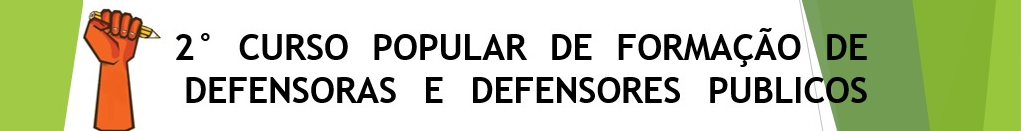 Direito à Saúde
Normativas principais:
-Constituição Federal (arts. 6º, 23.II, 24.XII, 30.VII, 34.VII.e, 35.III e 194 a 200);
-Estatuto da Criança e do Adolescente (ECA – arts. 7º a 14);
-Estatuto da Pessoa com Deficiência (Lei nº 13.146/15);
-Convenção Internacional sobre os Direitos das Pessoas com Deficiência e seu Protocolo Facultativo
-Lei do Sistema Único de Saúde (Lei nº 8.080/90);
-Lei da reforma psiquiátrica (Lei nº 10.216/01).

Outras normativas:
-Política do Ministério da Saúde para a atenção integral a usuários de álcool e drogas;
-Portaria nº 1.190/09 do Ministério da Saúde (Modelos de atenção – Centros de Atenção Psicossocial Álcool e Drogas e redes assistenciais);
-Portaria nº 130/12 do Ministério da Saúde (Redefinição do Centro de Atenção Psicossocial de Álcool e outras Drogas III);
-Declaração Universal dos Direitos Humanos (DUDH – art. 25);
-Declaração Universal dos Direitos da Criança (art. 4º e 9º);
-Convenção Internacional dos Direitos da Criança (CIDC – arts. 3º, 14.3, 23.3, 24, 25, 39);
-Constituições Estaduais (CESP – arts. 219 a 231);
-Lei de Políticas Públicas para a Primeira Infância (Lei nº 13.257/2016).
90
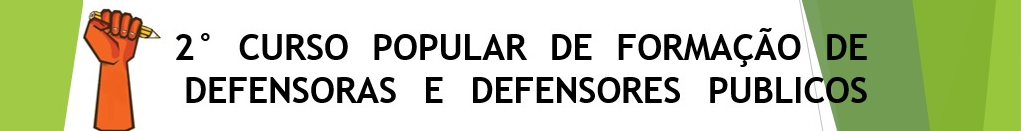 Direito à Saúde
Não se sustenta a tese de inexistência de previsão orçamentária, violação da discricionariedade administrativa, violação da tripartição dos poderes ou reserva do possível, sendo a saúde direito subjetivo (STJ: ROMS 11.183/PR; STF: AgR-RE 271.286-8/RS e STA 175/CE) e o seu não adimplemento pelo administrador, ao não gerir de forma adequada o orçamento para tanto, nem demonstrando em concreto a razão pela qual não teria condições de arcar com o requerido, implica na intervenção do Poder Judiciário para a necessária harmonização dos Poderes (art. 2º, CF), inexistindo espaço para conveniência e oportunidade quando estão em questão mandamentos que alberga direitos e garantias fundamentais (STF: ADPF 45/DF).

Tese para fins de julgamento repetitivo (art. 1.036 do CPC) - Resp 1.657.156 (QO do tema 106 de recursos repetitivos): “A concessão dos medicamentos não incorporados em atos normativos do SUS exige a presença cumulativa dos seguintes requisitos: (i) Comprovação, por meio de laudo médico fundamentado e circunstanciado expedido por médico que assiste o paciente, da imprescindibilidade ou necessidade do medicamento, assim como da ineficácia, para o tratamento da moléstia, dos fármacos fornecidos pelo SUS; (ii) incapacidade financeira de arcar com o custo do medicamento prescrito; (iii) existência de registro na ANVISA do medicamento.”
91
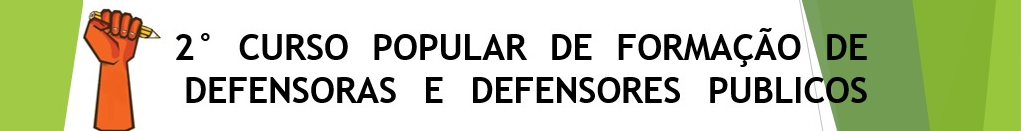 Direito à Saúde
Voto: “O PRIMEIRO REQUISITO consiste na demonstração da imprescindibilidade ou necessidade do medicamento no tratamento, por meio de laudo médico circunstanciado e fundamentado, devidamente expedido por médico que assiste o paciente da imprescindibilidade ou necessidade do medicamento, assim como da ineficácia, para o tratamento da moléstia, dos fármacos fornecidos pelo SUS. Consta das Jornadas de Direito da Saúde, realizadas pelo Conselho Nacional de Justiça - CNJ, algumas diretrizes sobre a comprovação da imprescindibilidade do medicamento, sendo que o enunciado n. n. 15 da I Jornada de Direito da Saúde asseverou que o laudo médico deve conter, pelo menos, as seguintes informações, que se incorpora no presente voto: "o medicamento indicado, contendo a sua Denominação Comum Brasileira (DCB) ou, na sua falta, a Denominação Comum Internacional (DCI); o seu princípio ativo, seguido, quando pertinente, do nome de referência da substância; posologia; modo de administração; e período de tempo do tratamento; e, em caso de prescrição diversa daquela expressamente informada por seu fabricante, a justificativa técnica".
92
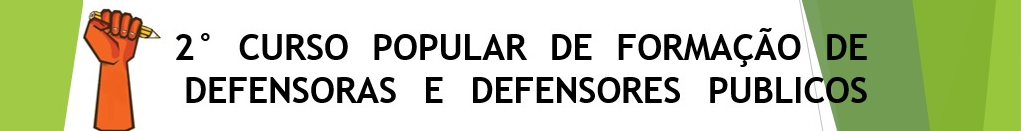 Direito à Saúde
O SEGUNDO REQUISITO consiste na devida comprovação da hipossuficiência daquele que requer o medicamento, ou seja, que a sua aquisição implique o comprometimento da sua própria subsistência e/ou de seu grupo familiar. Não se exige, pois, comprovação de pobreza ou miserabilidade, mas, tão somente, a demonstração da incapacidade de arcar com os custos referentes à aquisição do medicamento prescrito. 
[...]
Por fim, o TERCEIRO REQUISITO a ser considerado é que o medicamento pretendido já tenha sido aprovado pela Agência Nacional de Vigilância Sanitária - ANVISA. Esta exigência decorre de imposição legal, tendo em vista o disposto no artigo 19-T, inciso II, da Lei n. 8.080/1991: 
Art. 19-T. São vedados, em todas as esferas de gestão do SUS: [...] II - a dispensação, o pagamento, o ressarcimento ou o reembolso de medicamento e produto, nacional ou importado, sem registro na Anvisa. 
Esta diretriz está em conformidade com o entendimento do Ministro Marco Aurélio, que em seu voto no julgamento do RE 657.718/MG, que trata precisamente da questão do fornecimento de medicamentos não aprovados pela ANVISA, consigna a seguinte tese: "o registro do medi-
93
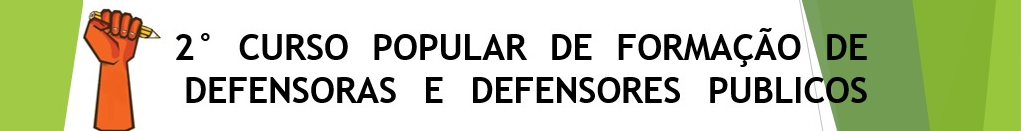 Direito à Saúde
camento na Agência Nacional de Vigilância Sanitária – Anvisa é condição inafastável, visando concluir pela obrigação do Estado ao fornecimento".
[...]
Por fim, cabe tratar da questão referente aos processos em curso que não atendem aos critérios acima descritos porquanto estão sendo definidos somente neste recurso repetitivo. Nos termos do art. 927, § 3º, do CPC/2015: Art. 927. Os juízes e os tribunais observarão: [...] § 3º Na hipótese de alteração de jurisprudência dominante do Supremo Tribunal Federal e dos tribunais superiores ou daquela oriunda de julgamento de casos repetitivos, pode haver modulação dos efeitos da alteração no interesse social e no da segurança jurídica. Sendo assim, verifica-se que o caso em tela impõe a esta Corte Superior de Justiça a modulação dos efeitos deste julgamento, pois vinculativo (art. 927, inciso III, do CPC/2015), no sentido de que os critérios e requisitos estipulados somente serão exigidos para os processos que forem distribuídos a partir da conclusão do presente julgamento.”
94
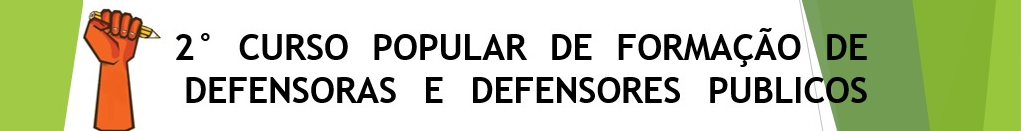 Direito à Saúde
Delimitação: Em relação à delimitação do tema que será julgado como representativo da controvérsia, a seção destacou que o Supremo Tribunal Federal decidiu julgar, com repercussão geral, os Recursos Extraordinários 566.471 e 657.718, que discutem o fornecimento de remédios de alto custo não disponíveis em lista do SUS e de medicamentos não registrados na Agência Nacional de Vigilância Sanitária. O colegiado também decidiu não incluir na descrição do tema afetado eventuais portarias vigentes que disponham sobre os medicamentos com fornecimento autorizado, já que os atos normativos podem ser modificados pelo poder público.
95
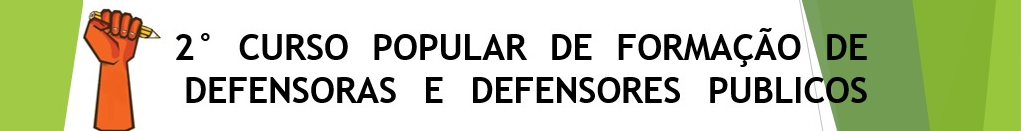 Direito à Saúde
Canabidiol - REsp nº 1.657.075/PE

A 2ª Turma do STJ permitiu, pela primeira vez, a importação direta de canabidiol (medicamento extraído da Cannabis sativa). O colegiado confirmou decisão da Justiça Federal que, além de permitir a importação direta, também proibiu a União de destruir, devolver ou impedir que o canabidiol importado chegue ao seu destino. O caso tratava de criança com paralisia cerebral, em que sofre de epilepsia intratável, tendo em média 240 crises epilépticas por mês. Diante da ineficácia dos tratamentos tradicionais, os médicos indicaram o canabidiol como terapia alternativa. Como o medicamento não está disponível na rede pública ou privada, os pais resolveram importá-lo por conta própria. Diante da proibição da importação e comercialização em território brasileiro, a família ajuizou ação contra a União e contra a ANVISA para garantir o acesso à medicação por meio da importação direta. A União alegou que seria parte ilegítima, uma vez que somente a Anvisa poderia autorizar a importação do medicamento, todavia, segundo o ministro relator, a União pode figurar no polo passivo da ação, pois a controvérsia não trata de fornecimento de medicamento pelo poder público, mas de autorização de importação para garantir acesso ao produto.
96
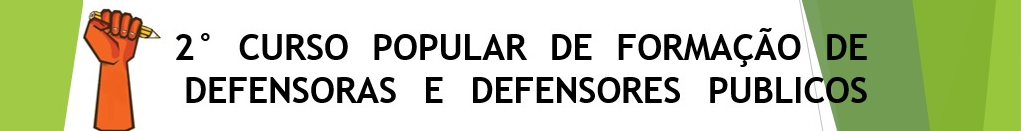 Direito à Saúde
Lei n. 8.080/90 (SUS)

Art. 3º Os níveis de saúde expressam a organização social e econômica do País, tendo a saúde como determinantes e condicionantes, entre outros, a alimentação, a moradia, o saneamento básico, o meio ambiente, o trabalho, a renda, a educação, a atividade física, o transporte, o lazer e o acesso aos bens e serviços essenciais. 
Parágrafo único. Dizem respeito também à saúde as ações que, por força do disposto no artigo anterior, se destinam a garantir às pessoas e à coletividade condições de bem-estar físico, mental e social.

Art. 4º O conjunto de ações e serviços de saúde, prestados por órgãos e instituições públicas federais, estaduais e municipais, da Administração direta e indireta e das fundações mantidas pelo Poder Público, constitui o Sistema Único de Saúde (SUS).
§ 1º Estão incluídas no disposto neste artigo as instituições públicas federais, estaduais e municipais de controle de qualidade, pesquisa e produção de insumos, medicamentos, inclusive de sangue e hemoderivados, e de equipamentos para saúde.
§ 2º A iniciativa privada poderá participar do Sistema Único de Saúde (SUS), em caráter complementar.
97
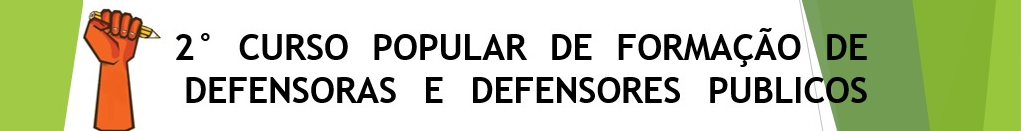 Direito à Saúde
Princípios do SUS (art. 7º):
I - universalidade de acesso aos serviços de saúde em todos os níveis de assistência;
II - integralidade de assistência, entendida como conjunto articulado e contínuo das ações e serviços preventivos e curativos, individuais e coletivos, exigidos para cada caso em todos os níveis de complexidade do sistema;
III - preservação da autonomia das pessoas na defesa de sua integridade física e moral;
IV - igualdade da assistência à saúde, sem preconceitos ou privilégios de qualquer espécie;
V - direito à informação, às pessoas assistidas, sobre sua saúde;
VI - divulgação de informações quanto ao potencial dos serviços de saúde e a sua utilização pelo usuário;
[...] VIII - participação da comunidade;
IX - descentralização político-administrativa, com direção única em cada esfera de governo:
a) ênfase na descentralização dos serviços para os municípios;
[...] XIV – organização de atendimento público específico e especializado para mulheres e vítimas de violência doméstica em geral, que garanta, entre outros, atendimento, acompanhamento psicológico e cirurgias plásticas reparadoras, em conformidade com a Lei nº 12.845, de 1º de agosto de 2013.
98
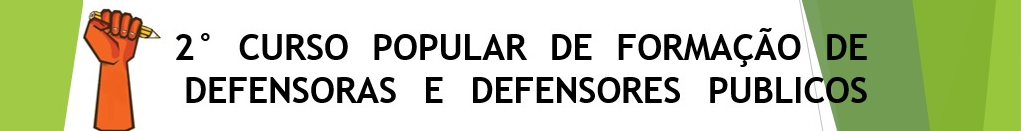 Direito à Saúde
Centro de Atenção Psicossocial (CAPS)

Rede de Atenção Psicossocial (RAPS) – Portarias n. 3.588/17 (alvo de críticas: Recomendação 1/18 do Conselho Nacional de Saúde) e 3.088/11 do Ministério da Saúde e Resolução n. 32/17 da CIT do Ministério da Saúde

Art. 1º da Resolução estabelece os componentes da RAPS:
1. Atenção Básica; 
2. Consultório na Rua;
3. Centros de Convivência;
4. Unidades de Acolhimento (Adulto e Infanto-Juvenil);
5. Serviços Residenciais Terapêuticos (SRT) I e II;
6. Hospital Dia;
7. Unidades de Referência Especializadas em Hospitais Gerais;
8. Centros de Atenção Psicossocial nas suas diversas modalidades;
9. Equipe Multiprofissional de Atenção Especializada em Saúde Mental;
10. Hospitais Psiquiátricos Especializados.
99
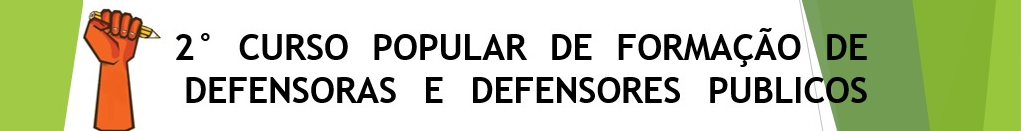 Direito à Saúde
Divisões dos CAPS

1) Em razão do tamanho da população local e, portanto, do tamanho do equipamento (CAPS I, II e III);

2) Em razão da temática (CAPS-AD e CAPS-i).


Portaria do Ministério da Saúde n. 1.190/2009

Institui o “Plano Emergencial de Ampliação do Acesso ao Tratamento e Prevenção em Álcool e outras Drogas no Sistema Único de Saúde - SUS (PEAD 2009-2010)”, levando em consideração a existência de um cenário epidemiológico que mostra a expansão no Brasil do consumo de algumas substâncias, especialmente álcool, cocaína e inalantes, que se associa ao contexto de vulnerabilidade de crianças, adolescentes e jovens, bem como considerando a Lei Antimanicomial e a necessidade de abordagens preventivas e de promoção da saúde dirigidas às crianças desde a primeira infância.
100
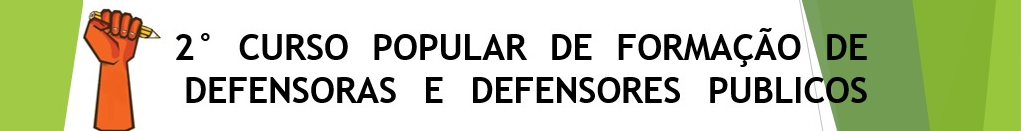 Direito à Saúde
Finalidades: I- ampliar o acesso ao tratamento e à prevenção; II- diversificar as ações orientadas para a prevenção, promoção da saúde, tratamento e redução dos riscos e danos associados ao consumo prejudicial de substâncias psicoativas; e III - construir respostas intersetoriais efetivas, sensíveis ao ambiente cultural, aos direitos humanos e às peculiaridades da clínica do álcool e outras drogas, e capazes de enfrentar, de modo sustentável, a situação de vulnerabilidade e exclusão social dos usuários.

Diretrizes: I - direito a tratamento de qualidade, ofertado pela rede de serviços do SUS, e que considere os diversos aspectos envolvidos no seu processo de adoecimento; II - redução da lacuna assistencial; III - respeito e promoção dos direitos humanos e da inclusão social: os usuários de álcool e outras drogas devem ser tratados com dignidade e respeito; IV- enfrentamento do estigma: tendo em vista que o acesso ao cuidado tem importantes barreiras sociais oriundas da compreensão ainda existente de que a estes cidadãos devem ser ofertadas somente políticas repressivas. O estigma se manifesta também pela desconfiança dos usuários em relação ao acolhimento e cuidado oferecidos pelo Estado; V -garantia de acesso a um tratamento de eficácia comprovada: na discussão de modelos de atenção aos usuários de álcool e outras drogas é preciso incorporar as pesquisas e avaliações que vêm sendo feitas no país e no exterior, que apontam as melhores estratégias, eficazes e custo-efetivas, de cuidado para essa população; VI -reconhecimento dos determinantes sociais de vulnerabilidade, risco e dos padrões de consumo: as políticas públicas voltadas para os usuários
101
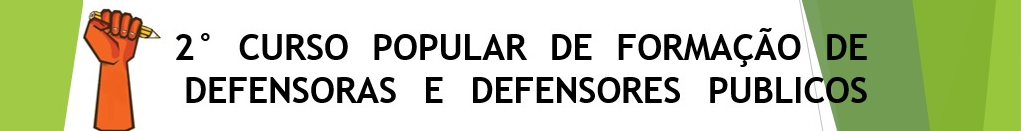 Direito à Saúde
de álcool e outras drogas devem levar em conta a estreita ligação entre a dinâmica social e os processos de adoecimento; VII - garantia do cuidado em rede, no território, e de atenção de base comunitária: o cuidado integral aos usuários de álcool outras drogas deve ser garantido em uma rede diversificada de ações e serviços de saúde mental, de base comunitária e territorial; VIII - priorização de ações para crianças, adolescentes jovens em situações de vulnerabilidade: há uma tendência de uso de álcool e outras drogas cada vez mais cedo; IX - enfoque intersetorial: as ações de atenção integral à crianças e adolescentes não se desenvolvem somente no campo das ações clínicas, mas se relacionam com as questões da família, da comunidade, da escola, da moradia, do trabalho, da cultura, além dos grandes problemas sociais do mundo contemporâneo - como o tráfico de drogas e a violência; X - qualificação das redes de saúde; XI - adoção da estratégia de redução de danos: este deve ser um norte ético de todo e qualquer serviço do SUS, que deve reduzir os danos decorrentes do consumo de álcool e outras drogas, especialmente relacionados à saúde, mas não exclusivamente. Trata-se de uma diretriz que toma como base as condições e possibilidades do usuário do SUS, em vez de partir do que os serviços oferecem.

Eixos de intervenções: EIXO 1 - Ampliação do acesso ao tratamento: a) expansão dos Centros de Atenção Psicossocial Álcool e outras Drogas (CAPSad), Centros de Atenção Psicossocial Infanto-Juvenil (CAPSi) e Centros de Atenção Psicossocial 24 horas (CAPS III), de modo a assegurar cobertura ambulatorial plena nos municípios prioritários; b) implantação de
102
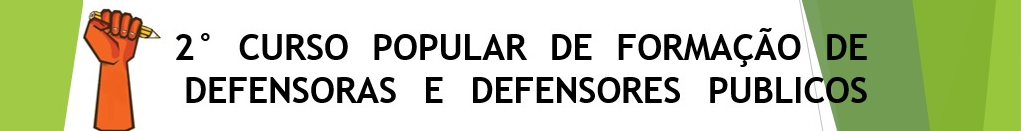 Direito à Saúde
leitos de atenção integral em saúde mental em hospitais gerais; e) implantação/piloto de casas de passagem/moradias assistidas e outras experiências de acolhimento transitório; f) fortalecimento e expansão de experiência de intervenção comunitária, como consultórios de rua, ações no território, atenção domiciliar e outros (articuladas à atenção básica e visando à inclusão social); EIXO 2 - qualificação da rede de cuidados, com investimento na formação, avaliação, monitoramento e produção de conhecimento; EIXO 3 - Articulação intra e intersetorial, com a sociedade civil e participação social: b) apoio a iniciativas de Geração de Renda e Inclusão Social pelo trabalho, para pessoas com transtornos mentais relacionadas ao uso de ad; c) criação de Comitê Interministerial para integração de políticas federais para ações intersetoriais de prevenção e tratamento voltadas para usuários de ad; d) incentivo e qualificação das ações de redução de danos na rede de atenção em saúde mental, em articulação com a rede ampliada de saúde e proteção social; e) implantação de Centros de Convivência (Pontos de Acolhimento e Integração Social) para usuários de álcool e outras drogas, em articulação com as políticas de assistência social e direitos humanos; e f) fomento à criação de fóruns intersetoriais voltados para crianças e adolescentes em situação de vulnerabilidade; g) ampliação da rede de suporte social (instituições sociais e de acolhimento, casas de passagem, grupos de ajuda mútua e outras); e h) ampliação de ações em articulação com o Programa Nacional de Segurança Pública com Cidadania - PRONASCI.
103
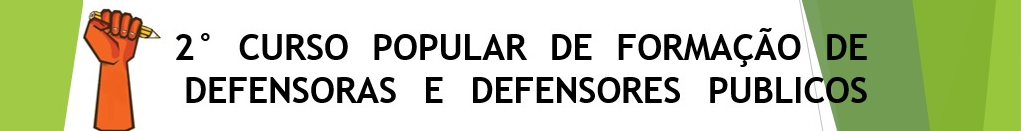 Direito à Saúde
Portaria do Ministério da Saúde n. 130/2012

Redefine o CAPS AD III: funcionamento nas 24 horas, 7 dias por semana, inclusive feriados. Poderá atender adultos ou crianças e adolescentes, conjunta ou separadamente. 

Características de funcionamento: I- serviço aberto, de base comunitária que funcione segundo a lógica do território e que forneça atenção contínua a pessoas com necessidades relacionadas ao consumo de álcool, crack e outras drogas; II- referência de cuidado e proteção para usuários e familiares em situações de crise e maior gravidade (recaídas, abstinência, ameaças de morte, etc); III- disponibilidade para acolher casos novos e já vinculados, sem agendamento prévio e sem qualquer outra barreira de acesso, das 7 às 19 horas; IV- condicionar o recebimento de usuários transferidos de outro Ponto de Atenção, para abrigamento noturno, ao prévio contato com a equipe que receberá o caso; V- produzir, em conjunto com o usuário e seus familiares, um Projeto Terapêutico Singular (TPS) que acompanhe o usuário nos contextos cotidianos, promovendo e ampliando as possibilidades de vida e mediando suas relações sociais; VI- regular o acesso aos leitos de acolhimento noturno, com base em critérios clínicos, em especial desintoxicação, e/ou em critérios psicossociais, como a necessidade de observação, repouso e proteção, manejo de conflito, dentre outros; VII- promover inserção proteção e suporte de grupo para seus usuários, no processo de reabilitação psicossocial; VIII- processo de trabalho do serviço sob a ótica da interdisciplinaridade, priorizado espaços coletivos; IX- estabelecer profissionais de referencia para cada usuário; X- adequar a oferta de serviços às necessidades dos usuários,
104
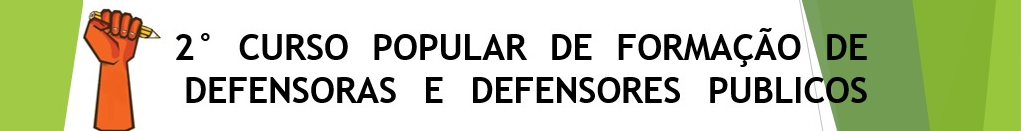 Direito à Saúde
recorrendo às tecnologias de baixa exigência, tais como acomodação dos horários, acolhimento de usuários mesmo sob o efeito de substâncias, dispensação de insumos de proteção à saúde e à vida (agulhas e seringas limpas, preservativos, etc), dentre outras; XI- ofertar cuidados às família de usuários, independentemente da vinculação do usuário aos serviços daquele CAPS AD III; XII- promover junto aos usuários e familiares a compreensão das Políticas Públicas, especialmente dos fundamentos legais da Política Pública de Saúde Mental ad, e da defesa de seus direitos; XIII- orientar-se pelos princípios da Redução de Danos; XIV- responsabilizar-se, dentro de suas dependências ou em parceria com outros pontos de atenção da Rede de Saúde, pelo manejo e cuidado de situações envolvendo comorbidade psiquiátrica ou clínica; XV- compartilhar a responsabilidade pelos usuários nas internações em Hospital Geral e outros Pontos de Atenção; XVI- realizar ações de apoio matricial na Atenção Básica; XVII- funcionar de forma articulada com a Rede de Atenção às Urgências e emergências, em especial junto ao SAMU 192, participando diretamente do resgate voltado aos usuários com necessidades relacionadas ao consumo de álcool, crack e outras drogas, com vistas a minimizar o sofrimento e a exposição, de acordo com pactuação prévia; e XVIII - articula-se com a Rede do SUAS da Região de Saúde a que pertença, para acompanhamento compartilhado de casos, quando necessário.

Atenção integral engloba: I- trabalhar de portas abertas, com plantões diários de acolhimento; II - atendimento individual para consultas em geral, atendimento psicoterápico e de orientação, dentre outros; III- oferta de medicação assistida e dispensada; IV- atendimento em grupos para psicoterapia; VI - visitas e atendimentos domiciliares; VII - atendimento à família, individual e em grupo; VIII - atividades de reabilitação psicossocial,
105
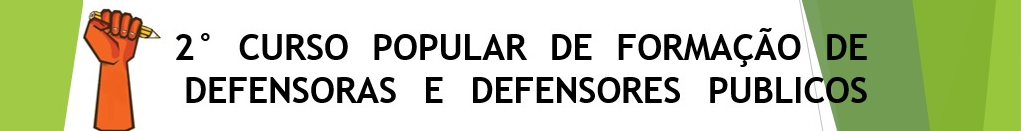 Direito à Saúde
tais como resgate e construção da autonomia, alfabetização ou reinserção escolar, acesso à vida cultural, manejo de moeda corrente, autocuidado, manejo de medicação, inclusão pelo trabalho, ampliação de redes sociais, dentre outros; IX- estimular o protagonismo dos usuários e familiares, promovendo atividades participativas e de controle social, assembleias semanais, atividades de promoção, divulgação e debate das Políticas Públicas e da defesa de direitos no território, dentre outras; X- fornecimento de refeição diária aos pacientes assistidos: a) pacientes assistidos em um turno (4 horas) receberão uma refeição diária; b) pacientes assistidos em dois turnos duas refeições diárias; c) pacientes que permanecerem no serviço 24h 4 refeições;
A permanência de um mesmo paciente no acolhimento noturno do CAPS AD III fica limitada a 14 dias, no período de 30 dias. Caso seja necessária permanência no acolhimento noturno por período superior a 14 dias, o usuário será encaminhado a uma Unidade de Acolhimento. Tal regra poderá ser excepcionada a critério da equipe de serviço, quando necessário ao pleno desenvolvimento dos Projetos Terapêuticos Singulares, devendo ser justificada à Coordenação Municipal de Saúde Mental.
O CAPS AD III poderá ser de dois tipos: a) CAPS AD III Qualificado: resultado da adaptação e qualificação de um CAPS tradicional préexistente e transformado para o atendimento de pessoas com necessidades de saúde decorrentes do uso de ad; b) CAPS AD III Novo: será implantado na proporção de um para cada grupo populacional de 200 a 300 mil habitantes.
106
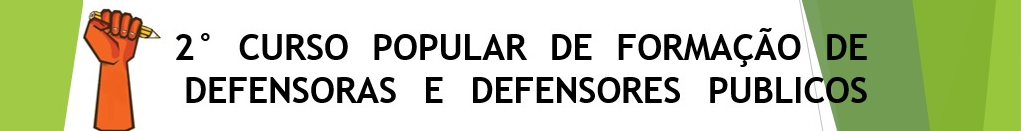 Direito à Saúde
Lei 10.216/01 (Lei antimanicomial ou da reforma psiquiátrica)

Resultado de anos de intenso debate entre psicólogos, psiquiatras e outros agentes da área da saúde no que restou no movimento em prol da luta antimanicomial. Sua finalidade precípua, nos termos do seu art. 4º, §1º, é a “reinserção social do paciente em seu meio”, devendo a pessoa “ser tratada em ambiente terapêutico pelos meios menos invasivos possíveis” e, “preferencialmente, em serviços comunitários de saúde mental” (art. 2º, p. ún., VIII e IX). A internação, portanto, “em qualquer de suas modalidades, só será indicada quando os recursos extra-hospitalares se mostrarem insuficientes” (art. 4º, caput). As modalidades de internação psiquiátrica são enumeradas no art. 6º de tal lei, tratando-se a:

Internação voluntária daquela que se dá com o consentimento do usuário (p. ún, I);
Internação involuntária daquela que se dá sem o consentimento do usuário e a pedido de terceiro (p. ún, II);
Internação compulsória que é aquela determinada pela Justiça (p. ún, III).
107
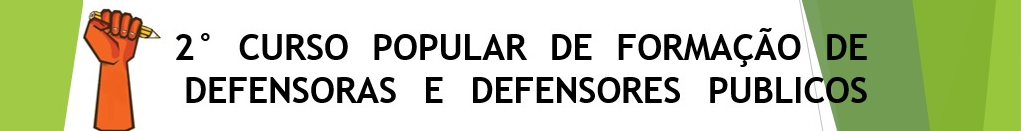 Direito à Saúde
Independentemente da modalidade em questão, para que a internação possa ser possível se faz necessária a elaboração prévia de “laudo médico circunstanciado que caracterize os seus motivos” (art. 6º, caput), sendo que “a internação voluntária ou involuntária somente será autorizada por médico devidamente registrado no Conselho Regional de Medicina - CRM do Estado onde se localize o estabelecimento” (art. 8º, caput), sendo que a internação compulsória, sem prescindir do prévio laudo médico circunstanciado com a caracterização dos motivos, “é determinada, de acordo com a legislação vigente, pelo juiz competente” (art. 9º). 
A internação compulsória, malgrado a divulgação equivocada em sentido contrário realizada por programas policiais sensacionalistas e por uma mídia desinformada, não se presta a ser meio de desintoxicação forçada de usuários de entorpecentes, ou de despejo de indesejados em razão da realização de atos antissociais em virtude de uso de drogas. Situações como essas são justamente aquelas que o movimento antimanicomial buscou suprimir quando da elaboração da lei 10.216/01, evitando-se que pessoas sejam segregadas da sociedade em instituições totais sob o mote de se estar ofertando saúde quando, de fato, não se possibilita ao interessado optar ou não por receber o tratamento. Paulo Queiroz, em estudo da lei 10.216/01, compreende que a exigência de determina-
108
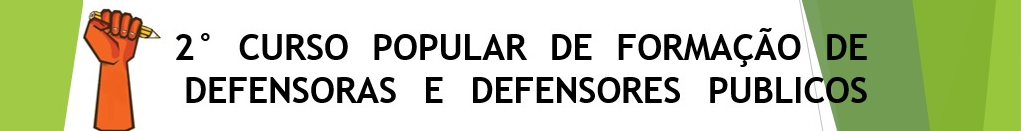 Direito à Saúde
ção judicial para a internação compulsória implica em necessariamente compreender que se está a tratar das medidas de segurança, “a exigir uma releitura de todo o Código Penal e Lei de Execução Penal”, tendo ocorrido, nesse tocante, derrogação da LEP e do Código Penal. Autores como Paulo Jacobina e Haroldo Caetano da Silva acompanham o referido entendimento. No mesmo sentido, a Defensoria Pública do Estado de São Paulo tem por consolidado (Tese Institucional n.º 10/08) posicionamento de que “a internação compulsória nada mais é (e somente isso) que uma medida de segurança”. Dessa forma, por se tratar a medida de segurança de internação da única hipótese prevista em lei para a internação psiquiátrica, via judicial, de alguém, tem-se que essa é a única hipótese possível de internação compulsória, na forma do art. 6º, p. ún, III, da lei 10.216/01. 
No que concerne às demais hipóteses de internação psiquiátrica, as quais prescindem da determinação judicial para que seja realizada, a modalidade voluntária se apresenta como a mais condizente com o papel de proteção e de concepção de sujeito de direitos da pessoa em sofrimento mental, possibilitando-se ao indivíduo a escolha da terapêutica ou, em assim sendo seu desejo, de não a escolher. Não é demais lembrar que o Sistema único de Saúde (SUS) tem como princípio a “preservação da autonomia das pessoas na defesa de sua integridade física e moral” (art. 7º, III, lei 8.080/90).
109
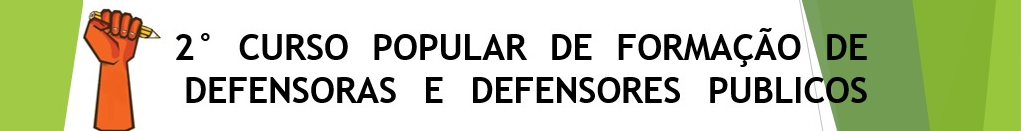 Direito à Saúde
Em tal hipótese, deve o interessado buscar a rede pública de saúde e, cabendo ao médico psiquiatra proceder com a elaboração do competente “laudo médico circunstanciado que caracterize os seus motivos” (art. 6º, caput), em que se indique e justifique as razões pelas quais os recursos extra hospitalares se mostrariam insuficientes. Ato contínuo deve a rede pública de saúde providenciar a internação necessária, nos moldes do art. 6º, §§ 2º e 3º, da lei 10.201/01. 
De igual forma, no caso de internação involuntária, deve o interessado levar a pessoa sob seus cuidados à rede pública de saúde do Município, ou em caso de surto chamar o equipamento municipal onde a pessoa se encontra, para que um médico psiquiatra possa fazer a avaliação e dar continuidade ao procedimento da forma anteriormente apontada, preferencialmente levando em consideração a vontade da pessoa, em sendo possível a manifestação, tendo em vista a diretriz de se considerar a pessoa com deficiência e/ou sofrimento mental, assim como os adolescentes, sujeitos de direito, dotados de uma dignidade intrínseca, e não apenas objetos de intervenção. A internação involuntária tem cabimento “sem o consentimento do usuário e a pedido de terceiro”, mas isso não implica que se pode utilizar dessa modalidade para internar alguém contra a sua vontade. A lei presume que existem casos em que o usuário não tem como manifestar sua vontade, por estar em surto ou mesmo sem consciência, a justificar o pronto atendimento sem que fosse necessário o seu
110
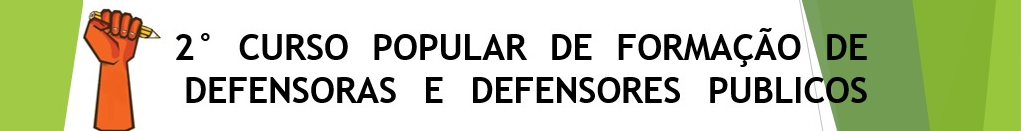 Direito à Saúde
prévio consentimento. Trata-se de hipótese de internação por impossibilidade de obter o consentimento e não contra o seu dissenso claramente manifestado. É na hipótese do Poder Público se negar a ofertar o direito à saúde (art. 6º c/c 196 ss. CF), consubstanciado no fornecimento de vaga para tratamento, na forma constatada pelo médico psiquiatra (cf. art. 4º, caput c/c 6º, caput), que nasce o interesse de agir por parte do cidadão em exigir, judicialmente, o fornecimento da vaga em estabelecimento hospitalar que lhe garanta a efetivação do direito à saúde, pelo tempo que se fizer necessário – conforme (e tão apenas assim) a avaliação médica – até ser possível o prosseguimento em meio ambulatorial. Dessa forma, o que seria possível via judicial é a ação de obrigação de fazer (tal qual nos casos de creche/escola e de fornecimento de tratamento de saúde) contra o ente municipal/estadual para o fornecimento de vaga em leito que lhe garanta o tratamento prescrito.
111
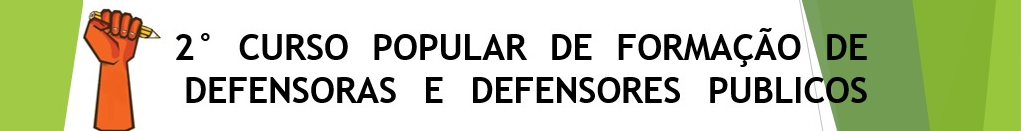 Direito à Saúde
SUGESTÕES:
Filme:
Óleo de Lorenzo

Artigos: 
https://www.conjur.com.br/2018-abr-27/direitos-fundamentais-stj-stf-criterios-fornecimento-medicamentos-parte
https://www.conjur.com.br/2018-mai-11/direitos-fundamentais-stj-stf-criterios-fornecimento-medicamentos-parte
https://www.conjur.com.br/2017-set-01/direitos-fundamentais-algumas-aproximacoes-entre-direitos-sociais-minimo-existencial
https://www.conjur.com.br/2017-abr-07/stf-diante-desafios-protecao-juridica-limites-vida
Reforma Psiquiátrica e Medidas de Segurança. http://www.prolegis.com.br/reforma-psiqui%C3%A1 trica-e-medidas-de-seguran%C3%A7a/.
Direito Penal da Loucura: Medidas de Segurança e Reforma Psiquiátrica. Boletim dos Procuradores da República, n° 70, ano VI, Maio/2006.
Reforma Psiquiátrica nas Medidas de Segurança: a experiência goiana do Paili. Ver. Bras. Crescimento Desenvolvimento Humano. 2010; 20(1): 112-115.
112
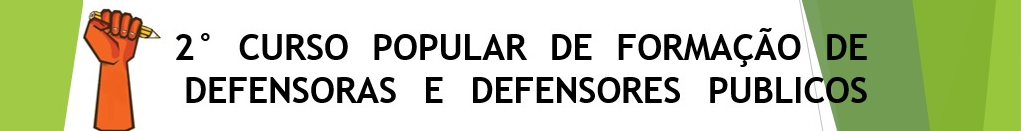 Política de atendimento aos direitos da criança e do adolescente e o Sistema de Garantia de Direitos (SGDCA)
Política de atendimento à criança e ao adolescente: Os arts. 86 a 97 do ECA dispõem sobre a política de atendimento que far-se-á por meio de um conjunto articulado de ações governamentais e não-governamentais, da União, dos Estados, do e dos Municípios. Por ações podemos compreender os serviços, programas, projetos e benefícios ofertados.
Veremos a seguir as Diretrizes, as Linhas de Ação e as Entidades que compõem a Política de Atendimento à Criança e ao Adolescente

As Diretrizes: são vetores de orientação política que seguem uma tripla tendência: 
Municipalização ou descentralização: o Município deve ser o ente responsável pela oferta da maioria das ações (ainda que por meio de entidades não governamentais – ONG’s), por estar mais próximo ao usuário (capilarização), sendo de responsabilidade do Estado a oferta das ações de maior complexidade, bem como prestar apoio técnico e financeiro aos Municípios e às ONG’s. À União compete a coordenação da política por meio do CONANDA, a emissão de normas gerais e repasse de verbas.
113
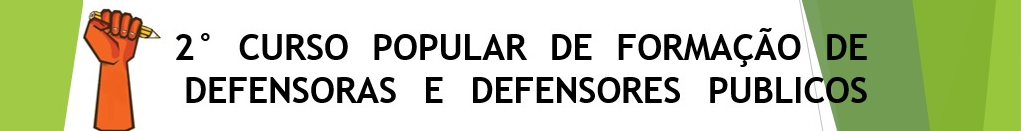 Política de atendimento aos direitos da criança e do adolescente e o Sistema de Garantia de Direitos (SGDCA)
Intersetorialidade ou articulação: pressupõe a integração, em rede, dos órgãos governamentais e não-governamentais pela “gestão por sistemas”, tal como o CONANDA, CONCECA e CMDCA na política de atendimento dos direitos da criança e do adolescente, do  SUS  na saúde (CNS,  CES,  CMS), do SUAS na assistência social (CNAS,  CEAS,  CMAS), do atendimento socioeducativo (SINASE, SEAS e SIMASE), e assim por diante; e
Participação popular: concretiza-se pela criação dos Conselhos Tutelares  (âmbito Municipal) e pela criação de Conselhos de Direitos das Crianças e dos Adolescentes (nas três esferas), ao chamar a sociedade à elaboração, fiscalização e execução de políticas públicas em favor de crianças e adolescentes, bem como em vistas a mobilizar a opinião pública para a indispensável participação dos diversos segmentos da sociedade Além disso, a Lei da Primeira Infância trouxe que o poder público deverá fazer, periodicamente, ampla divulgação dos direitos da criança e do adolescente nos meios de comunicação, em linguagem clara, compreensível e adequada a crianças e adolescentes, especialmente às crianças com idade inferior a 6 anos”).
114
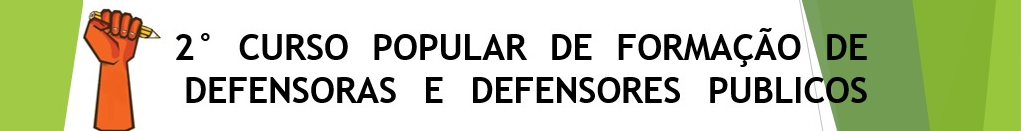 Política de atendimento aos direitos da criança e do adolescente e o Sistema de Garantia de Direitos (SGDCA)
O Conselho Tutelar (CT) existe apenas no âmbito dos Municípios e é órgão integrante da administração pública local, composto de 5 membros escolhidos em eleição pela população local (maiores de 21 anos com residência no Município; procedimento é realizado sob responsabilidade do CMDCA e fiscalização do MP) para mandato de 4 anos, permitida 1 recondução mediante novo processo de escolha. Apesar de serem considerados autônomos, sua infraestrutura é custeada pelo Município e lei municipal dispõe sobre a remuneração dos conselheiros e o local, dia e horário de atuação, o que não raras vezes permite indevidas ingerências do Poder Público na atuação do CT. Trata-se de um órgão permanente e o exercício da função de conselheiro constitui serviço público relevante e estabelece presunção de idoneidade moral. Enquanto não instalados os CTs, as atribuições a eles conferidas serão exercidas pelo juiz, o que permite a interpretação de que, na existência de CTs, não poderia o juiz aplicar as medidas privativas àqueles órgãos. Sua função principal é atender casos concretos  ao:  1-  atender  as  crianças  e  adolescentes  em  “situação  de violação de direitos” ou criança
115
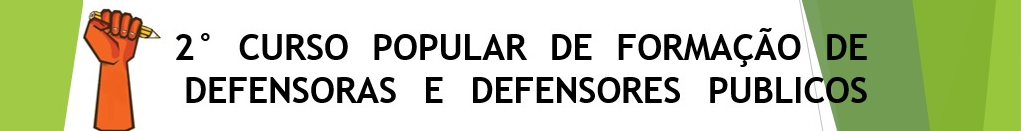 Política de atendimento aos direitos da criança e do adolescente e o Sistema de Garantia de Direitos (SGDCA)
que cometer ato infracional, aplicando-lhes qualquer uma das medidas protetivas, salvo inclusão em programa de acolhimento familiar ou colocação em família substituta; 2- atender e aconselhar os pais ou responsável, aplicando a eles  as medidas  pertinentes (I- encaminhamento a programa oficial ou comunitário de proteção à família; II- inclusão em programa oficial ou comunitário de auxílio, orientação e tratamento a alcoólatras e toxicômanos; III- encaminhamento a tratamento psicológico ou psiquiátrico; IV- encaminhamento a cursos ou programas de orientação; V- obrigação de matricular o filho ou pupilo e acompanhar sua frequência e aproveitamento escolar; VI- obrigação de encaminhar a criança ou adolescente a tratamento especializado; VII- advertência); 3- promover a execução de suas decisões (autoexecutoriedade - podendo, requisitar serviços públicos nas áreas de saúde, educação, serviço social, previdência, trabalho e segurança; e representar junto ao juiz nos casos de descumprimento injustificado de suas  deliberações.);  4-  encaminhar  ao  MP  notícia  de fato que constitua  infração  administrativa ou penal contra os direitos
116
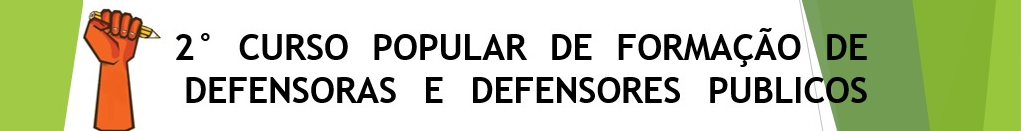 Política de atendimento aos direitos da criança e do adolescente e o Sistema de Garantia de Direitos (SGDCA)
da criança ou adolescente; que possa motivar aplicação de acolhimento familiar ou institucional; que  possa motivar  perda  ou suspensão  do  poder  familiar, após esgotadas as possibilidades de manutenção da criança ou do adolescente junto à família natural; direitos da criança ou adolescente; que possa motivar aplicação de acolhimento familiar ou institucional; que  possa  motivar  perda  ou  suspensão  do  poder  familiar, após esgotadas as possibilidades de manutenção da criança ou do adolescente junto à família natural; 5- providenciar a medida protetiva, de sua competência, estabelecida pelo juiz; 6- requisitar certidões de nascimento e de óbito de criança ou adolescente quando necessário; 7- assessorar o Poder Executivo local na elaboração da proposta orçamentária para planos e programas de atendimento dos direitos da criança e do adolescente; 8- representar, em nome da pessoa e da família, contra a violação dos direitos previstos no art. 220, § 3º, inciso II, da CF [estabelecer os meios legais que garantam à pessoa e à família a possibilidade de se defenderem de programas ou programações de rádio e televisão que contrariem os princípios de:   a)    preferência   a
117
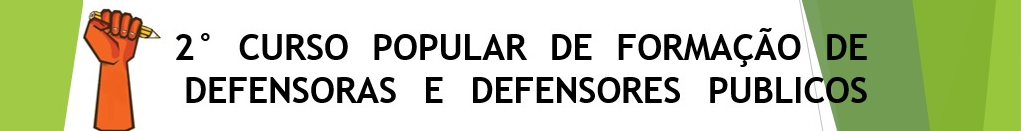 Política de atendimento aos direitos da criança e do adolescente e o Sistema de Garantia de Direitos (SGDCA)
finalidades educativas, artísticas, culturais e informativas; b) promoção da cultura nacional e regional e estímulo à produção  independente  que  objetive  sua divulgação; c) regionalização da produção cultural, artística e jornalística, conforme percentuais estabelecidos em lei; d) respeito aos valores éticos e sociais da pessoa e da família; bem como da propaganda de produtos, práticas e serviços que possam ser nocivos à saúde e ao meio ambiente]; 9- promover e incentivar, na comunidade e nos grupos profissionais, ações de divulgação e treinamento para o reconhecimento de sintomas de maus-tratos em crianças e adolescentes, dentre outras.  Se, no exercício de suas atribuições, o CT entender necessário o afastamento do convívio familiar, comunicará o fato ao MP, prestando-lhe informações sobre os motivos de tal entendimento e as providências tomadas para a orientação, o apoio e a promoção social da família.  As decisões do Conselho Tutelar somente poderão ser revistas pelo juiz, a pedido de quem tenha legítimo interesse. A competência do Conselho Tutelar se dará da mesma forma da competência do juízo, a saber: I- pelo domicílio dos pais; II- pelo lugar onde se
118
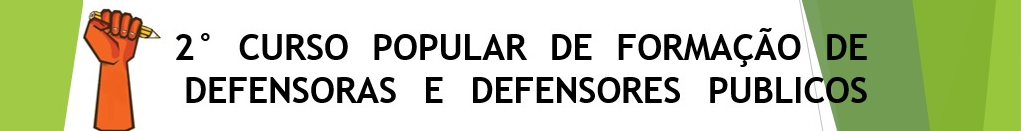 Política de atendimento aos direitos da criança e do adolescente e o Sistema de Garantia de Direitos (SGDCA)
encontre a criança ou adolescente, à falta dos pais. TESE INSTITUCIONAL DPESP  35/08: Deve o Defensor Público orientar os  CT’s  a encaminhar à Defensoria para propositura de Ação de Guarda, de casos de crianças entregues sob responsabilidade às pessoas que não detenham poder familiar. 
Os Conselhos de Direitos operam nas três esferas federativas (CONANDA) CONDECA e CMDCA), sua composição é paritária (metade é proveniente do governo e metade é destinada a organizações representativas da sociedade civil organizada), sua função mais importante é deliberar a política pública (função normativa em seu âmbito, controle e fiscalização de sua execução), possuem a tarefa de gerenciar fundo de recursos destinados a custear algumas iniciativas da Política de Atendimento e função de seus membros é considerada de interesse público relevante e não será remunerada. Vale destaque que ao CONANDA compete emitir normativas gerais, definir diretrizes para a criação e o funcionamento dos Conselhos de Direitos nas demais esferas e dos CTs; estimular, apoiar e promover a manutenção de bancos de dados com informações sobre
119
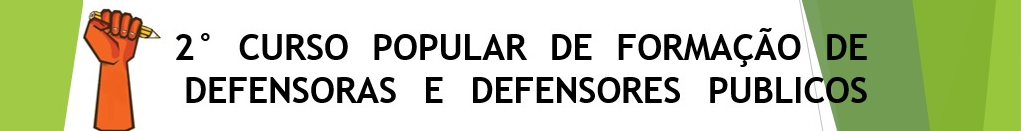 Política de atendimento aos direitos da criança e do adolescente e o Sistema de Garantia de Direitos (SGDCA)
a infância e a adolescência; gerir o  fundo  nacional para a Criança e o Adolescente (FNCA); ao CONDECA a participação, elaboração, deliberação e controle das políticas de atendimento à criança e ao adolescente em âmbito estadual, dentre elas o acompanhamento do atendimento socioeducativo das MSE de semiliberdade e internação; cooperar com os municípios no atendimento e apoiar iniciativas intermunicipais e regionais; gerir o fundo estadual dos direitos da criança e do adolescente (FEDCA); e ao CMDCA a participação, elaboração, deliberação, e controle das políticas de atendimento à criança e ao adolescente; gerir o Fundo Municipal dos direitos da criança e do adolescente (FUMCAD). Compete aos Conselhos de Direito divulgar: I- o calendário de suas reuniões; II- as ações prioritárias para aplicação das políticas de atendimento à criança e ao adolescente; III- os requisitos para a apresentação de projetos a serem beneficiados com recursos dos Fundos dos Direitos da Criança e do Adolescente nacional, estaduais, distrital ou municipais; IV- a relação dos projetos aprovados em cada ano-calendário e o valor dos recursos previstos para imple-
120
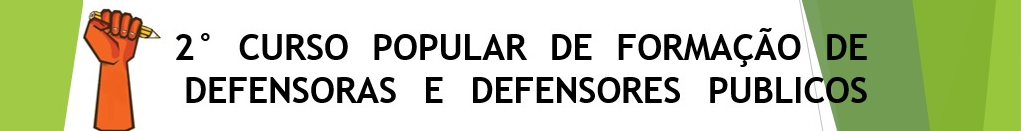 Política de atendimento aos direitos da criança e do adolescente e o Sistema de Garantia de Direitos (SGDCA)
mentação das ações, por projeto; V- o total dos recursos recebidos e a respectiva destinação, por projeto atendido, inclusive com cadastramento na base de dados do Sistema de Informações sobre a Infância e a Adolescência; e VI- a avaliação dos resultados dos projetos beneficiados com recursos dos Fundos dos Direitos da Criança e do Adolescente nacional, estaduais, distrital e municipais. O descumprimento de tais medidas sujeitará os infratores a responder por ação judicial proposta pelo MP, que poderá atuar de ofício, a requerimento ou representação de qualquer cidadão. A falta dos CMDCA, os registros, inscrições e alterações dos programas das entidades, bem como as inscrições para funcionamento das entidades não-governamentais, serão efetuados perante o juiz da comarca a que pertencer a entidade.
121
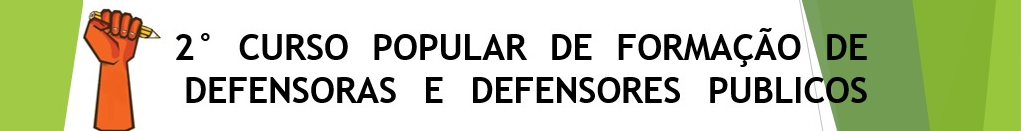 Política de atendimento aos direitos da criança e do adolescente e o Sistema de Garantia de Direitos (SGDCA)
As linhas de ação correspondem a determinados tipos de políticas, programas ou serviços que devem ser oferecidos. São elas: 
Políticas sociais básicas (direitos sociais, são universais e de oferta obrigatória por parte do Poder Público, ex.: saúde e educação); 
Proteção social (serviços, programas, projetos e benefícios de assistência social de garantia de proteção social e de prevenção e redução de violações de direitos, seus agravamentos ou reincidências; serviços especiais de prevenção e atendimento médico e psicossocial às vítimas de negligência, maus-tratos, exploração, abuso, crueldade e opressão; políticas e programas destinados a prevenir ou abreviar o período de afastamento do convívio familiar e a garantir o efetivo exercício do direito à convivência familiar de crianças e adolescentes); 
Proteção jurídico-social (por entidades de defesa dos direitos da criança e do adolescente, como a Defensoria Pública, OAB, ou oferecida por organizações não-governamentais como os CEDECA’s; serviço de identificação e localização de pais, responsável, crianças e adolescentes desaparecidos; campanhas de estímulo ao acolhimento sob forma de guarda
122
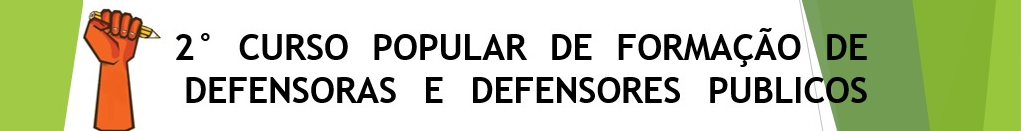 Política de atendimento aos direitos da criança e do adolescente e o Sistema de Garantia de Direitos (SGDCA)
de crianças e adolescentes afastados do convívio familiar e à adoção, especificamente inter-racial, de crianças maiores ou de adolescentes, com necessidades específicas de saúde ou com deficiências e de grupos de irmãos).
Merece especial atenção a linha de ação da proteção social que, por guardar relação com a Assistência Social (arts. 203 e 204 da CF), ainda recebe, indevidamente, uma conotação pejorativa, como se a assistência social servisse para atender pessoas que não tiveram competência para se inserir socialmente, uma vez que tiveram condições iguais de ascensão social, o que se encontra arraigado no mito da meritocracia. Para quem pensa assim, tratar-se-ia, via de regra, de um meio utilizado por políticos e pelo Poder Econômico utilizar as pessoas como “massa de manobra” e curral eleitoral. Em verdade, a Assistência Social, para nossa Constituição, é direito do cidadão que se encontra em situação de violação de direito ou em risco de o ser, e dever do Estado. É Política de Seguridade Social (Seguridade Social engloba: saúde, previdência social e assistência social) não contributiva e não-universal (art. 203 da CF) e
123
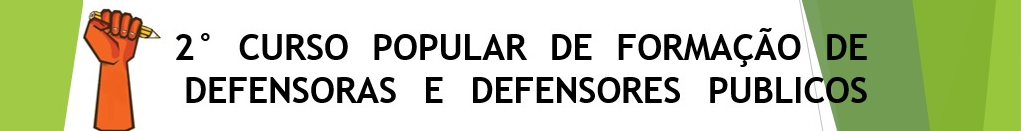 Política de atendimento aos direitos da criança e do adolescente e o Sistema de Garantia de Direitos (SGDCA)
que provê os mínimos sociais, realizada através de um conjunto integrado de ações de iniciativa pública e da sociedade, para garantir o atendimento às necessidades básicas. É preciso ultrapassar práticas assistencialistas, para pensar em políticas públicas que acarretem em emancipação da pessoa, não a tratando como um eterno dependente do Estado através de, tão somente, medidas caritativas. A nova concepção de assistência social tem duplo efeito: recebimento de benefício imediato para a sobrevivência e desenvolver capacidades para maior autonomia, o que depende da capacidade de acesso (distribuição) a bens e recursos, implicando em um incremento das capacidades de famílias e indivíduos. A ideia do Sistema Único de Assistência Social (SUAS), criado pela Lei Orgânica da Assistência Social (LOAS – lei 8.742/93), decentralizado e participativo (art. 6º do LOAS), foi criar princípios gerais dentro de um conjunto de ações que se comunicassem nas 3 esferas do Poder (SUAS, SEAS e SMAS), eliminando divergência entre os Poderes e vinculando-os, a fim de evitar que divergências políticas influenciem negativamente.  As  ações  da  assistência social devem ser contínuas, independentemente da troca de governo e financiadas pelo Poder Público. A Assistência Social rege-
124
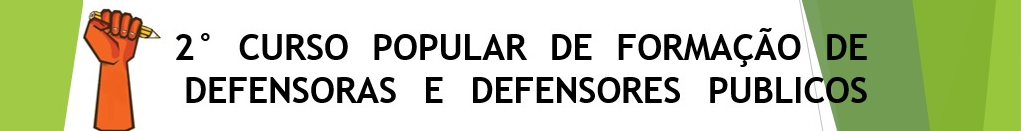 Política de atendimento aos direitos da criança e do adolescente e o Sistema de Garantia de Direitos (SGDCA)
se pelos:

Princípios: a) supremacia do atendimento às necessidades sociais sobre as exigências de rentabilidade econômica; b) universalização dos direitos sociais, a fim de tornar o destinatário da ação assistencial alcançável pelas demais políticas públicas; c) respeito à dignidade do cidadão, à sua autonomia e ao seu direito a benefícios e serviços de qualidade, bem como à convivência familiar e comunitária, vedando-se qualquer comprovação vexatória de necessidade; d) igualdade de direitos no acesso ao atendimento, sem discriminação de qualquer natureza, garantindo-se equivalência às populações urbanas e rurais; e) divulgação ampla dos benefícios, serviços, programas e projetos assistenciais, bem como dos recursos oferecidos pelo Poder Público e dos critérios para sua concessão. 

Tem como Diretrizes: a) descentralização político-administrativa; b) participação da  população,   por   meio   de   organizações  representativas;  c)  primazia  da responsabilidade
125
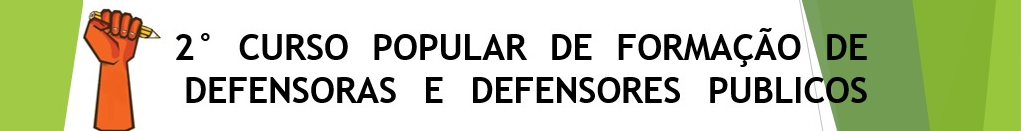 Política de atendimento aos direitos da criança e do adolescente e o Sistema de Garantia de Direitos (SGDCA)
Do Estado na condução da política de Assistência Social em cada esfera de governo; d) centralidade na família para concepção e implementação dos benefícios, serviços, programas e projetos (“princípio da matricialidade”, consta apenas da Política Nacional de Assistência Social – PNAS – Res. CNAS n. 145/04: “a centralidade da família e a superação da focalização, no âmbito da política de Assistência Social, repousam no pressuposto de que para a família prevenir, proteger, promover e incluir seus membros é necessário, em primeiro lugar, garantir condições de sustentabilidade para tal. Nesse sentido, a formulação da política de Assistência Social é pautada nas necessidades das famílias, seus membros e dos indivíduos”. Ver art. 226 da CF). 

Seus Objetivos são: a) proteção social (propriamente dita, que busca a prevenção e a redução de danos); b) a vigilância socioassistencial, que visa a analisar territorialmente a capacidade protetiva das famílias e nela a ocorrência de vulnerabilidades, de ameaças, de vitimizações e danos; c) a defesa de direitos, que visa a garantir o pleno acesso aos direitos no conjunto das provisões socioassistenciais.
126
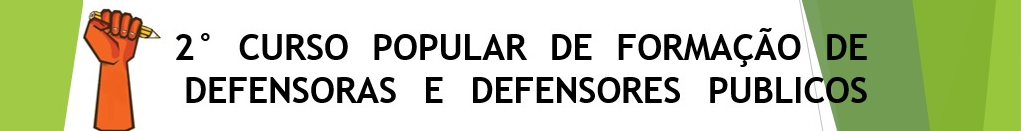 Política de atendimento aos direitos da criança e do adolescente e o Sistema de Garantia de Direitos (SGDCA)
A proteção social deve garantir as seguintes seguranças: a) Segurança de sobrevivência (de rendimento e de autonomia) – não se trata de uma compensação do valor do salário-mínimo inadequado, mas uma garantia de que todos tenham $ para garantir sua sobrevivência, independentemente  de suas limitações para o trabalho ou do desemprego. É o caso das pessoas com deficiências, idosos, desempregados e famílias numerosas em situação de vulnerabilidade; b) Segurança de acolhida – alimentação, vestuário, e abrigo. Busca-se a autonomia na provisão dessas necessidades básicas, ainda que seja conhecido que alguns indivíduos não venham a conquista-la por toda a sua vida ou por um período dela, p. ex.: pela idade (criança ou idoso), deficiência ou por uma restrição momentânea ou contínua da saúde física ou mental, ou ainda a necessidade de separação por violência familiar (inclusive decorrente de intolerâncias relacionadas aos LGBTI’s) ou social, drogadição, alcoolismo, desemprego prolongado e criminalidade. Podem ocorrer também situações de desastre ou acidentes naturais, além da profunda destituição que demanda tal provisão; c) Segurança de convívio ou vivência familiar – busca a superação de barreiras relacionais que mantenham o indivíduo isolado da convivência dos demais (p. ex. por discriminação ou múltiplas inaceitações ou intolerâncias). A dimensão
127
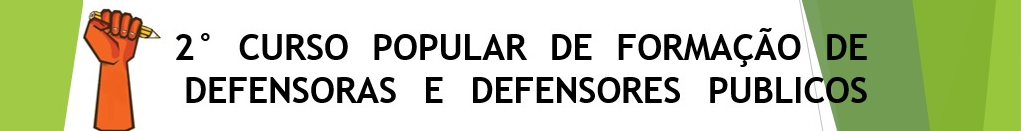 Política de atendimento aos direitos da criança e do adolescente e o Sistema de Garantia de Direitos (SGDCA)
multicultural, intergeracional, interterritoriais, intersubjetivas, entre outras, devem ser ressaltadas na perspectiva do direito ao convívio. 

Modalidades de proteção social: 
Básica - conjunto de serviços (ações continuadas e sistemáticas – art. 23 da LOAS), programas (atividades complementares aos serviços – art. 24-C da LOAS), projetos (desdobramentos desses programas – arts. 25 e 26 da LOAS) e benefícios da assistência social (arts. 20 a 22 da LOAS) que visa a prevenir situações de violação de direitos por meio do desenvolvimento de potencialidades e aquisições e do fortalecimento de vínculos familiares e comunitários. A vulnerabilidade decorre da pobreza e/ou fragilização de vínculos afetivos - relacionais e de pertencimento social (discriminações etárias, étnicas, de gênero ou por deficiências,...). Busca-se potencializar a família como unidade de referência (princípio da matricialidade), fortalecendo vínculos, através do protagonismo de seus membros e da oferta de um conjunto de serviços locais que visam a convivência, a socializa-
128
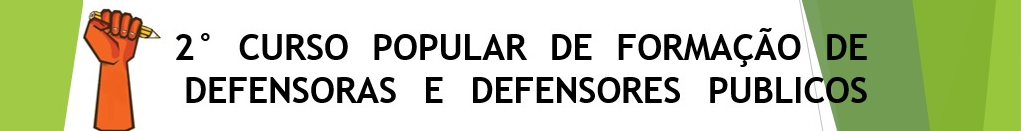 Política de atendimento aos direitos da criança e do adolescente e o Sistema de Garantia de Direitos (SGDCA)
ção e o acolhimento em famílias cujos vínculos familiar e comunitário não foram rompidos, bem como a promoção da integração  ao  mercado  de  trabalho.
Parte-se do pressuposto da existência de diferentes arranjos familiares, superando o reconhecimento de um modelo único baseado na família nuclear, que devem garantir a proteção de seus membros. Qualquer forma de atenção e, ou, de intervenção no grupo familiar precisa levar em conta sua singularidade, sua vulnerabilidade no contexto social, além de seus recursos simbólicos e afetivos, bem como sua disponibilidade para se transformar e dar conta de suas atribuições. O equipamento central dessa proteção é o Centro de Referência de Assistência Social (CRAS), onde são desenvolvidos alguns serviços e é referência para outros. Compete, ainda, ao CRAS prestar informação e orientação para a população de sua área de abrangência, bem como se articular com a rede de proteção social local no que se refere aos direitos de cidadania, mantendo ativo um serviço de vigilância da exclusão social na produção, sistematização e divulgação de indicadores da área de abrangência do CRAS, em conexão com outros territórios.
129
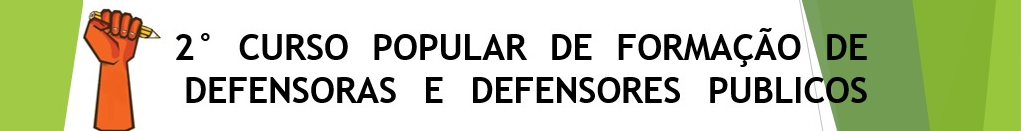 Política de atendimento aos direitos da criança e do adolescente e o Sistema de Garantia de Direitos (SGDCA)
Serviços socioassistenciais tipificados - proteção básica (Res. 109/09 CNAS): 
Serviço de Proteção e Atendimento Integral à Família – PAIF (fortalecimento de vínculos para que a família se organize na sua função preventiva – todos os outros serviços devem estar articulados a esse, art. 24-a da LOAS);
Serviço de Convivência e Fortalecimento de Vínculos (prevê trocas intergeracionais); 
Serviço de Proteção Social Básica no domicílio para pessoas com deficiência e idosas (visa evitar situações de risco com a segregação). 

Benefícios: 
Benefício de prestação continuada (BPC – art. 203, V, da CF e art. 20 da LOAS): garantia de renda básica, no valor de um salário mínimo, direito estabelecido diretamente na Constituição e posteriormente regulamentado na LOAS, dirigido às pessoas com deficiência e aos idosos a partir de 65 anos, que não possui meios de se manter nem de tê-la provida por sua família (família cuja renda mensal per capita seja inferior a 1/4 do salário-mínimo, sendo que a remuneração da pessoa  com  deficiência  na  condição  de  aprendiz  não  será
130
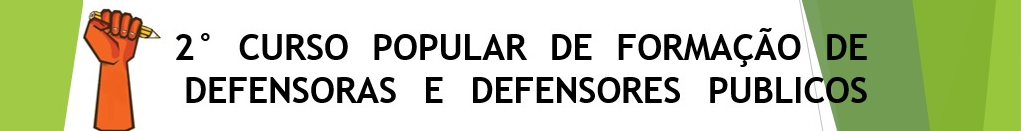 Política de atendimento aos direitos da criança e do adolescente e o Sistema de Garantia de Direitos (SGDCA)
considerada,  limitado  a  2  anos  o recebimento concomitante da remuneração e do benefício). Trata-se de prestação de competência do governo federal, presente em todos os municípios (princípio da certeza). O BPC não pode ser acumulado com qualquer outro benefício, salvo os da assistência médica e da pensão especial de natureza indenizatória, e deve ser revisto a cada 2 anos se permanece a necessidade. A cessação do BPC não impede nova concessão do benefício, desde que atendidos os requisitos. O acolhimento do beneficiário em instituições de longa permanência não prejudica seu direito.  
b) Benefícios eventuais (art. 22 da LOAS): são provisões suplementares aos serviços, provisórias e gratuitas, prestados aos cidadãos e às famílias, que visam cobrir determinadas necessidades temporárias em razão de contingências, relativas a situações de vulnerabilidades temporárias, em  virtude de morte, nascimento, calamidade pública e situações de vulnerabilidade temporária (ex. benefício de aluguel/locação social e inclusão em programas de transferência de renda como o bolsa-família).
131
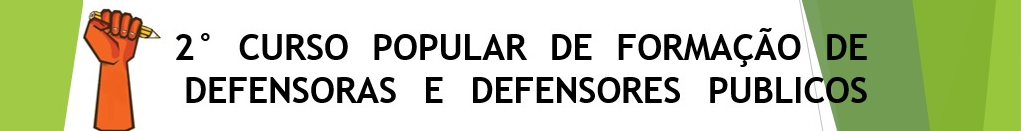 Política de atendimento aos direitos da criança e do adolescente e o Sistema de Garantia de Direitos (SGDCA)
Especial – conjunto de serviços, programas e projetos que tem por objetivo contribuir para a reconstrução de vínculos familiares e comunitários, a defesa de direito, o fortalecimento das potencialidades e aquisições e a proteção de famílias e indivíduos para o enfrentamento das situações de violação de direitos, em decorrência das mais diversas situações socioeconômicas existentes em nosso modelo de sociedade, como, por exemplo, pessoas em situação de rua, migrantes, idosos abandonados que estão nesta condição não apenas pela ausência de renda, mas por outras variáveis da exclusão social. Essas famílias precisam ser compreendidas em seu contexto cultural, inclusive ao se tratar da análise das origens e dos resultados de sua situação de risco (machismo, homofobia, transfobia, preconceitos em relação ao uso problemático de entorpecentes, dentre outros) e de suas dificuldades de auto-organização e de participação social. Nesse sentido, é preciso fortalecê-las para o exercício de suas funções de proteção básica ao lado de sua auto-organização e conquista de autonomia. Exige, muitas vezes, uma gestão mais complexa e compartilhada com o Poder Judiciário, MP e outros órgãos e ações do Executivo. A proteção especial envolve o Centro
132
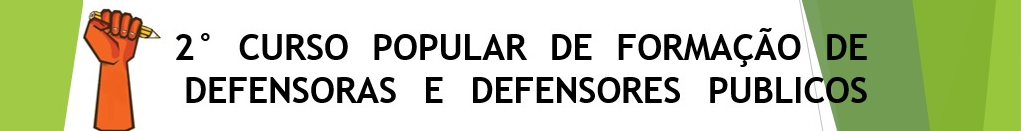 Política de atendimento aos direitos da criança e do adolescente e o Sistema de Garantia de Direitos (SGDCA)
de Referência Especializado da Assistência Social (CREAS), visando a orientação e o convívio sócio-familiar e comunitário. Os serviços da proteção especial dividem-se em:

Serviços de Proteção Social Especial de média complexidade – aqueles que oferecem atendimentos às famílias e indivíduos com seus direitos violados, mas cujos vínculos familiar e comunitário não foram rompidos. Requerem maior estruturação técnico-operacional, atenção especializada e individuali-zada e/ou acompanhamento sistemático e monitorado. Res. 109/09 CNAS:

Serviço de Proteção e Atendimento Especializado a Famílias e Indivíduos - PAEFI (art. 24-B da LOAS);
Serviço Especializado em Abordagem Social; 
Serviço de Proteção Social a Adolescentes em Cumprimento de MSE de LA e de PSC; 
Serviço de Proteção Social Especial para Pessoas com Deficiência, Idosos e suas Famílias; 
Serviço Especializado para Pessoas em Situação de Rua.
133
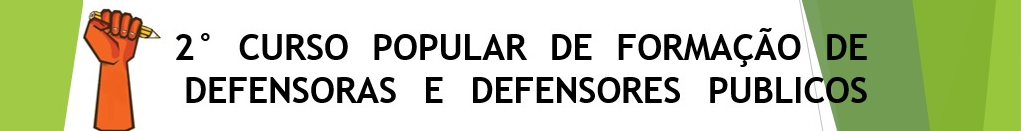 Política de atendimento aos direitos da criança e do adolescente e o Sistema de Garantia de Direitos (SGDCA)
Serviços de Proteção Social Especial de alta complexidade – aqueles que garantem proteção integral, de forma institucionalizada, entendendo-se por isso moradia, alimentação, higienização e trabalho protegido para famílias e indivíduos que tiveram seus direitos violados e se encontram sem referência e, ou, em situação de ameaça, necessitando ser retirados de seu núcleo familiar e, ou, comunitário, tais como, tipificado pela Res. 109/09 do CNAS:
Serviço de Acolhimento Institucional, nas seguintes modalidades:
Abrigo institucional (ex.: SAICA);
Casa-Lar (ex.: ONG Aldeias Infantis);
Casa de Passagem;
Residência Inclusiva (pessoas com deficiência).
Serviço de Acolhimento em República (ex.: jovens egressos de SAICA’s);
Serviço de Acolhimento em Família Acolhedora (alternativa aos SAICA’s);
Serviço de Proteção em Situações de Calamidades Públicas e de Emergências.
A competência para instituir os serviços de MSE de semiliberdade e internação é do Estado, cf. disposição da lei 12.594/12 (SINASE).
134
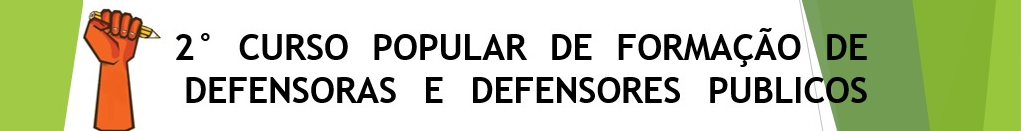 Política de atendimento aos direitos da criança e do adolescente e o Sistema de Garantia de Direitos (SGDCA)
As proteções sociais básica e especial serão ofertadas pela rede socioassistencial,  de  forma  integrada,  diretamente  pelos  entes  públicos  (via CRAS e CREAS) e/ou pelas entidades governamentais e não-governamentais de assistência social (integram a rede de assistência social) vinculadas ao SUAS e com registro no Conselho Municipal de Assistência Social local (CMAS).
135
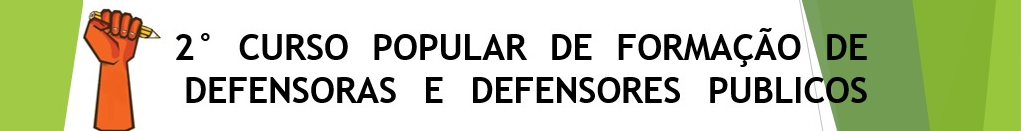 Política de atendimento aos direitos da criança e do adolescente e o Sistema de Garantia de Direitos (SGDCA)
SUGESTÕES
Artigos: 
SEDA, Edson. Não é atribuição do Conselho Tutelar fiscalizar bares. http://conselhotutelarsjs.blogspot.com.br/2012/02/nao-e-atribuicao-do-conselho-tutelar.html
ABMP. Caderno de Fluxos Operacionais. http://www.abmp.org.br/UserFiles/File/caderno_fluxos_operacionais.pdf
IBDCRIA. CNAS e Conanda Assinam Resolução com Diretrizes Políticas para o atendimento de crianças e adolescentes em situação de rua. http://www.abmp.org.br/noticia/direitos_da_crianca/cnas_e_conanda_assinam_resolucao_com_diretrizes_politicas_para_o_atendimento_de_criancas_e_adolescentes_em_situacao_de_rua.html

Sites com conteúdo diverso:
http://www.crianca.mppr.mp.br/
http://www.mprs.mp.br/infancia
http://sedaedson.blogspot.com.br/
http://www.portaldoconselhotutelar.com.br/
136
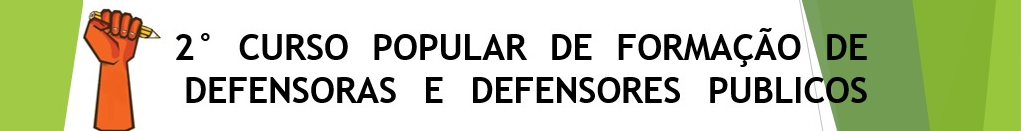 Política de atendimento aos direitos da criança e do adolescente e o Sistema de Garantia de Direitos (SGDCA)
http://www.sdh.gov.br/sobre/participacao-social/conselho-nacional-dos-direitos-da-crianca-e-do-adolescente-conanda
http://www.abmp.org.br/
http://www.ciespi.org.br/
http://fundacaotelefonica.org.br/promenino/

Livros:
ZAPATA, Fabiana Botelho; FRASSETO, Flávio Américo [et. al]. Ponto a Ponto.
ROSSATO, Luciano Alves, LÉPORE, Paulo Eduardo, CUNHA. Rogério Sanches. Estatuto da Criança e do Adolescente comentado artigo por artigo. 6. Ed. ver. atual. e ampl. – São Paulo: RT, 2014. 
NOGUEIRA NETO, Wanderlino. Direitos Humanos da Infância e da Adolescência. Marcos teóricos para o Sipia. Instrumentos, Instituições e Mecanismos de Promoção e Proteção dos Direitos Humanos da Criança e do Adolescente. Disponível em: http://www.crianca.mppr.mp.br/arquivos/File/publi/xtras/direitos_humanos_de_geracao.pdf
NETTO, José Paulo. Ditadura e Serviço Social: uma análise do Serviço Social no Brasil pós-64. 16ª ed. São Paulo: Cortez, 2013.
137
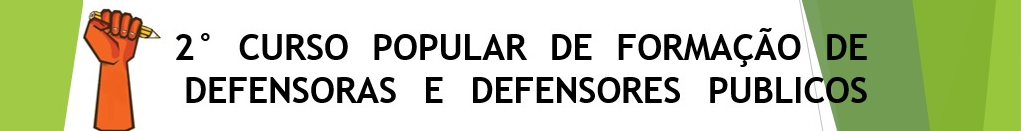 Política de atendimento aos direitos da criança e do adolescente e o Sistema de Garantia de Direitos (SGDCA)
As entidades de atendimento são pessoas jurídicas de direito público ou privado que instalam ou mantêm a unidade e os recursos humanos e materiais necessários ao desenvolvimento de programas de atendimento; 

Unidade é a base física (prédio) e;

Programa de atendimento (de proteção ou socioeducativos) é a organização e o funcionamento das condições necessárias para atendimento de certo objetivo e prestar determinado serviço (art. 1º da lei 12.594/12). 

A lei estimula a colaboração de organizações não-governamentais com o Poder Público para o cumprimento de tal tarefa, sendo que, nesses casos, o Poder Público pode oferecer o serviço por meio de entidades não governamentais (convênios, com repasse de verbas públicas) ou trabalhar conjuntamente a elas (cooperação em  rede,  sem  repasse  de  verbas  públicas).  A  responsabilidade última, todavia, é sempre do Poder Público.
138
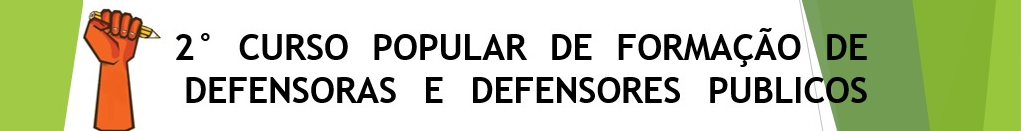 Política de atendimento aos direitos da criança e do adolescente e o Sistema de Garantia de Direitos (SGDCA)
Registro das entidades: as não-governamentais deverão proceder ao registro no CMDCA que observará se estão preenchidos os requisitos legais, o qual comunicará o registro ao CT e ao juiz da respectiva localidade. Esse registro terá validade máxima de 4 anos, cabendo ao CMDCA, periodicamente, reavaliar o cabimento de sua renovação. As governamentais não necessitam de tal registro, pois compõem a organização direta da Administração Pública. 

Programas: todos os programas (governamentais ou não) devem ser inscritos no respectivo Conselho de Direitos da Criança e do Adolescente (como regra no CMDCA, mas os programas de MSE de semiliberdade e internação devem ser inscritos no CONDECA), do que fará comunicação ao CT e ao juiz. O deferimento da inscrição é condição para o funcionamento e os programas em execução serão reavaliados pelo Conselho de Direitos, no máximo, a cada 2 anos.
 
Os recursos destinados à implementação e manutenção dos programas serão previstos nas dotações  orçamentárias  dos  órgãos  públicos  encarregados  das  áreas  de  Educação,  Saúde  e
139
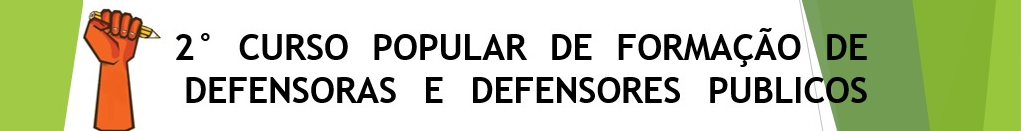 Política de atendimento aos direitos da criança e do adolescente e o Sistema de Garantia de Direitos (SGDCA)
Assistência Social, dentre outros, observando-se o princípio da prioridade absoluta à criança e ao adolescente. 
Fiscalização: As entidades serão fiscalizadas pelo Judiciário, MP e Conselhos Tutelares. Ainda que o ECA não atribua à Defensoria Pública atividades fiscalizatórias de entidades de atendimento, a LC 80/94, art. 4º, XVII, estabelece que a Defensoria Pública deverá atuar nos estabelecimentos de internação de adolescentes, visando assegurar às pessoas, sob quaisquer circunstâncias, o exercício pleno de seus direitos e garantias fundamentais. Portanto, a Defensoria possui certo poder fiscalizatório de programas socioeducativos em regime de internação, devendo, no mais, contatar o MP e/ou o CT para que tomem as providências que entenderem necessárias. 
Medidas aplicáveis às entidades de atendimento que descumprirem suas obrigações: advertência e, para as governamentais: a) afastamento provisório de seus dirigentes; b) afastamento definitivo de seus dirigentes; c) fechamento de unidade ou interdição de programa; para as não-governamentais: a) suspensão total ou parcial do repasse de verbas públicas; b) interdição de unidades ou suspensão de programa; c) cassação do  registro.  As  entidades  res-
140
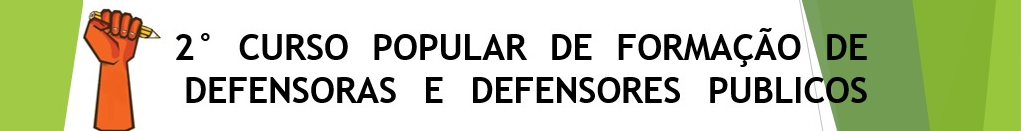 Política de atendimento aos direitos da criança e do adolescente e o Sistema de Garantia de Direitos (SGDCA)
ponderão pelos danos que seus agentes causarem. Enunciado da Comissão Especial da Criança e do Adolescente do Conselho Nacional dos Defensores Públicos Gerais – CONDEGE sobre a Lei 12.010/09: Enunciado n.º 4 – A responsabilidade civil prevista no art. 97,§ 2º da Lei n.º 8.069/90 é objetiva, na forma do art. 37, § 6º da Constituição da República. 

O procedimento de apuração de irregularidades tem início mediante portaria do juiz ou representação do MP ou do CT. Havendo motivo grave, poderá o juiz, ouvido o MP, decretar liminarmente o afastamento provisório do dirigente. O dirigente será citado para, em 10 dias, oferecer resposta escrita. Apresentada ou não a resposta, sendo necessário, o juiz designará audiência de instrução e julgamento. Salvo manifestação em audiência, as partes e o MP terão 5 dias para oferecer alegações finais, decidindo  o  juiz  em  igual  prazo.  Em se tratando de afastamento provisório ou  definitivo de dirigente de entidade governamental, o juiz oficiará à autoridade administrativa imediatamente superior ao afastado, marcando prazo para a substituição. Antes de aplicar qualquer das medidas, o juiz poderá fixar prazo para a remoção das irregularidades verificadas. Satisfeitas as exigências, o processo será extinto, sem julgamento de mérito. A multa e a advertência serão impostas ao dirigente da entidade ou programa de atendimento.
141
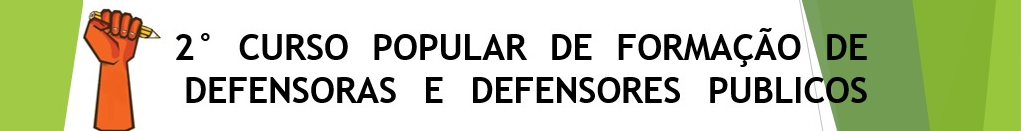 Política de atendimento aos direitos da criança e do adolescente e o Sistema de Garantia de Direitos (SGDCA)
Sistema de Garantia de Direitos da Criança e do Adolescente (SGDCA): é a articulação e integração das instâncias públicas governamentais e da sociedade civil, na aplicação de instrumentos normativos e no funcionamento dos mecanismos de promoção, controle e defesa para a efetivação dos direitos humanos da criança e do adolescente, nos três níveis federativos, devendo se articular com todos os sistemas nacionais de operacionalização de políticas públicas (CONANDA, CONDECA, CMDCA, dentre outros Conselhos de Direitos) e que, apesar de já existir previamente, foi melhor especificado e definido pela Resolução CONANDA n. 113/06 (alterada pela Res. CONANDA 117/06), com o intuito de traçar parâmetros de institucionalização e fortalecimento do SGDCA, facilitando a linguagem e apresentando componentes para o estabelecimento do diálogo onde ainda não existia. 
Em linhas gerais, a Resolução aponta que a efetivação dos direitos faz-se a partir de três eixos estratégicos: de promoção, controle e defesa, sendo que quando falham as políticas de promoção e as instâncias de controle não conseguem prevenir essa falha, o direito foi violado ou está prestes a o ser, devendo ser acionadas as instâncias de defesa.
142
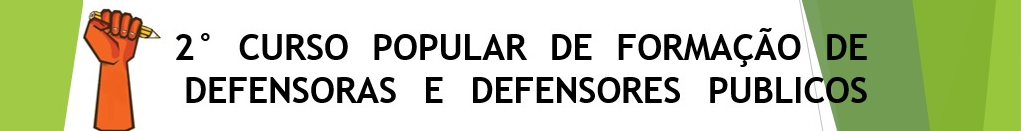 Política de atendimento aos direitos da criança e do adolescente e o Sistema de Garantia de Direitos (SGDCA)
O eixo de promoção operacionaliza-se através do desenvolvimento da "política de atendimento dos direitos da criança e do adolescente" (políticas sociais básicas, proteção social e execução de medidas socioeducativas tanto em meio aberto quanto restritivo de liberdade);

O eixo de controle se fará através de instâncias públicas colegiadas, com paridade da participação de órgãos governamentais e de entidades sociais, tais como: conselhos dos direitos de crianças e adolescentes (CONANDA, CONDECAs e CMDCAs); conselhos setoriais de formulação e controle de políticas públicas (CNAS, CNE,...); e os órgãos e os poderes de controle interno e externo definidos nos arts. 70 a 75 da CF (Tribunais de Contas e Controladorias), devendo acompanhar, avaliar e monitorar as ações de promoção e defesa, deliberando por meio de normas, orientações e recomenda-ções que vinculam as ações governamentais e da sociedade civil organizada; 

O eixo de defesa caracteriza-se pela garantia do acesso à justiça, ou seja, pelo recurso às instâncias públicas  e  mecanismos  jurídicos  de  proteção  legal  dos direitos humanos, gerais e especiais, da infância e da adolescência, para assegurar a impositividade deles e sua exigibilida-
143
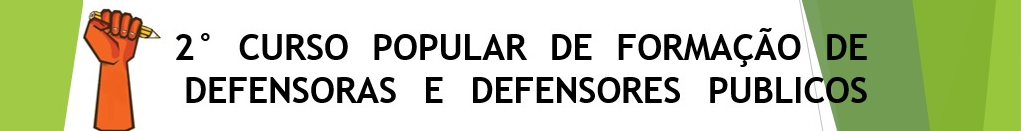 Política de atendimento aos direitos da criança e do adolescente e o Sistema de Garantia de Direitos (SGDCA)
de, em concreto (Judiciário, Ministério Público, Defensoria Pública, entidades sociais de defesa de direitos humanos, Advocacia Geral da União e Procuradorias Gerais dos Estados, Polícia Civil e Militar, Conselhos Tutelares e Ouvidorias, sendo que tais atores deverão atuar com exclusividade e especialização na área da infância.

O ECA traz dois exemplos de atuação integrada (art. 88, V e VI): 1) do Judiciário, MP, Defensoria, Segurança Pública e Assistência Social, preferencialmente em um mesmo local, para efeito de agilização do atendimento inicial a adolescente a quem se atribua autoria de ato infracional; 2) do Judiciário, MP, Defensoria, CT e encarregados da execução das políticas sociais básicas e de assistência social, para efeito de agilização do atendimento de crianças e de adolescentes inseridos em acolhimento familiar ou institucional, com vista na sua rápida reintegração à família de origem ou, se se mostrar inviável, sua colocação em família substituta, em quaisquer das modalidades.
144
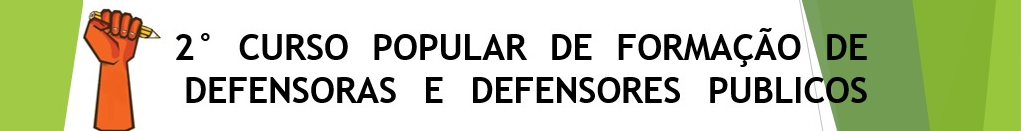 Política de atendimento aos direitos da criança e do adolescente e o Sistema de Garantia de Direitos (SGDCA)
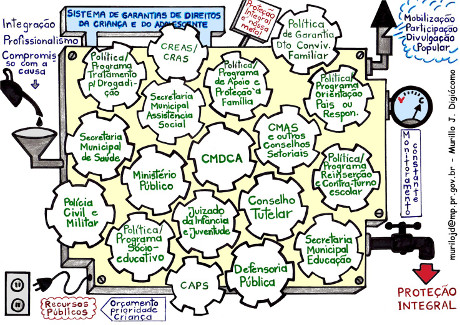 145
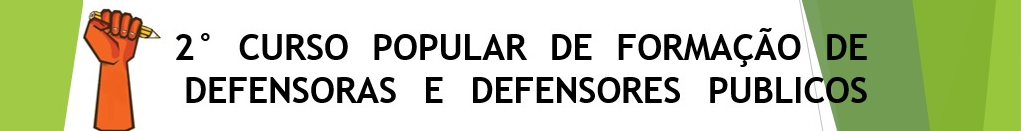 Direito à convivência familiar e aplicação de medidas protetivas
Art. 98. As medidas de proteção à criança e ao adolescente são aplicáveis sempre que os direitos reconhecidos nesta Lei forem ameaçados ou violados:
I - por ação ou omissão da sociedade ou do Estado;
II - por falta, omissão ou abuso dos pais ou responsável;
III - em razão de sua conduta.

Art. 101. Verificada qualquer das hipóteses previstas no art. 98, a autoridade competente poderá determinar, dentre outras, as seguintes medidas:
I - encaminhamento aos pais ou responsável, mediante termo de responsabilidade;
II - orientação, apoio e acompanhamento temporários;
III - matrícula e freqüência obrigatórias em estabelecimento oficial de ensino fundamental;
IV - inclusão em serviços e programas oficiais ou comunitários de proteção, apoio e promoção da família, da criança e do adolescente; (Redação dada pela Lei nº 13.257, de 2016)
V - requisição de tratamento médico, psicológico ou psiquiátrico, em regime hospitalar ou ambulatorial;
146
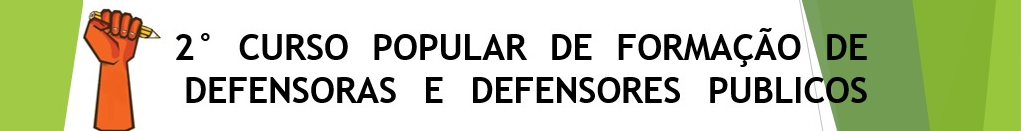 Direito à convivência familiar e aplicação de medidas protetivas
VII - abrigo em entidade;
VII - acolhimento institucional;        (Redação dada pela Lei nº 12.010, de 2009)        Vigência
VIII - colocação em família substituta.
VIII - inclusão em programa de acolhimento familiar;      (Redação dada pela Lei nº 12.010, de 2009)        Vigência
IX - colocação em família substituta.       (Incluído pela Lei nº 12.010, de 2009)        Vigência
      
§ 1o  O acolhimento institucional e o acolhimento familiar são medidas provisórias e excepcionais, utilizáveis como forma de transição para reintegração familiar ou, não sendo esta possível, para colocação em família substituta, não implicando privação de liberdade.    (Incluído pela Lei nº 12.010, de 2009)     Vigência
§ 2o  Sem prejuízo da tomada de medidas emergenciais para proteção de vítimas de violência ou abuso sexual e das providências a que alude o art. 130 desta Lei, o afastamento da criança ou adolescente do convívio familiar é de competência exclusiva da autoridade judiciária e importará na deflagração, a pedido do Ministério Público ou de quem tenha legítimo interesse, de procedimento judicial contencioso, no qual se garanta aos pais ou ao responsável legal o exercício do contraditório e da ampla defesa. (Incluído pela Lei nº 12.010, de 2009)        Vigência
147
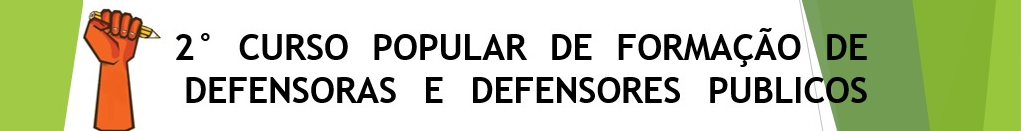 Direito à convivência familiar e aplicação de medidas protetivas
Art. 130. Verificada a hipótese de maus-tratos, opressão ou abuso sexual impostos pelos pais ou responsável, a autoridade judiciária poderá determinar, como medida cautelar, o afastamento do agressor da moradia comum.
Parágrafo único.  Da medida cautelar constará, ainda, a fixação provisória dos alimentos de que necessitem a criança ou o adolescente dependentes do agressor.          (Incluído pela Lei nº 12.415, de 2011)

Art. 153. Se a medida judicial a ser adotada não corresponder a procedimento previsto nesta ou em outra lei, a autoridade judiciária poderá investigar os fatos e ordenar de ofício as providências necessárias, ouvido o Ministério Público.
Parágrafo único.  O disposto neste artigo não se aplica para o fim de afastamento da criança ou do adolescente de sua família de origem e em outros procedimentos necessariamente contenciosos (Incluído pela Lei nº 12.010, de 2009)       Vigência

Art. 93.  As entidades que mantenham programa de acolhimento institucional poderão, em caráter excepcional e de urgência, acolher crianças e adolescentes sem prévia determinação da autoridade competente, fazendo comunicação do fato em até 24 (vinte e quatro) horas ao Juiz da
148
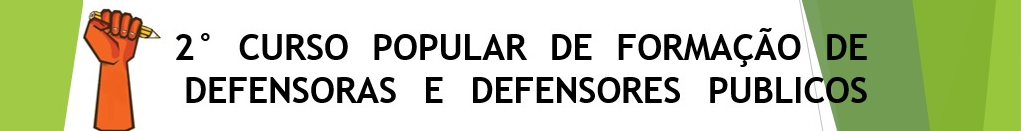 Direito à convivência familiar e aplicação de medidas protetivas
Infância e da Juventude, sob pena de responsabilidade.   (Redação dada pela Lei nº 12.010, de 2009)         Vigência
Parágrafo único.  Recebida a comunicação, a autoridade judiciária, ouvido o Ministério Público e se necessário com o apoio do Conselho Tutelar local, tomará as medidas necessárias para promover a imediata reintegração familiar da criança ou do adolescente ou, se por qualquer razão não for isso possível ou recomendável, para seu encaminhamento a programa de acolhimento familiar, institucional ou a família substituta, observado o disposto no § 2o do art. 101 desta Lei.       (Incluído pela Lei nº 12.010, de 2009)         Vigência

Art. 136. São atribuições do Conselho Tutelar:
I - atender as crianças e adolescentes nas hipóteses previstas nos arts. 98 e 105, aplicando as medidas previstas no art. 101, I a VII;
[...]
Parágrafo único.  Se, no exercício de suas atribuições, o Conselho Tutelar entender necessário o afastamento do convívio familiar, comunicará incontinenti o fato ao Ministério Público, prestando-lhe informações sobre os motivos de tal entendimento e as providências tomadas para a orientação, o apoio e a promoção social da família. (Incluído pela Lei nº 12.010, de 2009)            Vigência
149
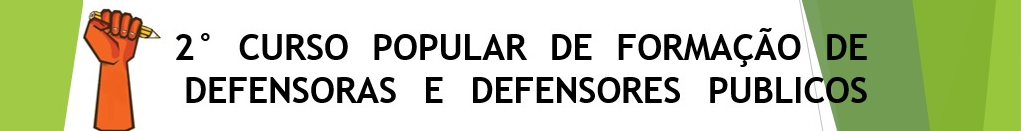 Direito à convivência familiar e aplicação de medidas protetivas
§ 3o  Crianças e adolescentes somente poderão ser encaminhados às instituições que executam programas de acolhimento institucional, governamentais ou não, por meio de uma Guia de Acolhimento, expedida pela autoridade judiciária, na qual obrigatoriamente constará, dentre outros:  
§ 4o  Imediatamente após o acolhimento da criança ou do adolescente, a entidade responsável pelo programa de acolhimento institucional ou familiar elaborará um plano individual de atendimento, visando à reintegração familiar, ressalvada a existência de ordem escrita e fundamentada em contrário de autoridade judiciária competente, caso em que também deverá contemplar sua colocação em família substituta, observadas as regras e princípios desta Lei.  (Incluído pela Lei nº 12.010, de 2009)        Vigência
§ 5o  O plano individual será elaborado sob a responsabilidade da equipe técnica do respectivo programa de atendimento e levará em consideração a opinião da criança ou do adolescente e a oitiva dos pais ou do responsável. 
[...]
§ 7o O acolhimento familiar ou institucional ocorrerá no local mais próximo à residência dos pais ou do responsável e, como parte do processo de reintegração familiar, sempre que identificada a necessidade, a família de origem será incluída em programas oficiais de orientação, de apoio e de promoção social, sendo facilitado e estimulado o contato com a criança ou com o adolescente acolhido. (Incluído pela Lei 12.010/09)  Vigência
150
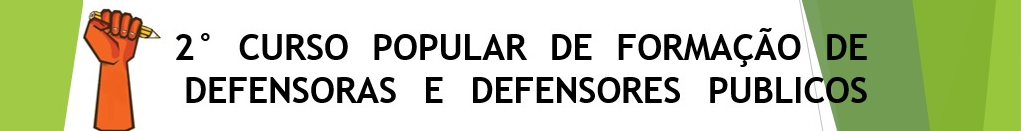 Direito à convivência familiar e aplicação de medidas protetivas
§ 8o  Verificada a possibilidade de reintegração familiar, o responsável pelo programa de acolhimento familiar ou institucional fará imediata comunicação à autoridade judiciária, que dará vista ao Ministério Público, pelo prazo de 5 (cinco) dias, decidindo em igual prazo.  (Incluído pela Lei nº 12.010, de 2009)   Vigência
§ 9o  Em sendo constatada a impossibilidade de reintegração da criança ou do adolescente à família de origem, após seu encaminhamento a programas oficiais ou comunitários de orientação, apoio e promoção social, será enviado relatório fundamentado ao Ministério Público, no qual conste a descrição pormenorizada das providências tomadas e a expressa recomendação, subscrita pelos técnicos da entidade ou responsáveis pela execução da política municipal de garantia do direito à convivência familiar, para a destituição do poder familiar, ou destituição de tutela ou guarda.  (Incluído pela Lei nº 12.010, de 2009)   Vigência
§ 10.  Recebido o relatório, o Ministério Público terá o prazo de 15 (quinze) dias para o ingresso com a ação de destituição do poder familiar, salvo se entender necessária a realização de estudos complementares ou de outras providências indispensáveis ao ajuizamento da demanda. (Redação dada pela Lei nº 13.509, de 2017)
§ 11.  A autoridade judiciária manterá, em cada comarca ou foro regional, um cadastro contendo informações atualizadas sobre as crianças e adolescentes em regime de acolhimento familiar e institucional sob sua responsabilidade, com informações pormenorizadas sobre a situação jurídica de cada um, bem como as providências tomadas para sua reintegração familiar ou colocação em família substituta, em qualquer das modalidades previstas no art. 28 desta Lei. (Incluído pela Lei nº 12.010, de 2009)   Vigência
151
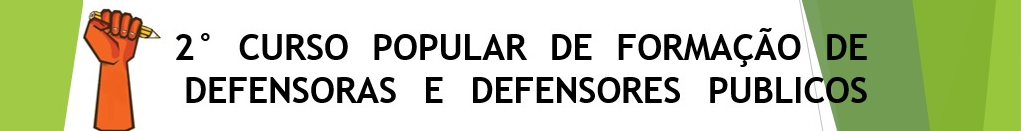 Direito à convivência familiar e aplicação de medidas protetivas
§ 12.  Terão acesso ao cadastro o Ministério Público, o Conselho Tutelar, o órgão gestor da Assistência Social e os Conselhos Municipais dos Direitos da Criança e do Adolescente e da Assistência Social, aos quais incumbe deliberar sobre a implementação de políticas públicas que permitam reduzir o número de crianças e adolescentes afastados do convívio familiar e abreviar o período de permanência em programa de acolhimento.(Incluído pela Lei nº 12.010, de 2009)   Vigência

Art. 19. Toda criança ou adolescente tem direito a ser criado e educado no seio da sua família e, excepcionalmente, em família substituta, assegurada a convivência familiar e comunitária, em ambiente livre da presença de pessoas dependentes de substâncias entorpecentes.
Art. 19.  É direito da criança e do adolescente ser criado e educado no seio de sua família e, excepcionalmente, em família substituta, assegurada a convivência familiar e comunitária, em ambiente que garanta seu desenvolvimento integral.    (Redação dada pela Lei nº 13.257, de 2016)
§ 1o  Toda criança ou adolescente que estiver inserido em programa de acolhimento familiar ou institucional terá sua situação reavaliada, no máximo, a cada 6 (seis) meses, devendo a autoridade judiciária competente, com base em relatório elaborado por equipe interprofissional ou multidisciplinar, decidir de forma fundamentada pela possibilidade de reintegração familiar ou colocação em família substituta, em quaisquer das modalidades previstas no art. 28 desta Lei.  (Incluído pela Lei nº 12.010, de 2009)       Vigência
152
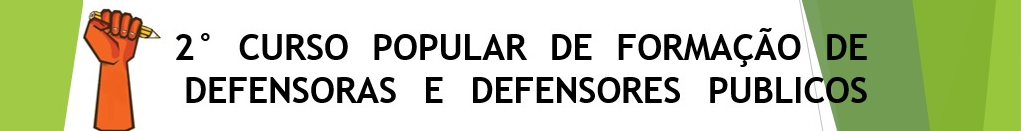 Direito à convivência familiar e aplicação de medidas protetivas
§ 1o  Toda criança ou adolescente que estiver inserido em programa de acolhimento familiar ou institucional terá sua situação reavaliada, no máximo, a cada 3 (três) meses, devendo a autoridade judiciária competente, com base em relatório elaborado por equipe interprofissional ou multidisciplinar, decidir de forma fundamentada pela possibilidade de reintegração familiar ou pela colocação em família substituta, em quaisquer das modalidades previstas no art. 28 desta Lei.  (Redação dada pela Lei nº 13.509, de 2017)
§ 2o  A permanência da criança e do adolescente em programa de acolhimento institucional não se prolongará por mais de 2 (dois) anos, salvo comprovada necessidade que atenda ao seu superior interesse, devidamente fundamentada pela autoridade judiciária.          (Incluído pela Lei nº 12.010, de 2009)      Vigência
§ 2o  A permanência da criança e do adolescente em programa de acolhimento institucional não se prolongará por mais de 18 (dezoito meses), salvo comprovada necessidade que atenda ao seu superior interesse, devidamente fundamentada pela autoridade judiciária.              (Redação dada pela Lei nº 13.509, de 2017)
§ 3o  A manutenção ou reintegração de criança ou adolescente à sua família terá preferência em relação a qualquer outra providência, caso em que será esta incluída em programas de orientação e auxílio, nos termos do parágrafo único do art. 23, dos incisos I e IV do caput do art. 101 e dos incisos I a IV do caput do art. 129 desta Lei.          (Incluído pela Lei nº 12.010, de 2009)       Vigência
153
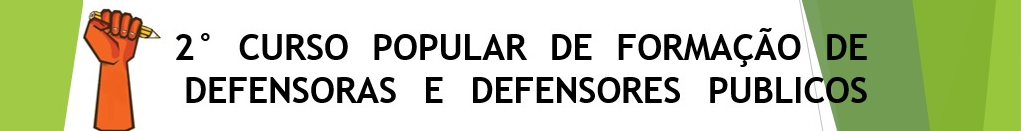 Direito à convivência familiar e aplicação de medidas protetivas
§ 3o  A manutenção ou a reintegração de criança ou adolescente à sua família terá preferência em relação a qualquer outra providência, caso em que será esta incluída em serviços e programas de proteção, apoio e promoção, nos termos do § 1o do art. 23, dos incisos I e IV do caput do art. 101 e dos incisos I a IV do caput do art. 129 desta Lei.          (Redação dada pela Lei nº 13.257, de 2016)
§ 4o  Será garantida a convivência da criança e do adolescente com a mãe ou o pai privado de liberdade, por meio de visitas periódicas promovidas pelo responsável ou, nas hipóteses de acolhimento institucional, pela entidade responsável, independentemente de autorização judicial.  (Incluído pela Lei nº 12.962, de 2014)
§ 5o  Será garantida a convivência integral da criança com a mãe adolescente que estiver em acolhimento institucional.  (Incluído pela Lei nº 13.509, de 2017)
§ 6o  A mãe adolescente será assistida por equipe especializada multidisciplinar. (Incluído pela Lei nº 13.509, de 2017)
154
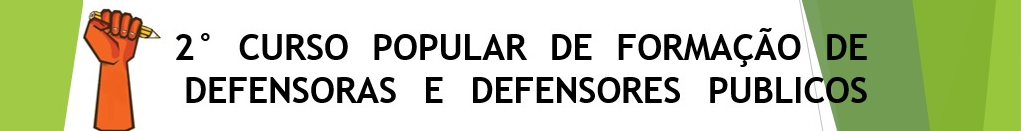 Direito à convivência familiar e aplicação de medidas protetivas
Provimento 32/13 do CNJ

Art. 1º. O Juiz da Infância e Juventude, sem prejuízo do andamento regular, permanente e prioritário dos processos sob sua condução, deverá realizar, em cada semestre, preferencialmente nos meses de abril e outubro, os eventos denominados "Audiências Concentradas", a se realizarem, sempre que possível, nas dependências das entidades de acolhimento, com a presença dos atores do sistema de garantia dos direitos da criança e do adolescente, para reavaliação de cada uma das medidas protetivas de acolhimento, diante de seu caráter excepcional e provisório, com a subsequente confecção de atas individualizadas para juntada em cada um dos processos.
§ 1º Nas varas de grandes comarcas, com excessivo número de acolhidos, reserva-se ao magistrado a possibilidade da seleção dos processos mais viáveis para audiência, desde que mantenha absoluto controle da situação dos demais.
155
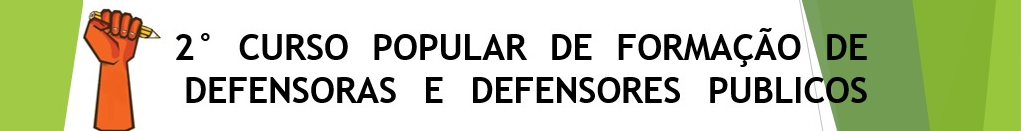 Direito à convivência familiar e aplicação de medidas protetivas
Provimento 36/14 do CNJ

Art. 1º Determinar às Presidências dos Tribunais de Justiça que:
[...]
VI - promovam, quando da realização das Audiências Concentradas de que trata o Provimento nº 32 da Corregedoria Nacional de Justiça, nas comarcas com excessivo número de infantes acolhidos, mutirões de magistrados, com designação de auxiliares se necessário, assim como de membros das equipes multidisciplinares, para possibilitar a revisão criteriosa de todos os casos;

Art. 7º Revoga-se o disposto no § 1º do art. 1º do Provimento 32/2013 da Corregedoria Nacional de Justiça, passando a serem obrigatórias as Audiências Concentradas inclusive nas grandes comarcas com excessivo número de acolhidos.
156
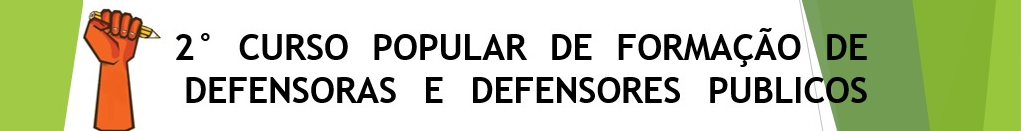 Direito à convivência familiar e aplicação de medidas protetivas
§ 2º Sugere-se o seguinte roteiro para a realização das audiências:
I - conferência pela vara, no Cadastro Nacional de Crianças e Adolescentes Acolhidos (CNCA), dos dados cadastrais da(s) entidade(s) de acolhimento a ela submetida(s), com a atualização completa dos seus dados;
II - levantamento prévio, a ser feito diretamente perante a(s) entidade(s) de acolhimento ou por ela encaminhado, da lista dos nomes das crianças e adolescentes ali acolhidos;
III - conclusão ao gabinete de todos os processos dos infantes listados no inciso anterior onde foi aplicada a medida protetiva de acolhimento, autuando-se desde já novos processos em favor dos acolhidos que, eventualmente, se encontrarem na instituição de forma irregular, ou seja, sem guia de acolhimento ou qualquer decisão judicial respaldando a institucionalização;
IV - designação das audiências e intimação do Ministério Público, Defensoria Pública, e representantes dos seguintes órgãos, onde houver, para fins de envolvimento único e tomada de medidas efetivas que visem abreviar o período de institucionalização:
a) Equipe interdisciplinar atuante perante a vara da infância e juventude;
b) Conselho Tutelar;
c) Entidade de acolhimento e sua equipe interdisciplinar;
d) Secretaria Municipal de Assistência Social;
157
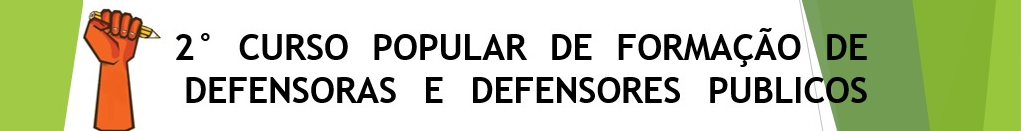 Direito à convivência familiar e aplicação de medidas protetivas
e) Secretaria Municipal de Saúde;
f) Secretaria Municipal de Educação;
g) Secretaria Municipal de Trabalho/Emprego;
h) Secretaria Municipal de Habitação
i) Escrivão(ã) da própria Vara.
VI - Intimação prévia dos pais ou parentes do acolhido que com eles mantenham vínculos de afinidade e afetividade, ou sua condução no dia do ato.
VII - Confecção de ata de audiência individualizada para cada acolhido ou grupo de irmãos, com assinatura dos presentes e as medidas tomadas, com a sua juntada aos respectivos autos.
VIII - Anotação final das medidas tomadas nas audiências, para fins estatísticos, a ser incluída no Sistema CNCA, em campo criado exclusivamente para este fim, separado por entidade de acolhimento, com os seguintes dados fundamentais:
a) semestre a que se referem (1º ou 2º) / ano;
b) local onde as audiências se realizaram;
c) total geral de acolhidos na entidade;
d) total de acolhidos com genitores falecidos ou desconhecidos;
158
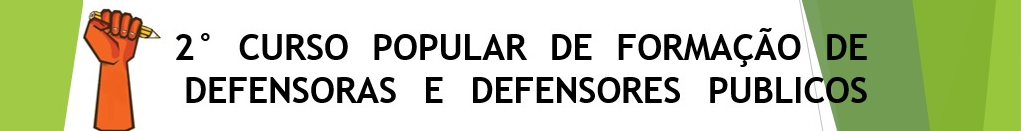 Direito à convivência familiar e aplicação de medidas protetivas
e) total de acolhidos com consentimento ou a pedido dos genitores para colocação em família substituta;
f) total de audiências realizadas;
g) total de reintegrados à família de natural (pai e/ou mãe);
h) total de reintegrados à família extensa;
i) total de reintegrados à família substituta;
j) total de mantidos acolhidos;
k) total de acolhidos há mais de 2 (dois) anos ininterruptamente;
l) total de acolhidos há mais de 6 (seis) meses sem ação de destituição do poder familiar ajuizada;
m) total de acolhidos há mais de 6 (seis) meses com ação de destituição do poder familiar em andamento;
n) total de acolhidos há mais de 6 (seis) meses com ação de destituição do poder familiar com sentença transitada em julgado;
Art. 2º. Na audiência, sem prejuízo do uso deste roteiro na condução rotineira do processo antes e depois da audiência, sugere-se seja observado e regularizado minimamente o seguinte:
a) Há nos autos alguma tarja específica identificando que se trata de processo com infante acolhido?
b) Há nos autos foto(s) da criança ou do adolescente, de preferência na primeira página após a capa?
c) O acolhimento foi realizado por decisão judicial ou ao menos por ela ratificado?
d) Foi expedida a competente Guia de Acolhimento no Sistema CNCA com juntada de cópia nos autos?
159
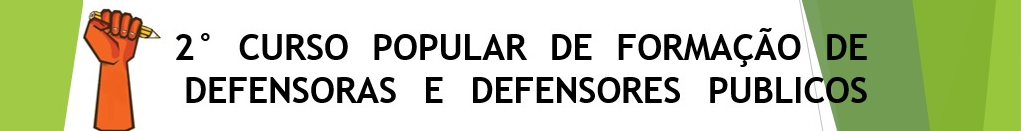 Direito à convivência familiar e aplicação de medidas protetivas
e) O infante possui certidão de nascimento com cópia juntada aos autos?
f) O infante está matriculado na rede oficial de ensino?
g) O infante, se o caso, recebeu atendimento médico necessário aos eventuais problemas de saúde que possua?
h) O infante recebe visita dos familiares? Com qual frequência?
i) Já foi elaborado o PIA de que trata do art. 101, § 4º do ECA?
j) A criança, respeitado seu estagio de desenvolvimento e capacidade de compreensão, ou o adolescente, bem como seus pais, já foram ouvidos em juízo e informados dos seus direitos e dos motivos que determinaram a intervenção nos termos do que dispõe os incisos XI e XII do parágrafo único do art. 100 do ECA?
k) O acolhido e/ou seus pais ou responsáveis foram encaminhados a programas oficiais ou comunitários de orientação, apoio e promoção social com vistas a futura reintegração familiar?
l) É possível no momento a reintegração do infante à família de origem?
m) Em caso negativo, foram esgotadas as buscas de membros da família extensa que possam ter o infante sob sua guarda?
n) Se o caso, já foi ajuizada a ação de destituição do poder familiar? Em que data?
o) Em caso positivo, está ela tendo o andamento adequado?
160
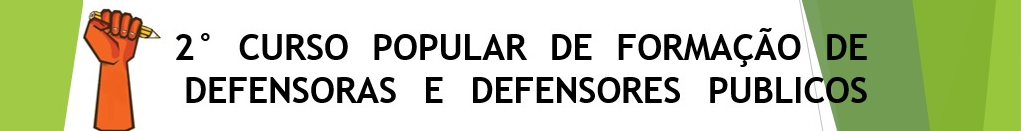 Direito à convivência familiar e aplicação de medidas protetivas
Art. 5º. Nos casos de crianças ou adolescentes acolhidos há mais de 6 (seis) meses, constatado pelo magistrado que diante das peculiaridades haja possível excesso de prazo no acolhimento sem o ajuizamento de ação de destituição do poder familiar dos pais biológicos, recomenda-se seja concedida vista imediata dos autos ao Ministério Público para manifestação expressa sobre tal situação.
Parágrafo único. Caso o entendimento do Ministério Público seja pela não propositura da ação de destituição do poder familiar dos pais biológicos e a manutenção do acolhimento, ante o risco da perpetuação da indefinição da situação, recomenda-se ao magistrado, diante da excepcionalidade e provisoriedade da medida protetiva de acolhimento, que, encaminhe cópia dos autos ao Procurador Geral de Justiça para eventual reexame, podendo, para tanto, se utilizar da analogia com o disposto no art. 28 do CPP.
161
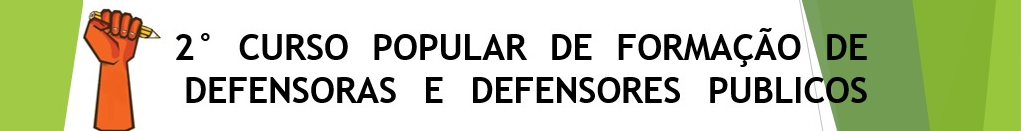 Direito à convivência familiar e aplicação de medidas protetivas
p) Se já transitou em julgado a ação de destituição, o nome do infante já foi inserido adequadamente no Cadastro Nacional de Adoção?
q) Foi tentada, pelo Cadastro Nacional de Adoção, a busca de eventuais pretendentes? Qual a última vez que foi tentada a busca?

Art. 3º. Concluídas as audiências, será de responsabilidade do magistrado o preenchimento eletrônico das estatísticas de que trata o art. 1º, parágrafo segundo, inciso VIII deste Provimento no Cadastro Nacional de Crianças e Adolescentes Acolhidos (CNCA) em campos próprios lá criados para este fim.

Art. 4º. O processo de "medida de proteção" ou similar, referente ao infante em situação de risco, acolhido ou não, deve preferencialmente ser autônomo em relação a eventual ação de destituição do poder familiar de seus genitores, bem como à ação de adoção ou quaisquer outros procedimentos onde se deva observar o contraditório, podendo ser arquivado ou desarquivado por decisão judicial sempre que a situação de risco subsistir, para preservar, num só feito, o histórico do infante e, ao mesmo tempo, manter o processo sempre acessível, enquanto as outras ações, com rito próprio, possam se encontrar em carga com quaisquer das partes ou vir a ser objeto de recurso para os tribunais.
162
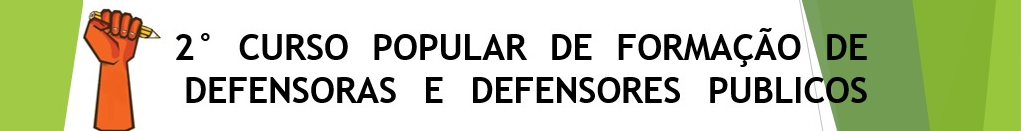 Direito à convivência familiar e aplicação de medidas protetivas
Entrega voluntária

Art. 19-A.  A gestante ou mãe que manifeste interesse em entregar seu filho para adoção, antes ou logo após o nascimento, será encaminhada à Justiça da Infância e da Juventude.             (Incluído pela Lei nº 13.509, de 2017)
§ 1o  A gestante ou mãe será ouvida pela equipe interprofissional da Justiça da Infância e da Juventude, que apresentará relatório à autoridade judiciária, considerando inclusive os eventuais efeitos do estado gestacional e puerperal.             (Incluído pela Lei nº 13.509, de 2017)
§ 2o  De posse do relatório, a autoridade judiciária poderá determinar o encaminhamento da gestante ou mãe, mediante sua expressa concordância, à rede pública de saúde e assistência social para atendimento especializado.             (Incluído pela Lei nº 13.509, de 2017)
§ 3o  A busca à família extensa, conforme definida nos termos do parágrafo único do art. 25 desta Lei, respeitará o prazo máximo de 90 (noventa) dias, prorrogável por igual período.             (Incluído pela Lei nº 13.509, de 2017)
§ 4o  Na hipótese de não haver a indicação do genitor e de não existir outro representante da família extensa apto a receber a guarda, a autoridade judiciária competente deverá decretar a extinção do poder familiar e determinar a colocação da criança sob a guarda provisória de quem estiver habilitado a adotá-la
163
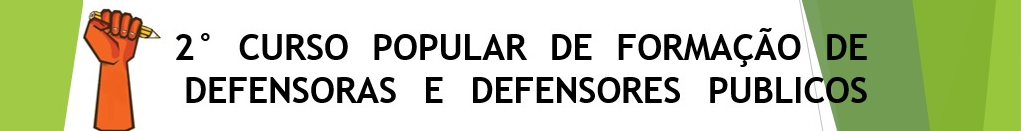 Direito à convivência familiar e aplicação de medidas protetivas
ou de entidade que desenvolva programa de acolhimento familiar ou institucional.             (Incluído pela Lei nº 13.509, de 2017)
§ 5o  Após o nascimento da criança, a vontade da mãe ou de ambos os genitores, se houver pai registral ou pai indicado, deve ser manifestada na audiência a que se refere o § 1o do art. 166 desta Lei, garantido o sigilo sobre a entrega.             (Incluído pela Lei nº 13.509, de 2017)
§ 6o  (VETADO).             (Incluído pela Lei nº 13.509, de 2017)
§ 6º  Na hipótese de não comparecerem à audiência nem o genitor nem representante da família extensa para confirmar a intenção de exercer o poder familiar ou a guarda, a autoridade judiciária suspenderá o poder familiar da mãe, e a criança será colocada sob a guarda provisória de quem esteja habilitado a adotá-la.   (Incluído pela Lei nº 13.509, de 2017)
§ 7o  Os detentores da guarda possuem o prazo de 15 (quinze) dias para propor a ação de adoção, contado do dia seguinte à data do término do estágio de convivência.             (Incluído pela Lei nº 13.509, de 2017)
§ 8o  Na hipótese de desistência pelos genitores - manifestada em audiência ou perante a equipe interprofissional - da entrega da criança após o nascimento, a criança será mantida com os genitores, e será determinado pela Justiça da Infância e da Juventude o acompanhamento familiar pelo prazo de 180 (cento e oitenta) dias.             (Incluído pela Lei nº 13.509, de 2017)
§ 9o  É garantido à mãe o direito ao sigilo sobre o nascimento, respeitado o disposto no art. 48 desta Lei.             (Incluído pela Lei nº 13.509, de 2017)
§ 10.  (VETADO).             (Incluído pela Lei nº 13.509, de 2017)
§ 10.  Serão cadastrados para adoção recém-nascidos e crianças acolhidas não procuradas por suas famílias no prazo de 30 (trinta) dias, contado a partir do dia do acolhimento.  (Incluído pela Lei nº 13.509, de 2017)
164
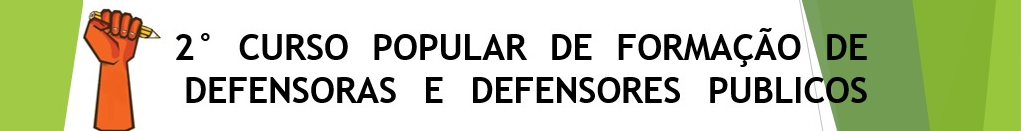 Direito à convivência familiar e aplicação de medidas protetivas
Apadrinhamento

Art. 19-B.  A criança e o adolescente em programa de acolhimento institucional ou familiar poderão participar de programa de apadrinhamento.             (Incluído pela Lei nº 13.509, de 2017)
§ 1o  O apadrinhamento consiste em estabelecer e proporcionar à criança e ao adolescente vínculos externos à instituição para fins de convivência familiar e comunitária e colaboração com o seu desenvolvimento nos aspectos social, moral, físico, cognitivo, educacional e financeiro.             (Incluído pela Lei nº 13.509, de 2017)
§ 2o  (VETADO).             (Incluído pela Lei nº 13.509, de 2017)
§ 2º  Podem ser padrinhos ou madrinhas pessoas maiores de 18 (dezoito) anos não inscritas nos cadastros de adoção, desde que cumpram os requisitos exigidos pelo programa de apadrinhamento de que fazem parte.  (Incluído pela Lei nº 13.509, de 2017)
§ 3o  Pessoas jurídicas podem apadrinhar criança ou adolescente a fim de colaborar para o seu desenvolvimento.             (Incluído pela Lei nº 13.509, de 2017)
§ 4o  O perfil da criança ou do adolescente a ser apadrinhado será definido no âmbito de cada programa de apadrinhamento, com prioridade para crianças ou adolescentes com remota possibilidade de reinserção familiar ou colocação em família adotiva.             (Incluído pela Lei nº 13.509, de 2017)
§ 5o  Os programas ou serviços de apadrinhamento apoiados pela Justiça da Infância e da Juventude poderão ser executados por órgãos públicos ou por organizações da sociedade civil.             (Incluído pela Lei nº 13.509, de 2017)
165
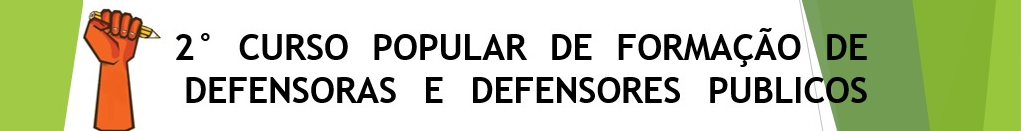 Direito à convivência familiar e aplicação de medidas protetivas
§ 6o  Se ocorrer violação das regras de apadrinhamento, os responsáveis pelo programa e pelos serviços de acolhimento deverão imediatamente notificar a autoridade judiciária competente. (Incluído pela Lei nº 13.509, de 2017)

Verificar o material sobre o tema produzido pelo “Instituto Fazendo História” que pode ser acessado no site: http://www.fazendohistoria.org.br/publicacoes e, de forma mais específica, em: https://static1.squarespace.com/static/56b10ce8746fb97c2d267b79/t/59ca3630f7e0ab63a2a35c43/1506424421295/Apadrinhamento+guia_web.pdf, a fim de compreender a importância e as motivações que levaram o legislador a incluir no Estatuto esse programa. Em linhas gerais, o apadrinhamento já era praticado em alguns locais, principalmente em suas modalidades afetiva e financeira, antes da regulamentação dada pelo ECA, em seu art. 19-B, pela lei 13.509/17, mediante a expedição de portarias pelos juízes das Varas da Infância e Juventude, em parceria com entidades não-governamentais, devidamente inscritas perante o CMDCA, a fim de possibilitar um complemento à atenção conferida a crianças e adolescentes acolhidos em sede de medida protetiva. Destacando algumas partes do texto produzido pelo Instituto Fazendo História (trata-se do segundo link): “De acordo com levantamento dos dados do Cadastro Nacional de Adoção (CNA), realizado em julho de 2017, 67% das pessoas desejam adotar somente uma criança, sem os irmãos, e apenas 8% dos pretendentes aceitariam receber uma criança com 6 anos ou mais, passando
166
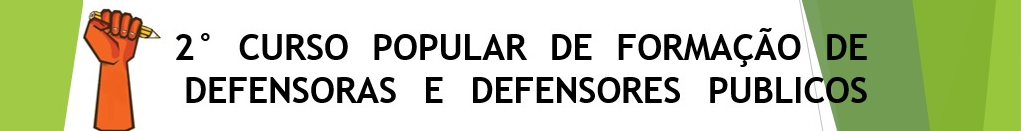 Direito à convivência familiar e aplicação de medidas protetivas
para 4% no caso de crianças com 7 anos ou mais. E, apesar de 63% serem indiferentes ao sexo da criança, 28% desejam apenas crianças do sexo feminino, enquanto 9% desejam apenas um filho do sexo masculino (CNJ, 2017). O CNA registra 4.700 crianças e adolescentes com até 17 anos em condições legais para a adoção: 68% possuem irmãos, 57% pertencem ao sexo masculino e 95% têm entre 7 e 17 anos (CNJ, 2017). Comparando com os dados dos pretendentes à adoção, fica evidente que muitas crianças e adolescentes permanecerão nos serviços de acolhimento até a maioridade, o que exige o fortalecimento da identidade e a construção de um projeto de vida autônoma para o desligamento do serviço aos dezoito anos. Nesse cenário, ficam as perguntas para os atores da rede de acolhimento: como promover experiências de convivência familiar e comunitária para crianças e adolescentes que possuem pouca ou nenhuma chance de serem adotados? Como garantir uma rede de apoio afetivo, social e comunitário? [...] O adolescente, quando privado de convivência familiar ou de vínculos afetivos estáveis e duradouros por longo tempo, poderá enfrentar um processo de amadurecimento doloroso, uma vez que terá mais dificuldade de encontrar referenciais seguros para a construção de sua identidade, desenvolvimento de autonomia e elaboração de projetos futuros. No período de iminência de desligamento do serviço de acolhimento aos 18 anos, a perspectiva de construção de uma vida autônoma fora do abrigo envolve grandes desafios – desde aqueles mais cotidianos, como a abertura de uma conta no banco, a emissão de documentos, a elaboração de um currículo profissional e a utilização do transporte público, até aqueles mais complexos, como o cuidado com a própria saúde, a administração do próprio dinheiro, a identificação de interesses profissionais, a busca por uma moradia e a construção de um propósito de vida. O processo de construção da autonomia deveria se dar desde a infância, porém muitos serviços de acolhimento ainda estão estruturados a partir de uma lógica de tomada de decisões centrada nos adultos e não no estímulo e auxílio da tomada de decisões por parte das crianças e adolescentes, em conformidade com sua idade. Ou seja, é necessário que haja e sejam reconhecidas oportunidades no cotidiano que estimulem a autonomia das crianças e adolescentes, por meio de situações concretas, como, por exemplo: escolher o que
167
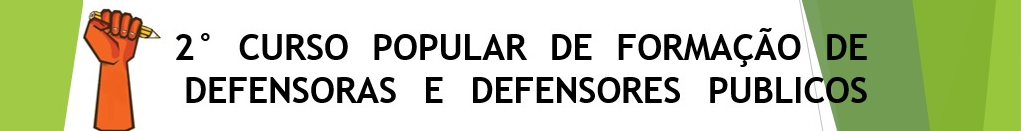 Direito à convivência familiar e aplicação de medidas protetivas
comer, fazer compras com os educadores, identificar do que gosta e do que não gosta, conhecer o mapa da cidade e aprender a circular por ela, dentre outras capacidades úteis no presente e no futuro. [...] Para além do papel de formação religiosa, a função de padrinho e madrinha adquiriu, em muitos grupos sociais, também o sentido da responsabilidade moral e afetiva; é comum ouvir que ‘o padrinho ou madrinha é aquele(a) que se responsabiliza pela criança na ausência do pai ou mãe’. Em uma outra perspectiva, é possível afirmar que a tarefa de criar as crianças e adolescentes é comumente compartilhada entre familiares, vizinhos e amigos, pessoas próximas que têm um vínculo afetivo com a criança ou o adolescente e desempenham uma função complementar à dos pais nos cuidados e na educação dos filhos. [...] Em síntese, o apadrinhamento afetivo é uma estratégia para fortalecimento da convivência comunitária de crianças e adolescentes, útil nos casos em que tal direito está ameaçado, quando os laços familiares foram fragilizados ou rompidos e são remotas as chances de inserção em família substituta. A vivência de um vínculo individualizado e duradouro, a participação da vida comunitária, as experiências de convívio familiar e a ampliação do repertório social e cultural estão entre os benefícios esperados para as crianças e adolescentes participantes. [...] O apadrinhamento é, afinal, um encontro humano, com todos os mistérios e surpresas que todos os encontros humanos guardam. Há diversas formas de um adulto se fazer presente na vida da criança ou adolescente: ler um livro; ir até a padaria; ver uma exposição; escolher um filme para ver no cinema; fazer atividades esportivas e programas culturais; participar de festas, aniversários, reuniões escolares; ajudar a organizar o material escolar e estudar junto; ir ao médico; conversar sobre temas difíceis; visitar algum amigo ou conviver na casa um do outro; ter mais iniciativas; ser mais acolhedor; ser brincalhão; incentivar o planejamento do futuro; ouvir com interesse. O padrinho se torna padrinho a partir de “quem ele é”, de sua história e características pessoais, e, também, de acordo com a singularidade da criança ou adolescente, sua biografia absolutamente particular. Essa relação, assim como qualquer outra, é dinâmica e passa por diferentes momentos. É comum constatar que, no início, há um “encantamento” de ambas as partes, e é também frequente que os primeiros meses de convívio sejam marcados por testes da parte da criança ou adolescente, que muitas ve-
168
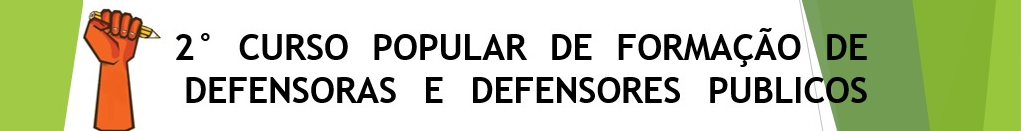 Direito à convivência familiar e aplicação de medidas protetivas
zes, sem ter intencionalidade, busca saber se aquele adulto de fato está comprometido com ele. Expectativas ligadas à adoção, à frequência do contato, a questões materiais, entre outras, podem aparecer, e todos precisam encontrar maneiras de se alinhar quanto ao que é e o que não é possível e desejável nessa relação. Teixeira (2017) aponta a necessidade de considerar as diferenças entre crianças e adolescentes no processo de aproximação com um novo adulto. Muitas vezes, o adolescente manterá uma relação de desconfiança, precisando vencer as resistências internas, podendo mostrar-se ambivalente em uma nova relação, com temor de se apegar e viver novamente uma perda e uma frustração. Com a convivência, as ilusões quanto ao outro; por exemplo: “meu padrinho vai me dar tudo o que eu peço”; “o meu afilhado vai me amar incondicionalmente”; ou o “meu padrinho vai me abandonar”, vão sendo substituídas pelo conhecimento recíproco, o que podem oferecer este padrinho e este afilhado, e pela construção do lugar de cada um nessa relação. O desenrolar de cada relacionamento apresenta conquistas, dificuldades, frustrações, alegrias, “altos e baixos”. O fato de serem acompanhados por profissionais e não se sentirem sem apoio ou orientação nesses desafios fortalece padrinhos e afilhados para enfrentá-los. [...] Se o desejo de apadrinhar está associado ao de adotar, o apadrinhamento perde seu sentido original, tem seus objetivos ameaçados e pode gerar angústia, frustração e a eventual quebra de vínculos entre padrinhos e afilhados, quando a adoção não ocorrer. O apadrinhamento afetivo é uma proposta elaborada para o benefício da criança e adolescente, contudo, como todo encontro humano, é uma relação de troca, e padrinhos e madrinhas também são beneficiados, ampliando seu repertório cultural e social, sua rede de vínculos, desenvolvendo novas aptidões, ocupando um lugar importante na vida do outro e aprendendo mais sobre si mesmos. É importante reconhecer e legitimar que os adultos também têm expectativas, nutrem ilusões e fantasias acerca dessa experiência e, por diferentes motivos, se beneficiam com ela”.
O CNJ também se pronunciou em algumas linhas acerca do programa: “O apadrinhamento de crianças em situação de acolhimento ou em famílias acolhedoras pode ser afetivo ou financeiro, sendo este último caracterizado por uma contribuição finan-
169
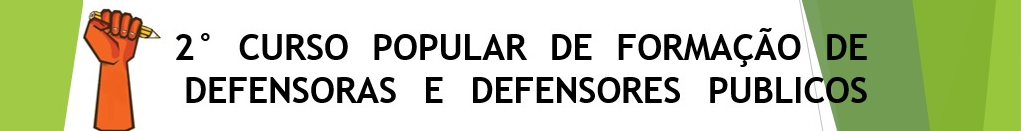 Direito à convivência familiar e aplicação de medidas protetivas
ceira à criança institucionalizada, de acordo com suas necessidades. Já o apadrinhamento afetivo tem o objetivo de promover vínculos afetivos seguros e duradouros entre eles e pessoas da comunidade que se dispõem a ser padrinhos e madrinhas. As crianças aptas a serem apadrinhadas têm, quase sempre, mais de dez anos, e, portanto, chances remotas de adoção. Uma das intenções do apadrinhamento afetivo, por exemplo, é que a criança possa conhecer como funciona a vida em família, vivenciando situações cotidianas. Os padrinhos, que geralmente passam por capacitação, precisam ter disponibilidade de partilhar tempo e afeto com esses afilhados e colaborar com a construção do projeto de vida e autonomia de adolescentes. A ideia é possibilitar um vínculo afetivo fora da instituição de acolhimento. Para isso, os padrinhos podem, por exemplo, passar os finais de semana e as férias com o afilhado. É preciso reforçar que o apadrinhamento não é o mesmo que adoção – geralmente uma das condições para ingressar no programa de apadrinhamento é não estar na fila para adoção – e os voluntários para apadrinhamento afetivo são avaliados por meio de um estudo psicológico” (http://www.cnj.jus.br/noticias/cnj/84494-cnj-servico-entenda-a-diferenca-entre-adocao-apadrinhamento-e-acolhimento)
170
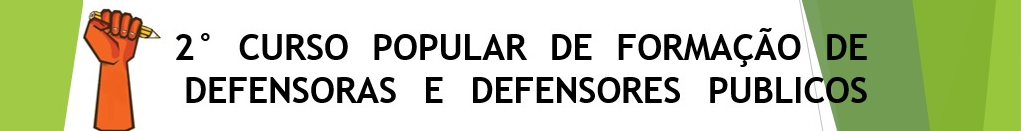 Direito à convivência familiar e aplicação de medidas protetivas
SUGESTÕES

Orientações técnicas serviços de acolhimento para crianças e adolescentes: http://www.mds.gov.br/cnas/noticias/orientacoes_tecnicas_final.pdf

Plano nacional de promoção, defesa e garantia do direito de crianças e adolescentes à convivência familiar e comunitária: https://www.mds.gov.br/webarquivos/publicacao/assistencia_social/Cadernos /Plano_Defesa_CriancasAdolescentes%20.pdf

Instituto Fazendo História: http://www.fazendohistoria.org.br/publicacoes e, de forma mais específica, em: https://static1.squarespace.com/static/56b10ce8746fb97c2d267b79/t/59ca3630f7e0ab63a2a35c43/150 6424421295/Apadrinhamento+guia_web.pdf
171
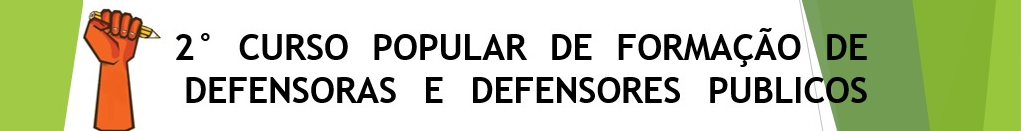 Colocação em família substituta: guarda, tutela e adoção
Destituição do poder familiar: A falta ou a carência de recursos materiais não constitui motivo suficiente para a perda ou a suspensão do  poder familiar. Não existindo outro motivo que por si só autorize a decretação da medida, a criança ou o adolescente será mantido em sua família de origem, a qual deverá obrigatoriamente ser incluída em serviços e programas oficiais de proteção, apoio e promoção. A condenação criminal dos pais não implicará a destituição do poder familiar, exceto na hipótese de condenação por crime doloso, sujeito à pena de reclusão, contra o próprio filho. A perda e a suspensão do  poder familiar serão decretadas judicialmente, em procedimento contraditório, nos casos previstos na legislação civil (art. 1.637 e 1.638 do CC), bem como na hipótese de descumprimento injustificado dos deveres e obrigações a que alude o art. 22 do ECA.  O procedimento para a perda ou a suspensão do  poder familiar terá início por provocação do MP ou de quem tenha legítimo interesse (SÚMULA DO CONGRESSO NACIONAL DOS DEF. PUB. DA INF. E JUV.:: “São requisitos prévios específicos para propositura da ação de destituição  do  poder  familiar:  1- Laudo pericial prévio da equipe técnica com a
172
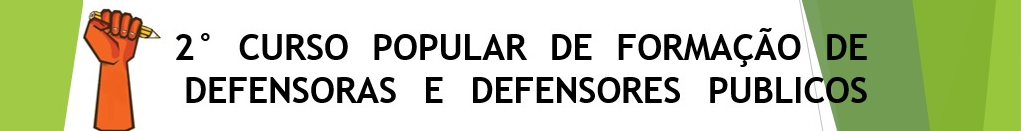 Colocação em família substituta: guarda, tutela e adoção
constatação da impossibilidade de reintegração familiar da criança ou do adolescente, e com o esclarecimento das medidas utilizadas para esgotar os meios de manutenção na família natural ou extensa, submetido ao crivo do contraditório – art. 24, ECA; 2- Decisão fundamentada do juiz no sentido da impossibilidade da reintegração familiar – Art. 101 §§ 9º e 10 c/c Art. 19, § 1º do ECA”. SÚMULA: “Os elementos produzidos no curso do procedimento verificatório/administrativo, sem observância do devido processo legal, não se prestam como único fundamento da sentença de destituição do poder familiar”. TESE INSTITUCIONAL DPESP 36/08: “É obrigatória a observância do devido processo legal no procedimento verificatório, especialmente quando não houver concordância dos genitores ou responsáveis na colocação da criança ou adolescente em abrigo”.  TESE INSTITUCIONAL DPESP 39/08: “A prova produzida no curso do procedimento verificatório/administrativo, sem observância do contraditório e ampla defesa, não se presta a fundamentar sentença de destituição do poder familiar”. TESE INSTITUCIONAL DPESP 01/10: “Diante do princípio da primazia da família natural, é possível a recons-
173
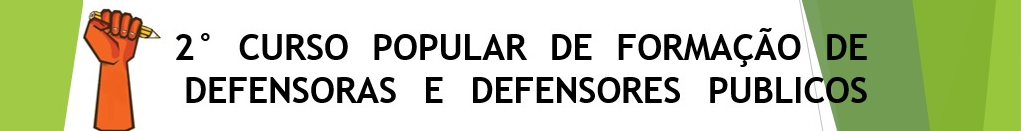 Colocação em família substituta: guarda, tutela e adoção
tituição do poder familiar, por meio de ação própria, desde que os pais passem a viabilizar melhores condições aos filhos, mesmo após o trânsito em julgado ou após o prazo para ação rescisória da decisão que os destituíram do poder familiar, salvo se já consolidado o regular processo de adoção a terceiros”. TESE INSTITUCIONAL DPESP 41/08: “Não pode o Defensor, em patrocínio de réu em ação de destituição de poder familiar, concordar com a procedência do pedido, exceto se o próprio assistido assim desejar, hipótese em que subscreverá a petição conjuntamente com o Defensor”. Havendo motivo grave, poderá o juiz, ouvido o MP, decretar a suspensão do  poder familiar, liminar ou incidentalmente, até o julgamento definitivo da causa, ficando a criança ou adolescente confiado a pessoa idônea, mediante termo de responsabilidade TESE INSTITUCIONAL DPESP 03/09: “Deve ser considerada nula a decisão em ação de destituição do poder familiar que liminarmente restringe direitos inerentes ao poder familiar, como abrigamento ou suspensão do direito de visitas, baseada apenas em provas advindas de procedimento verificatório”. O requerido  será  citado  para,  no  prazo  de  10 dias,  oferecer  resposta  escrita
174
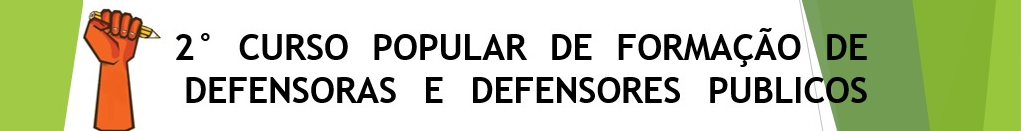 Colocação em família substituta: guarda, tutela e adoção
indicando as provas a serem produzidas e oferecendo desde logo o rol de testemunhas e documentos. A citação será pessoal, salvo se esgotados todos os meios para sua realização, sendo que o requerido privado de liberdade deverá ser citado pessoalmente, ocasião em que o oficial de justiça deverá perguntar se deseja que lhe seja nomeado defensor. SÚMULAS DO CONGRESSO NACIONAL DOS DEF. PUB. DA INF. E JUV.: SUMULA – “O indeferimento de diligência tendente à localização do réu postulada por curador especial em ação de destituição do poder familiar gera nulidade processual absoluta, com fulcro no parágrafo único do artigo 158 do ECA”. SÚMULA – “Deve ser arguida a nulidade absoluta de sentença que julga antecipadamente ação de destituição do poder familiar na qual o réu é preso ou revel citado por edital, em obediência aos princípios do contraditório e da ampla defesa” [idem TESE INSTITUCIONAL DPESP 31/08]). Se o requerido não tiver possibilidade de constituir advogado, resposta com prazo a partir da intimação do despacho de nomeação do Defensor/dativo. Sendo necessário, o juiz requisitará de qualquer  repartição  ou  órgão  público   a   apresentação   de
175
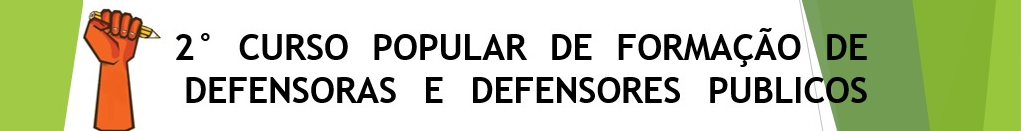 Colocação em família substituta: guarda, tutela e adoção
documento   que interesse à causa, de ofício ou a requerimento das partes ou do MP. Sendo contestado ou não o pedido, o juiz dará vista dos autos ao MP, por 5 dias, salvo quando este for o requerente, decidindo em igual prazo. O juiz, de ofício ou a requerimento das partes ou do MP, determinará a realização de estudo social ou perícia por equipe interprofissional ou multidisciplinar (setor técnico do juízo), bem como a oitiva de testemunhas que comprovem a presença de uma das causas de suspensão ou destituição do poder familiar (arts. 1.637 e 1.638 do CC). (TESE INSTITUCIONAL DPESP 01/09: “Nas ações de destituição do poder familiar, quando da entrevista com o psicólogo e assistente social, é recomendado ao Defensor Público realizar entrevista prévia com os réus”. Sendo os pais indígenas, é ainda obrigatória a intervenção, junto à equipe profissional ou multidisciplinar, de representantes do órgão federal responsável pela política indigenista. Se o pedido importar em modificação de guarda, será obrigatória, desde que possível e razoável, a oitiva da criança ou adolescente, respeitado seu estágio de desenvolvimento e grau de compreensão sobre as
176
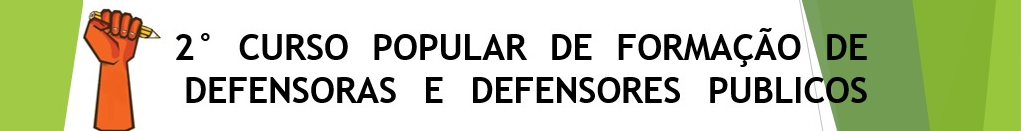 Colocação em família substituta: guarda, tutela e adoção
implicações da medida.  É  obrigatória a oitiva dos pais sempre que esses forem identificados e estiverem em local conhecido, devendo o pai preso ser requisitado para oitiva. A requerimento de qualquer das partes, do MP, ou de ofício, o juiz poderá determinar a realização de estudo social ou, se possível, de perícia por equipe interprofissional. Na audiência, presentes as partes e o MP, serão ouvidas as testemunhas, colhendo-se oralmente o parecer técnico, salvo quando apresentado por escrito, manifestando-se sucessivamente o requerente, o requerido e o MP. A decisão, em regra, será proferida na audiência. O prazo para conclusão do procedimento será de 120 dias. A sentença que decretar a perda ou a suspensão do poder familiar será averbada à margem do registro de nascimento da criança ou do adolescente. 
Colocação em família substituta: sempre que possível, a criança ou o adolescente será previamente ouvido por equipe interprofissional, respeitado seu estágio de desenvolvimento e grau de compreensão sobre as implicações da medida, e terá sua
177
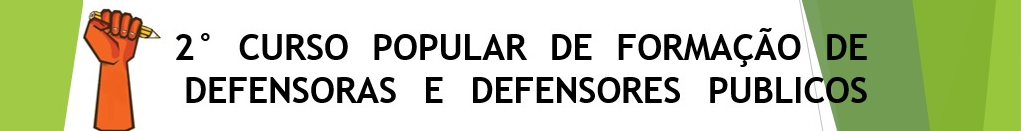 Colocação em família substituta: guarda, tutela e adoção
opinião devidamente considerada. Tratando-se de adolescente,  será  necessário  seu  consentimento,  colhido  em  audiência.  Na apreciação do pedido levar-se-á em conta o grau de parentesco e a relação de afinidade ou de afetividade, a fim de evitar ou minorar as consequências decorrentes da medida. Os grupos de irmãos serão colocados sob adoção, tutela ou guarda da mesma família substituta, ressalvada a comprovada existência de risco de abuso ou outra situação que justifique plenamente a excepcionalidade de solução diversa, procurando-se, em qualquer caso, evitar o rompimento definitivo dos vínculos fraternais. A colocação da criança ou adolescente em família substituta será precedida de sua preparação gradativa e acompanhamento posterior, realizados pela equipe interprofissional a serviço da Justiça da Infância e da Juventude, preferencialmente com o apoio dos técnicos responsáveis pela execução da política municipal de garantia do direito à convivência familiar. Enunciado da Comissão Especial da Criança e do Adolescente do Conselho Nacional dos Defensores Públicos Gerais – CONDEGE sobre a Lei 12.010/09: Enunciado n.º 7 – é possível a postulação de adoção, tutela ou guarda por casais que vivem
178
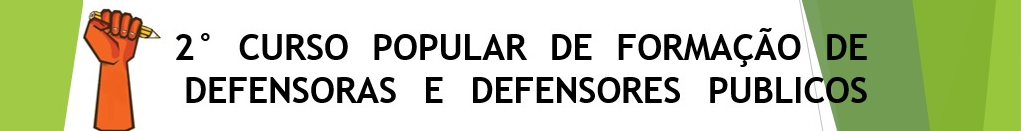 Colocação em família substituta: guarda, tutela e adoção
em união homoafetiva, utilizando-se a analogia com a união estável bem como  os  novos  conceitos  de família e parentalidade socioafetiva, em consonância com o princípio do interesse superior da criança e do adolescente. Tratando-se de criança ou adolescente indígena ou proveniente de comunidade remanescente de quilombo, é ainda obrigatório: I- que sejam consideradas e respeitadas sua identidade social e cultural, os seus costumes e tradições, bem como suas instituições, desde que não sejam incompatíveis com os direitos fundamentais reconhecidos pelo ECA e pela CF; II- que a colocação familiar ocorra prioritariamente no seio de sua comunidade ou junto a membros da mesma etnia; III- a intervenção e oitiva de representantes do órgão federal responsável pela política indigenista, no caso de crianças e adolescentes indígenas, e de antropólogos, perante a equipe interprofissional ou multidisciplinar que irá acompanhar o caso. Não se deferirá colocação em família substituta a pessoa que revele, por qualquer modo, incompatibilidade com a natureza da medida ou não ofereça ambiente familiar adequado. A colocação em
179
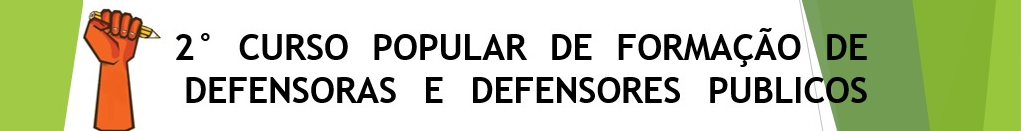 Colocação em família substituta: guarda, tutela e adoção
família substituta não admitirá transferência da criança ou adolescente a terceiros ou a entidades governamentais ou não-governamentais, sem autorização judicial. A colocação em família substituta estrangeira constitui medida excepcional, somente admissível na modalidade de adoção. Ao assumir a guarda ou a tutela, o responsável prestará compromisso de bem e fielmente desempenhar o encargo, mediante termo nos autos. Se os pais forem falecidos, tiverem sido destituídos ou suspensos do poder familiar, ou houverem aderido expressamente ao pedido de colocação em família substituta, este poderá ser formulado diretamente em cartório, em petição assinada pelos próprios requerentes, dispensada a assistência de advogado. Na hipótese de concordância dos pais, esses serão ouvidos pelo juiz e pelo representante do MP, tomando-se por termo as declarações. O consentimento dos titulares do poder familiar será precedido de orientações e esclarecimentos prestados pela equipe interprofissional da Justiça da Infância e da Juventude, em especial, no caso de adoção, sobre a irrevogabilidade da medida. O consentimento dos titulares do poder familiar será colhido pelo juiz competente em
180
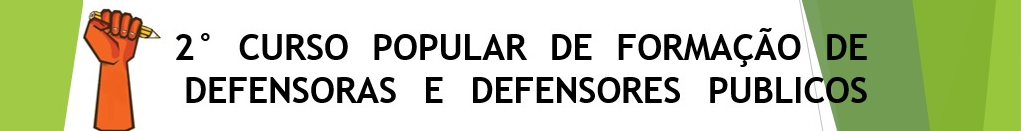 Colocação em família substituta: guarda, tutela e adoção
audiência, presente o MP, garantida a livre manifestação de vontade e esgotados os esforços para manutenção da criança ou do adolescente na família natural ou extensa. O consentimento  prestado  por escrito não terá validade se não for ratificado na referida audiência. O consentimento é retratável até a data da publicação da sentença constitutiva da adoção. O consentimento somente terá valor se for dado após o nascimento da criança. A família substituta receberá a devida orientação por intermédio de equipe técnica interprofissional a serviço do Poder Judiciário, preferencialmente com apoio dos técnicos responsáveis pela execução da política municipal de garantia do direito à convivência familiar. O juiz, de ofício ou a requerimento das partes ou do MP, determinará a realização de estudo social ou, se possível, perícia por equipe interprofissional, decidindo sobre a concessão de guarda provisória, bem como, no caso de adoção, sobre o estágio de convivência. Deferida a concessão da guarda provisória ou do estágio de convivência, a criança ou o adolescente será entregue ao interessado, mediante termo de responsabilidade. Apresentado o relatório social ou o laudo pericial, e ouvida, sempre que
181
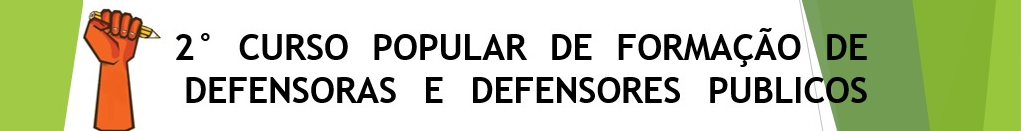 Colocação em família substituta: guarda, tutela e adoção
possível, a criança ou o adolescente, dar-se-á vista dos autos ao MP, pelo prazo de 5 dias, decidindo o juiz em igual prazo. Nas hipóteses em que a destituição da tutela, a perda ou a suspensão do poder familiar constituir pressuposto lógico da medida principal de colocação em família substituta, será observado o procedimento contraditório. A perda ou a modificação da guarda poderá ser decretada nos mesmos autos do procedimento. A colocação de criança ou adolescente sob a guarda de pessoa inscrita em programa de acolhimento familiar será comunicada pelo juiz à entidade por este responsável no prazo máximo de 5 dias.  

A guarda obriga a prestação de assistência material, moral e educacional à criança ou adolescente, conferindo a seu detentor o direito de opor-se a terceiros, inclusive aos pais. Destina-se a regularizar a posse de fato, podendo ser deferida, liminar ou incidentalmente, nos procedimentos de tutela e adoção, exceto no de adoção por estrangeiros. Excepcionalmente, deferir-se-á a guarda, fora dos casos de tutela e adoção, para atender a
182
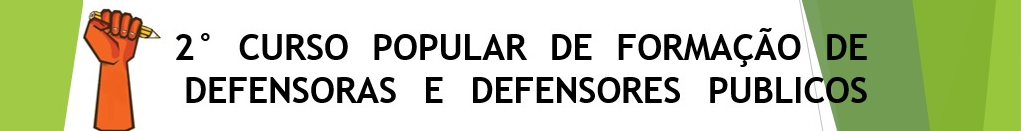 Colocação em família substituta: guarda, tutela e adoção
situações peculiares ou suprir a falta eventual dos pais ou responsável, podendo ser deferido o direito de representação para a prática de atos determinados. Confere à criança ou adolescente a condição de dependente, para todos os fins e efeitos de direito, inclusive previdenciários. Salvo expressa e fundamentada determinação em contrário, do juiz competente, ou quando a medida for aplicada em preparação para adoção, o deferimento da guarda de criança ou adolescente a terceiros não impede o exercício do direito de visitas pelos pais, assim como o dever de prestar alimentos, que serão objeto de regulamentação específica, a pedido do interessado ou do Ministério Público. O poder público estimulará, por meio de assistência jurídica, incentivos fiscais e subsídios, o acolhimento, sob a forma de guarda, de criança ou adolescente afastado do convívio familiar. A inclusão da criança ou adolescente em programas de acolhimento familiar terá preferência a seu acolhimento institucional, observado, em qualquer caso, o caráter temporário e excepcional da medida, nos termos do ECA. Nesse caso, a pessoa ou casal cadastrado no programa de acolhimento familiar poderá receber a criança ou adolescente mediante guarda. A guarda poderá ser
183
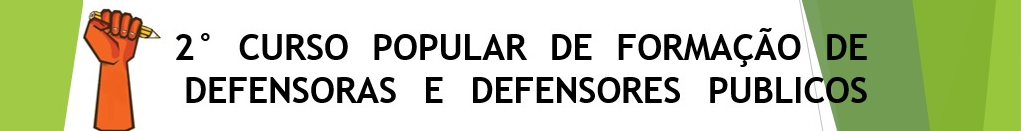 Colocação em família substituta: guarda, tutela e adoção
revogada a qualquer tempo, mediante ato judicial fundamentado, ouvido o MP. A União apoiará a implementação de serviços de acolhimento em família acolhedora como  política   pública,  os  quais  deverão  dispor  de  equipe  que  organize  o acolhimento temporário de crianças e de adolescentes em residências de famílias selecionadas, capacitadas e acompanhadas que não estejam no cadastro de adoção. Poderão ser utilizados recursos federais, estaduais, distritais e municipais para a manutenção dos serviços de acolhimento em família acolhedora, facultando-se o repasse de recursos para a própria família acolhedora.

A tutela será deferida a pessoa de até 18 anos. Pressupõe a prévia decretação da perda ou suspensão do  poder familiar e implica necessariamente o dever de guarda. O tutor nomeado por testamento ou qualquer documento autêntico, conforme previsto no parágrafo único do art. 1.729 do CC, deverá, no prazo de 30 dias após a abertura da sucessão, ingressar com pedido destinado ao controle judicial do ato, observando o
184
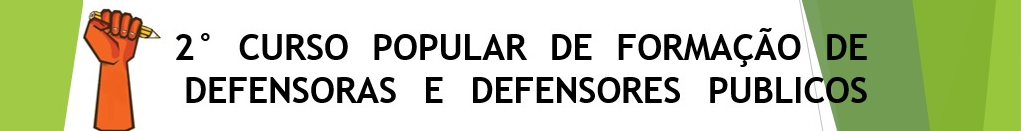 Colocação em família substituta: guarda, tutela e adoção
procedimento acima referido. Na apreciação do pedido, serão observados os requisitos previstos nos arts. 28 e 29 do ECA, somente sendo deferida a tutela à pessoa indicada na disposição de última vontade, se restar comprovado que a medida é vantajosa ao tutelando e que não existe outra pessoa em melhores condições de assumi-la.  

A adoção é medida excepcional, à qual se deve recorrer apenas quando esgotados os recursos de manutenção da criança ou adolescente na família natural ou extensa. É vedada a adoção por procuração. O adotando deve contar com, no máximo, 18 anos à data do pedido, salvo se já estiver sob a guarda ou tutela dos adotantes. A adoção desliga qualquer vínculo com os pais e parentes anteriores, salvo os impedimentos matrimoniais (há entendimento de que após a prévia destituição do poder familiar, mas antes da adoção, a criança/adolescente faz jus à herança e à pensão alimentícia em relação aos pais destituídos, pois a destituição do poder familiar é uma sanção e não um bônus ao pai faltoso). Se um dos cônjuges ou companheiros adota o filho do outro (adoção unilateral),
185
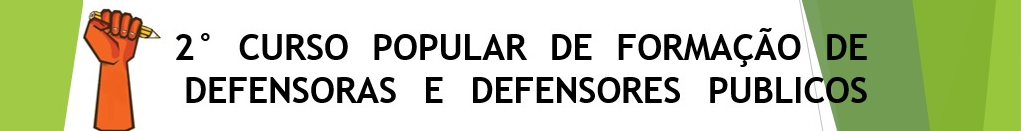 Colocação em família substituta: guarda, tutela e adoção
mantêm-se os vínculos de filiação entre o adotado e o cônjuge ou companheiro do adotante e os respectivos parentes. Podem adotar os maiores de 18 anos, independentemente do estado civil. Não podem adotar os ascendentes e os irmãos do adotando. Para adoção conjunta, é indispensável que os adotantes sejam casados civilmente ou mantenham união estável, comprovada a estabilidade da família. O adotante há de  ser,  pelo menos, 16 anos mais velho do que o adotando. Os divorciados, os judicialmente separados e os ex-companheiros podem adotar conjuntamente, contanto que acordem sobre a guarda e o regime de visitas e desde que o estágio de convivência tenha sido iniciado na constância do período de convivência e que seja comprovada a existência de vínculos de afinidade e afetividade com aquele não detentor da guarda, que justifiquem a excepcionalidade da concessão; e, desde que demonstrado efetivo benefício ao adotando, será assegurada a guarda compartilhada. Terão prioridade de tramitação os processos de adoção em que o adotando for criança ou adolescente com deficiência ou com doença crônica. A adoção poderá ser deferida ao adotante que, após inequívoca manifestação de
186
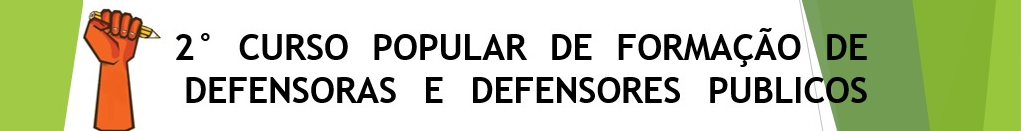 Colocação em família substituta: guarda, tutela e adoção
vontade, vier a falecer no curso do procedimento, antes de prolatada a sentença. Será deferida quando apresentar reais vantagens para o adotando e fundar-se em motivos legítimos. Enquanto não der conta de sua administração e saldar o seu alcance, não pode o tutor ou o curador adotar o pupilo ou o curatelado. A adoção depende do consentimento dos pais ou do representante legal do adotando. O consentimento será dispensado em relação à criança ou adolescente cujos pais sejam desconhecidos ou tenham sido destituídos do poder familiar. Em se tratando de adotando adolescente, será também necessário o seu consentimento. A adoção será precedida de estágio de convivência com a criança ou adolescente, pelo prazo que o juiz fixar, observadas as peculiaridades do caso. O estágio de convivência poderá ser dispensado se o adotando já estiver sob a tutela ou guarda legal do adotante durante tempo suficiente para que seja possível avaliar a conveniência da constituição do vínculo. A simples guarda de fato não autoriza, por si só, a dispensa da realização do estágio de convivência. Em caso de adoção por pessoa ou casal residente ou domiciliado fora do País, o estágio de convivência, cumprido no território
187
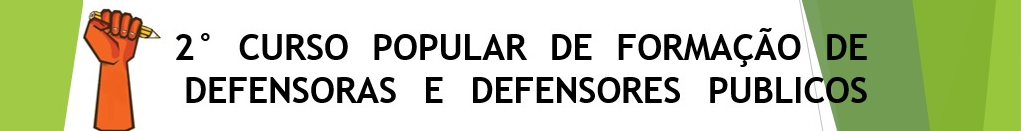 Colocação em família substituta: guarda, tutela e adoção
nacional, será de, no mínimo, 30 dias. O estágio de convivência será acompanhado pela equipe interprofissional a serviço da Justiça da Infância e da Juventude, preferencialmente com apoio dos técnicos responsáveis pela execução da política de garantia do direito à convivência familiar, que apresentarão relatório minucioso acerca da conveniência do deferimento da medida. O vínculo da adoção constitui-se por sentença judicial, que será inscrita no registro civil mediante mandado do qual não se fornecerá certidão. A inscrição consignará o nome dos adotantes como pais, bem como o nome de seus ascendentes. O mandado judicial, que será arquivado, cancelará o registro original do adotado. A pedido do adotante, o novo registro poderá ser lavrado no Cartório do Registro Civil do Município de sua residência. Nenhuma observação sobre a origem do ato poderá constar nas certidões do registro. A sentença conferirá ao adotado o nome do adotante e, a pedido de qualquer deles, poderá determinar a modificação do prenome, caso em que obrigatória a oitiva do adotando adolescente, bem como se criança, sempre que possível. A adoção produz seus efeitos a partir do trânsito em julgado da sentença constitutiva, exceto na hipótese em que o adotante vem a óbito antes da sentença, caso em que terá força retroativa à data da morte.
188
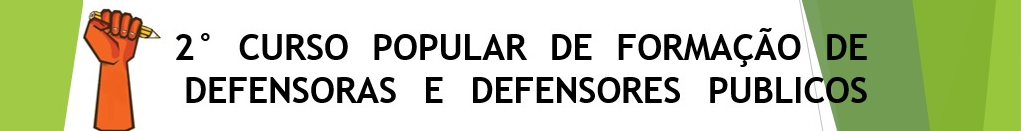 Colocação em família substituta: guarda, tutela e adoção
O processo relativo à adoção assim como outros a ele relacionados serão mantidos em arquivo, admitindo-se seu armazenamento em microfilme ou por outros meios, garantida a sua conservação para consulta a qualquer tempo. O adotado tem direito de conhecer sua origem biológica, bem como de obter acesso irrestrito ao processo no qual a medida foi aplicada e seus eventuais incidentes, após completar 18 anos. O acesso ao processo de adoção poderá ser também deferido  ao adotado  menor  de 18 anos, a seu pedido, assegurada orientação e assistência jurídica e psicológica. A morte dos adotantes não restabelece o  poder familiar dos pais naturais. O juiz manterá, em cada comarca ou foro regional, um registro de crianças e adolescentes em condições de serem adotados e outro de pessoas interessadas na adoção. O deferimento da inscrição dar-se-á após prévia consulta aos órgãos técnicos do juizado, ouvido o MP. Não será deferida a inscrição se o interessado não satisfazer os requisitos legais. A inscrição de postulantes à adoção será precedida de um período de preparação psicossocial e jurídica, orientado pela equipe técnica da Justiça da Infância e da Juventude, preferencialmente com apoio dos técnicos
189
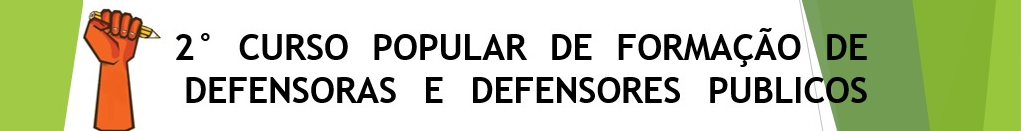 Colocação em família substituta: guarda, tutela e adoção
responsáveis pela execução da política municipal de garantia do direito à convivência familiar. Sempre que possível e recomendável, essa preparação incluirá o contato com crianças e adolescentes em acolhimento familiar ou institucional em condições de serem adotados, a ser realizado sob a orientação, supervisão e avaliação da equipe técnica da Justiça da Infância e da Juventude, com apoio dos técnicos responsáveis pelo programa de acolhimento e pela execução da política municipal de garantia do direito à convivência familiar. Serão criados  e  implementados cadastros  estaduais  e  nacional  de  crianças  e  adolescentes em condições de serem adotados e de pessoas ou casais habilitados à adoção. Haverá cadastros distintos para pessoas ou casais residentes fora do País, que somente serão consultados na inexistência de postulantes nacionais habilitados. As autoridades estaduais e federais em matéria de adoção terão acesso integral aos cadastros, incumbindo-lhes a troca de informações e a cooperação mútua, para melhoria do sistema. O juiz providenciará, no prazo de 48h, a inscrição das crianças e adolescentes em condições de serem adotados que não tiveram colocação familiar na comarca de origem, e das pessoas
190
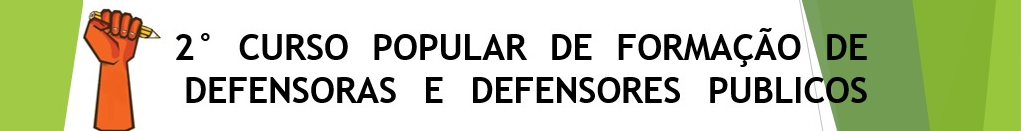 Colocação em família substituta: guarda, tutela e adoção
ou casais que tiveram deferida sua habilitação à adoção nos cadastros estadual e nacional, sob pena de responsabilidade.  A adoção internacional somente será deferida se, após consulta ao cadastro de pessoas ou casais habilitados à adoção, mantido pela Justiça da Infância e da Juventude na comarca, bem como aos cadastros estadual e nacional, não for encontrado interessado com residência permanente no Brasil. Enquanto não localizada pessoa ou casal interessado em sua adoção, a criança ou o adolescente, sempre que possível e recomendável, será colocado sob guarda de família cadastrada em programa de acolhimento familiar.  A alimentação do cadastro e a convocação criteriosa dos postulantes à adoção serão fiscalizadas pelo MP.
Somente poderá ser deferida adoção em favor de candidato domiciliado no Brasil não cadastrado previamente nos termos desta Lei quando: I- se tratar de pedido de adoção unilateral;  II- for formulada por parente com o qual a criança ou adolescente mantenha vínculos de afinidade e afetividade; III- oriundo o pedido de quem detém a tutela ou guarda legal de criança maior de 3 anos ou adolescente, desde que o lapso de tempo de convivência comprove a fixação de laços de afinidade e afetividade, e não seja constatada a
191
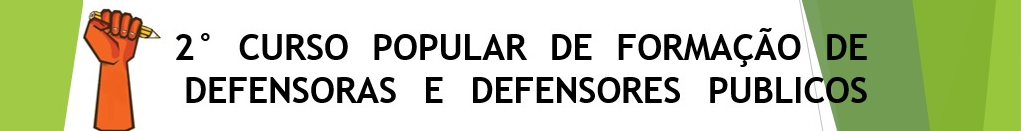 Colocação em família substituta: guarda, tutela e adoção
ocorrência de má-fé. Nessas hipóteses, o candidato deverá comprovar, no curso do procedimento, que preenche os requisitos necessários à adoção. Os postulantes à adoção, domiciliados no Brasil, apresentarão petição inicial. O juiz, em 48h, dará vista dos autos ao MP, que no prazo de 5 dias poderá: I- apresentar quesitos a serem respondidos pela equipe interprofissional encarregada de elaborar o estudo técnico; II- requerer a designação de audiência para oitiva dos postulantes em juízo e testemunhas; III- requerer a juntada de documentos complementares e a realização de outras diligências que entender necessárias. Intervirá no feito, obrigatoriamente, equipe interprofissional a serviço da Justiça da Infância e da Juventude, que deverá  elaborar  estudo  psicossocial,  que  conterá  subsídios  que permitam aferir a capacidade e o preparo dos postulantes para o exercício de uma paternidade ou maternidade responsável, à luz dos requisitos e princípios do ECA. É obrigatória a participação dos postulantes em programa oferecido pela Justiça da Infância e da Juventude preferencialmente com apoio dos técnicos responsáveis pela execução da política municipal de garantia do direito à convivência familiar, que inclua preparação psicológica, orientação e estímulo à adoção inter-racial, de crianças maiores ou de
192
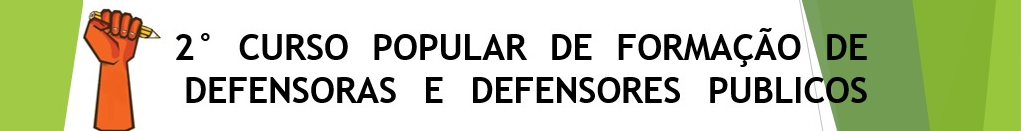 Colocação em família substituta: guarda, tutela e adoção
adolescentes, com necessidades específicas de saúde ou com deficiências e de grupos de irmãos. Sempre que possível e recomendável, a etapa obrigatória da preparação incluirá o contato com crianças e adolescentes em regime de acolhimento familiar ou institucional em condições de serem adotados, a ser realizado sob a orientação, supervisão e avaliação da equipe técnica do juízo, com o apoio dos técnicos responsáveis pelo programa de acolhimento familiar ou institucional e pela execução da política municipal de garantia do direito à convivência familiar. Certificada nos autos a conclusão da participação no programa referido, o juiz, no prazo de 48h, decidirá acerca das diligências requeridas pelo MP e determinará a juntada do estudo psicossocial, designando,  conforme  o  caso,  audiência  de  instrução  e  julgamento.  Caso  não sejam requeridas diligências, ou sendo essas indeferidas, o juiz determinará a juntada do estudo psicossocial, abrindo a seguir vista dos autos ao MP, por 5 dias, decidindo em igual prazo.  Deferida a habilitação, o postulante será inscrito nos cadastros, sendo a sua convocação para a adoção feita de acordo com ordem cronológica de habilitação e conforme a disponibilidade de crianças ou adolescentes adotáveis. A ordem cronológica das habilitações somente poderá deixar de ser
193
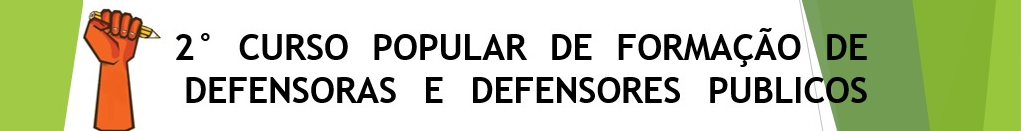 Colocação em família substituta: guarda, tutela e adoção
observada pelo juiz nas hipóteses já referidas, quando comprovado ser essa a melhor solução no interesse do adotando. A recusa sistemática na adoção das crianças ou adolescentes indicados importará na reavaliação da habilitação concedida. (Enunciados da Comissão Especial da Criança e do Adolescente do Conselho Nacional dos Defensores Públicos Gerais – CONDEGE sobre a Lei 12.010/09: Enunciado n.º 1 – é cabível a postulação da adoção intuitu personae, com base na parentalidade socioafetiva e sua função social, independente da idade da criança e do tempo de guarda de fato, ressaltando-se que o cadastro de pretendentes à adoção e a observância da ordem cronológica de inscritos  não  são  princípios  da Lei n.º 8.069/90  e  não  podem  se sobrepor ao interesse superior da criança e do adolescente, que é princípio consagrado no art. 100, parágrafo único, IV, do ECA bem como na CIDC e na  CF. SÚMULA DO CONGRESSO NACIONAL DOS DEF. PUB. DA INF. E JUV.: SÚMULA: Na hipótese do inciso III, § 13, do art. 50, do ECA, o candidato à adoção domiciliado no Brasil não cadastrado previamente nos termos trazidos pelo ECA poderá ter deferida a adoção se detiver comprovada guarda de fato de criança ou adolescente e laços de afinidade e afetividade, em conformidade com a proteção integral. SÚMULA: Apesar da primazia da adoção cadastral e impessoal estabelecida no art. 50 do ECA, o rol trazido no §13 do mencionado dispositivo não pode ser considerado taxativo em observância ao princípio do superior interesse da criança e do adolescente. SÚMULA: a adoção por pessoas não cadastradas, mesmo fora das hipóteses do
194
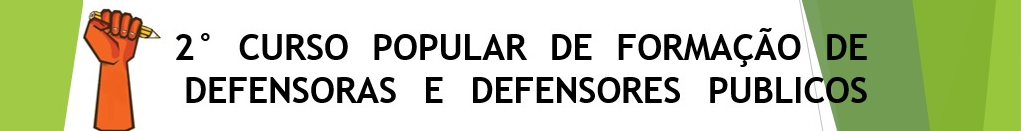 Colocação em família substituta: guarda, tutela e adoção
artigo 50, §13, do ECA, é possível, desde que não existam indícios de ilícito penal (artigo 237 e 238 do ECA) e que tal medida atenda ao princípio do interesse superior da criança ou adolescente, insculpido no art. 100, p. ún., IV, do ECA. TESE INSTITUCIONAL DPESP 01/12: Apesar da primazia da adoção cadastral e impessoal estabelecida no art. 50 do Estatuto da Criança e do Adolescente,  o  rol  trazido  no  § 13  do  mencionado  dispositivo  não  pode  ser considerado taxativo em observância ao princípio do superior interesse da criança e do adolescente).

Adoção internacional – é aquela realizada por quem mora no estrangeiro (brasileiro ou não) em relação a criança que se encontra no Brasil - não discorrerei aqui em razão da baixa incidência nos concursos.
195
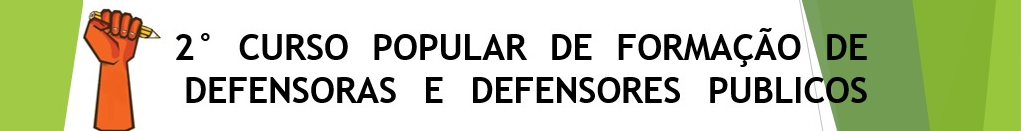 Colocação em família substituta: guarda, tutela e adoção
Artigos:

VAY, Giancarlo Silkunas; GLENS, Mathias; SCHWEIKERT, Peter Gabriel Molinari; OLIVEIRA, Safira Bonilha de. O caminho necessário do processo de adoção – pela proteção integral dos direitos da criança e do adolescente. Revista Liberdades. IBCCRIM: São Paulo. https://www.ibccrim.org.br/revista_liberdades_artigo/282-Infancia
FERREIRA, Mara Renata da Mota. Da ilegalidade e inconstitucionalidade dos procedimentos verificatórios na justiça infanto-juvenil. Revista da Defensoria Pública - infância e juventude. São Paulo: EDEPE, p. 227. Disponível em: https://www.defensoria.sp.def.br/dpesp/repositorio/0/Edepe_Revista.pdf 
SOUZA, Thiago Santos de. A excepcionalidade da família substituta. Revista da Defensoria Pública - infância e juventude. São Paulo: EDEPE, p. 103. Disponível em: https://www.defensoria.sp.def.br/dpesp/repositorio/0/REVISTA %20DA%20DEFENSORIA%20-%20INFÂNCIA.pdf
196
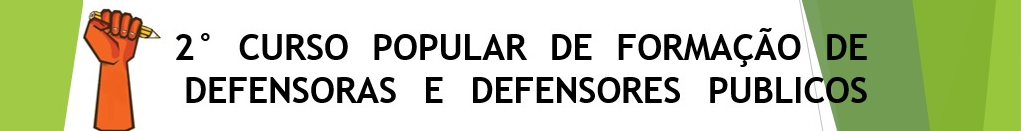 Colocação em família substituta: guarda, tutela e adoção
LADEIRA, Simone de Oliveira Domingues. Direito à convivência familiar e pobreza. Revista da Defensoria Pública - infância e juventude. São Paulo: EDEPE, p. 252. Disponível em: https://www.defensoria.sp.def.br/dpesp/repositorio/0/Edepe_Revista.pdf
GLENS, Mathias Vaiano. Órfãos de pais vivos. Tese de Mestrado em Psicologia na USP. São Paulo: USP. Disponível em http://www.teses.usp.br/ teses/disponiveis/47/47131/tde-09112010-113124/publico/glens_me.pdf

Sites com conteúdos diversos:
http://www.crianca.mppr.mp.br/
http://www.mprs.mp.br/infancia
http://sedaedson.blogspot.com.br/
http://www.abmp.org.br/
http://www.ciespi.org.br/
http://fundacaotelefonica.org.br/promenino/
197
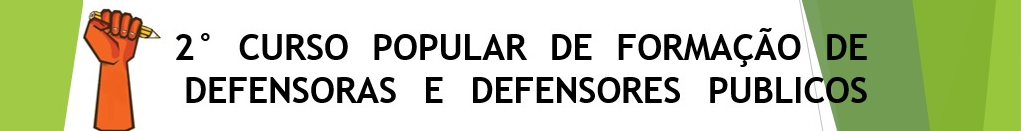 Colocação em família substituta: guarda, tutela e adoção
Livros:

ZAPATA, Fabiana Botelho; FRASSETO, Flávio Américo [et. al]. Direitos da Criança e do Adolescente. Coleção Ponto a Ponto. Saraiva: São Paulo, 2016;
ROSSATO, Luciano Alves, LÉPORE, Paulo Eduardo, CUNHA. Rogério Sanches. Estatuto da Criança e do Adolescente comentado artigo por artigo. 6. Ed. ver. atual. e ampl. – São Paulo: Editora Revista dos Tribunais, 2014.
198
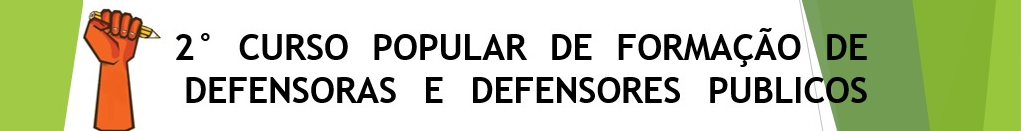 Colocação em família substituta: guarda, tutela e adoção
199
Direito Penal Juvenil
Direito Penal Juvenil: Devemos partir do referencial teórico do Direito Penal Juvenil, eis que, conforme se depreende da normativa afeta à questão (Constituição Federal – CF, arts. 5º, 227 e 228; Convenção Internacional dos Direitos da Criança – CIDC; Estatuto da Criança e do adolescente – ECA; da lei do Sistema Nacional de Atendimento Socioeducativo – SINASE; bem como das demais normativas nacionais e internacionais que tratam sobre a responsabilização dos adolescentes) esse foi o modelo escolhido em âmbito internacional e nacional, em substituição ao malfadado sistema menorista que vigia até então. Acreditamos que estamos com grandes nomes da doutrina abalizada quando dizemos que o Direito Penal Juvenil é a única forma de vislumbrar a responsabilização dos adolescentes sem que se recaia à falácia do tutelarismo menorista ou da indiferença total (Nesse sentido: Sergio Salomão Shecaira, Karyna Batista Sposato, João Batista Costa Saraiva, Ana Paula Motta Costa, Armando Afonso Konzen, Wilson Donizeti Liberati. Em âmbito internacional, referentes a legislações muito semelhantes à nossa: Emilio García Méndez, Mary Beloff, Miguel Cillero, Jaime Couso).
Nas palavras da professora Ana Paula Motta Costa, “o grande avanço será admitir explicitamente a existência da responsabilidade penal juvenil, como categoria jurídica, enfatizando o aspecto pedagógico da resposta como prioritário e dominante. É útil à concepção doutrinária garantidora de  direitos que se proclame o caráter penal das medidas socioeducativas, pois, sendo assim reconhecidas, serão impostas observando o critério de estrita legalidade.” O respeito às garantias, à lei, além de tudo, é pedagógico ao adolescente na medida em que percebe que o Estado – na...
200
Direito Penal Juvenil
figura do magistrado, do MP e das instâncias de segurança pública – se “curvam” à lei ainda que em seu íntimo não o desejem. Ver que uma figura de autoridade também deve cumprir regras lhe permite afastar bordões como o da “lei do mais forte”. Ademais, a não adstrição às garantias jurídicas por parte de tais pessoas traz ao adolescente sentimento de injustiça, na medida em que é responsabilizado por descumprir a lei, mas com juiz que o deixa preso em excesso de prazo, o promotor de justiça que não analisa a possibilidade de remissão e o agente de segurança pública que abusou de sua autoridade nada acontece. Com esse desvelamento da realidade – sobre a utopia fantasiosa de se estar fazendo o bem ao menor – se verifica que a questão da maioridade penal não depende do “entendimento” do adolescente, mas de uma escolha político-criminal: que um adolescente em hipótese alguma pode receber tratamento mais gravoso do que adulto em situação equânime, pois caso contrário de nada prestaria a inimputabilidade penal; que o Sistema de Garantias (SG) de proteção à criança e ao adolescente deve ser mais protetivo (mais limitador à intervenção estatal) do que o conferido aos adultos, servindo de parâmetro para a progressiva implementação também no sistema penal dos adultos; que as disposições constitucionais, convencionais e legais dispostas a favor do adolescente não são faculdades, mas direitos, limitações ao poder de punir do Estado e, em assim sendo, inexistem nulidades relativas, pois o prejuízo se encontra na própria violação ao devido processo legal; portanto, toda sistemática de responsabilização penal dos adultos deve também ser verificada em relação aos adolescentes, somadas algumas limitações próprias do Direito Penal Juvenil.
201
Direito Penal Juvenil
Segundo o “pai do garantismo”, Luigi Ferrajoli: “Em nossa tradição jurídica, direito – direitos e infância são termos tendencialmente antagônicos. Por um lado, estando as crianças privadas da capacidade de atuar, sempre foram tratadas - e, antes disto, inclusive pensadas - muito mais como objetos do que como sujeitos do Direito. Por outro lado, o Direito dos "menores" sempre foi concebido em nossa cultura jurídica como um Direito menor, alheio ao horizonte teórico do jurista e escassamente compatível com as avançadas formas jurídicas do Direito dos adultos. A mencionada “autonomia científica” do direito do menor [...] transformou-se de fato em uma autonomia do direito constitucional, ou seja, daquele sistema de direitos e garantias que constitui a substância do atual constitucionalismo democrático. [...] adentrando em nosso século, o direito interessou-se pelos “menores” – através de tribunais e orfanatos – unicamente como problema de polícia ou de assistência caritativa, resultado de seus atos desviados ou de seu abandono. É por esta via que foi mantida, também nas leis europeias, uma legislação ao mesmo tempo paternalista e repressiva. [...] Contra o substancialismo paternalista e correcionalista próprio das velhas legislações de menores, o traço distintivo da maior parte destas novas leis consistiu na valorização da forma jurídica: imposta a qualquer intervenção sobre a vida de crianças e adolescentes destinada à proteção de seus direitos e mais ainda de sua dignidade de cidadãos. O tradicional paradigma paternalista do direito de menores é, de fato, por sua natureza informal e discricionário, sempre consignado a um suposto poder “bom” que invariavelmente atuaria pelo ‘interesse superior do menor’, é justamente este pressuposto o que foi dramaticamente desmentido pela realidade, tendo se transformado de fato na ausência de regras, que possibilitou e legitimou os piores abusos e autoridades.”
202
Direito Penal Juvenil
E, especificamente sobre o Direito Penal Juvenil: “[...] é incomparavelmente menos grave e mais respeitoso em relação ao adolescente que o velho sistema “pedagógico” das chamadas “sanções suaves” impostas informal, e de fato, arbitrariamente. Isto por três razões. Primeiro pelo recurso ao direito penal como extrema ratio e, consequentemente, pela despenalização total dos delitos cometidos pelas crianças (menores de 12 ou de 14 anos, de acordo com as diversas legislações), assim como pela despenalização da delinquência pequena e sem importância dos adolescentes, entendida muito mais como um problema social antes que criminal para ser enfrentado primordialmente com políticas de assistência ou com meios extrapenais de conciliação dos conflitos, em lugar de estéreis medidas repressivas. Segundo, pelo rigoroso respeito de todas as garantias penais e processuais – da taxatividade dos delitos à comprovação da ofensa e da culpabilidade, da carga da prova na contraditório e ao direito de defesa – imposto ao  sistema  de  responsabilidade  juvenil,  mesmo   reconhecendo-os (os adolescentes) como inimputáveis. Em terceiro lugar pela diminuição das penas juvenis, através da existência, na maior parte dos casos, de medidas socioeducativas alternativas à privação de liberdade e somente em casos extremos de utilização deste tipo de medida, por outra parte rigidamente limitada em sua duração e intensidade. Em outras palavras, um direito penal juvenil dotado das mesmas garantias que o direito penal adulto mas menos severo, tanto na tipificação dos delitos quanto na quantidade e qualidade das sanções. (g.n.)” Dessa forma, o Direito Penal Juvenil não é contrário às disposições estatutárias, mas pelo contrário, é a essência do sistema de responsabilização preconizados tanto pelo ECA e CIDH à luz da CF-88.
203
Direito Penal Juvenil
A CF-88, como vértice interpretativo das normas do ordenamento jurídico, recomenda que, em sendo necessário, se afaste determinada regra estatutária que vá de encontro aos direitos e garantias penais e processuais penais já consagrados aos adultos, e que se integre o sistema de responsabilização do adolescente com determinadas normas contidas na legislação penal e processual penal, ainda que não repetidas no ECA, em vistas a possibilitar a efetivação da proteção integral e não, como historicamente vemos observando, deficitária. O adolescente não deveria sentir inveja do Direito Penal dos adultos. Quando isso se verifica, percebe-se que a regra da inimputabilidade perdeu a sua razão de ser e que a ideia de conceber um tratamento diferenciado aos adolescentes – menos estigmatizante e repressivo – restou desvirtuada.
204
Processo Penal Juvenil
Processo Socioeducativo: Em linhas gerais assim podemos esquematizar:

Apreensão do adolescente em flagrante  apresentação à Autoridade Policial onde será interrogado e submetido ao reconhecimento presencial  em caso de não liberação, o adolescente será encaminhado ao Ministério Público. Se liberado, deverá comparecer ao MP  MP realiza a oitiva informal com o adolescente e seus pais  3 opções poderão ser tomadas: 1- arquivamento do processo; 2- remissão como exclusão do processo, sem MSE; 3- representar (denunciar) o adolescente pela prática do ato infracional e pedir (ou não) a internação provisória  juiz recebe (ou não) a representação  juiz ouve o adolescente e seus responsáveis na Audiência de Apresentação, designando Audiência em Continuação  se o juiz internar provisoriamente o adolescente, deve ele ser transferido imediatamente para unidade de internação provisória e, na ausência de vaga, pode o adolescente aguardar pelo prazo máximo de 5 dias em Delegacia Policial, em repartição separada dos adultos e dividida por sexos  Defesa prévia em 3 dias (x2) ou oralmente em Audiência de Apresentação  na Audiência em Continuação se ouvirá as vítimas e as testemunhas  alegações finais  sentença. Prazo máximo de 45 dias se internado provisoriamente.
205
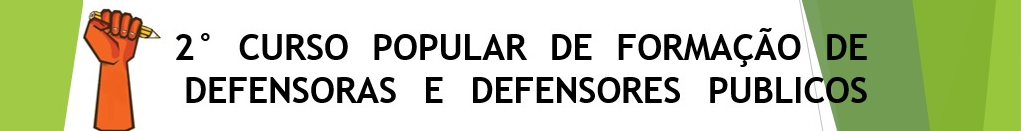 Processo socioeducativo – da apreensão em flagrante
Art. 174. Comparecendo qualquer dos pais ou responsável, o adolescente será prontamente liberado pela autoridade policial, sob termo de compromisso e responsabilidade de sua apresentação ao representante do Ministério Público, no mesmo dia ou, sendo impossível, no primeiro dia útil imediato, exceto quando, pela gravidade do ato infracional e sua repercussão social, deva o adolescente permanecer sob internação para garantia de sua segurança pessoal ou manutenção da ordem pública.

Art. 175. Em caso de não liberação, a autoridade policial encaminhará, desde logo, o adolescente ao representante do Ministério Público, juntamente com cópia do auto de apreensão ou boletim de ocorrência.
§ 1º Sendo impossível a apresentação imediata, a autoridade policial encaminhará o adolescente à entidade de atendimento, que fará a apresentação ao representante do Ministério Público no prazo de vinte e quatro horas.
§ 2º Nas localidades onde não houver entidade de atendimento, a apresentação far-se-á pela autoridade policial. À falta de repartição policial especializada, o adolescente aguardará a apresentação em dependência separada da destinada a maiores, não podendo, em qualquer hipótese, exceder o prazo referido no parágrafo anterior.

Art. 176. Sendo o adolescente liberado, a autoridade policial encaminhará imediatamente ao representante do Ministério Público cópia do auto de apreensão ou boletim de ocorrência.
206
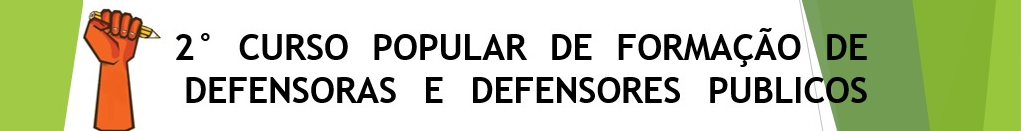 Processo socioeducativo – da não apreensão em flagrante
Art. 177. Se, afastada a hipótese de flagrante, houver indícios de participação de adolescente na prática de ato infracional, a autoridade policial encaminhará ao representante do Ministério Público relatório das investigações e demais documentos.
Processo socioeducativo – da apresentação do adolescente no Ministério Público
Art. 179. Apresentado o adolescente, o representante do Ministério Público, no mesmo dia e à vista do auto de apreensão, boletim de ocorrência ou relatório policial, devidamente autuados pelo cartório judicial e com informação sobre os antecedentes do adolescente, procederá imediata e informalmente à sua oitiva e, em sendo possível, de seus pais ou responsável, vítima e testemunhas.
Parágrafo único. Em caso de não apresentação, o representante do Ministério Público notificará os pais ou responsável para apresentação do adolescente, podendo requisitar o concurso das polícias civil e militar.

Art. 180. Adotadas as providências a que alude o artigo anterior, o representante do Ministério Público poderá:
I - promover o arquivamento dos autos;
II - conceder a remissão;
III - representar à autoridade judiciária para aplicação de medida socioeducativa.
207
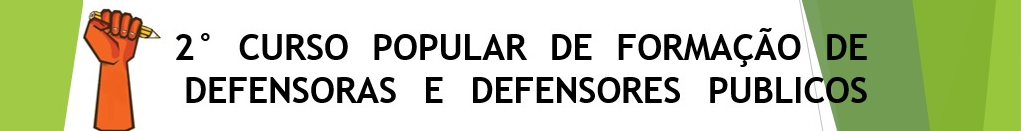 Art. 181. Promovido o arquivamento dos autos ou concedida a remissão pelo representante do Ministério Público, mediante termo fundamentado, que conterá o resumo dos fatos, os autos serão conclusos à autoridade judiciária para homologação.
§ 1º Homologado o arquivamento ou a remissão, a autoridade judiciária determinará, conforme o caso, o cumprimento da medida.
§ 2º Discordando, a autoridade judiciária fará remessa dos autos ao Procurador-Geral de Justiça, mediante despacho fundamentado, e este oferecerá representação, designará outro membro do Ministério Público para apresentá-la, ou ratificará o arquivamento ou a remissão, que só então estará a autoridade judiciária obrigada a homologar.

Art. 182. Se, por qualquer razão, o representante do Ministério Público não promover o arquivamento ou conceder a remissão, oferecerá representação à autoridade judiciária, propondo a instauração de procedimento para aplicação da medida socioeducativa que se afigurar a mais adequada.
§ 1º A representação será oferecida por petição, que conterá o breve resumo dos fatos e a classificação do ato infracional e, quando necessário, o rol de testemunhas, podendo ser deduzida oralmente, em sessão diária instalada pela autoridade judiciária.
§ 2º A representação independe de prova pré-constituída da autoria e materialidade.
208
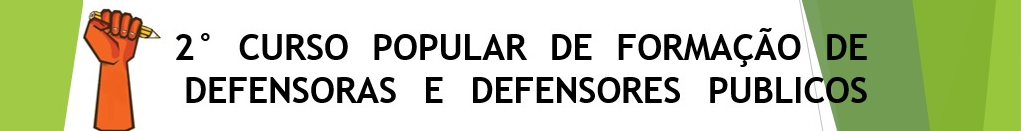 Processo socioeducativo propriamente dito
Art. 184. Oferecida a representação, a autoridade judiciária designará audiência de apresentação do adolescente, decidindo, desde logo, sobre a decretação ou manutenção da internação, observado o disposto no art. 108 e parágrafo.

. Art. 108. A internação, antes da sentença, pode ser determinada pelo prazo máximo de quarenta e cinco dias. Parágrafo único. A decisão deverá ser fundamentada e basear-se em indícios suficientes de autoria e materialidade, demonstrada a necessidade imperiosa da medida.
. Art. 185. A internação, decretada ou mantida pela autoridade judiciária, não poderá ser cumprida em estabelecimento prisional.
§ 1º Inexistindo na comarca entidade com as características definidas no art. 123, o adolescente deverá ser imediatamente transferido para a localidade mais próxima.
§ 2º Sendo impossível a pronta transferência, o adolescente aguardará sua remoção em repartição policial, desde que em seção isolada dos adultos e com instalações apropriadas, não podendo ultrapassar o prazo máximo de cinco dias, sob pena de responsabilidade.
. Art. 235. Descumprir, injustificadamente, prazo fixado nesta Lei em benefício de adolescente privado de liberdade: Pena - detenção de seis meses a dois anos.
. Art. 183. O prazo máximo e improrrogável para a conclusão do procedimento, estando o adolescente internado provisoriamente, será de quarenta e cinco dias.
209
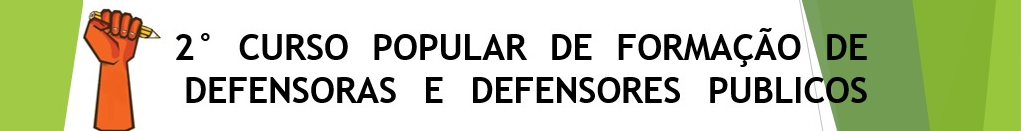 § 1º O adolescente e seus pais ou responsável serão cientificados do teor da representação, e notificados a comparecer à audiência, acompanhados de advogado.
§ 2º Se os pais ou responsável não forem localizados, a autoridade judiciária dará curador especial ao adolescente.
§ 3º Não sendo localizado o adolescente, a autoridade judiciária expedirá mandado de busca e apreensão, determinando o sobrestamento do feito, até a efetiva apresentação.
§ 4º Estando o adolescente internado, será requisitada a sua apresentação, sem prejuízo da notificação dos pais ou responsável.

Art. 186. Comparecendo o adolescente, seus pais ou responsável, a autoridade judiciária procederá à oitiva dos mesmos, podendo solicitar opinião de profissional qualificado.
Art. 187. Se o adolescente, devidamente notificado, não comparecer, injustificadamente à audiência de apresentação, a autoridade judiciária designará nova data, determinando sua condução coercitiva.
§ 1º Se a autoridade judiciária entender adequada a remissão, ouvirá o representante do Ministério Público, proferindo decisão.
§ 2º Sendo o fato grave, passível de aplicação de medida de internação ou colocação em regime de semi-liberdade, a autoridade judiciária, verificando que o adolescente não possui advogado constituído, nomeará defensor, designando, desde logo, audiência em continuação, podendo determinar a realização de diligências e estudo do caso.
210
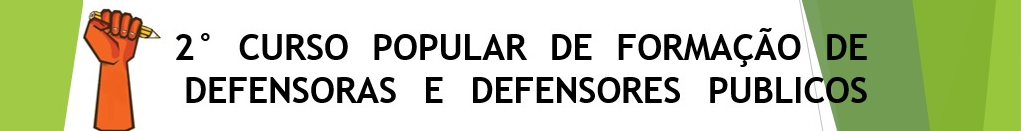 § 3º O advogado constituído ou o defensor nomeado, no prazo de três dias contado da audiência de apresentação, oferecerá defesa prévia e rol de testemunhas.

§ 4º Na audiência em continuação, ouvidas as testemunhas arroladas na representação e na defesa prévia, cumpridas as diligências e juntado o relatório da equipe interprofissional, será dada a palavra ao representante do Ministério Público e ao defensor, sucessivamente, pelo tempo de vinte minutos para cada um, prorrogável por mais dez, a critério da autoridade judiciária, que em seguida proferirá decisão.

Art. 190. A intimação da sentença que aplicar medida de internação ou regime de semiliberdade será feita: 
I - ao adolescente e ao seu defensor; 
II - quando não for encontrado o adolescente, a seus pais ou responsável, sem prejuízo do defensor. 
§ 1º Sendo outra a medida aplicada, a intimação far-se-á unicamente na pessoa do defensor. 
§ 2º Recaindo a intimação na pessoa do adolescente, deverá este manifestar se deseja ou não recorrer da sentença.

Art. 188. A remissão, como forma de extinção ou suspensão do processo, poderá ser aplicada em qualquer fase do procedimento, antes da sentença.
211
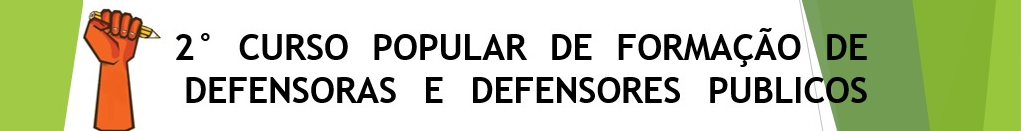 Processo socioeducativo
Garantias previstas no ECA: todas as destinadas aos adultos e mais as especificadas em razão da condição especial de pessoa em desenvolvimento. Nenhum adolescente será privado de sua liberdade senão em flagrante de ato infracional ou por ordem escrita e fundamentada do juiz competente. O adolescente tem direito à identificação dos responsáveis pela sua apreensão, devendo ser informado acerca de seus direitos. O adolescente civilmente identificado não será submetido a identificação compulsória pelos órgãos policiais, de proteção e judiciais, salvo para efeito de confrontação, havendo dúvida fundada. A apreensão de qualquer adolescente e o local onde se encontra recolhido serão incontinenti comunicados ao juiz competente e à sua família ou à pessoa por ele indicada. Examinar-se-á, desde logo e sob pena de responsabilidade, a possibilidade de liberação imediata. 
Não se pode perder de vista, ainda, as garantias previstas na CIDC, SINASE, Diretrizes de Riad, Beijing, Havana, dentre outras.
212
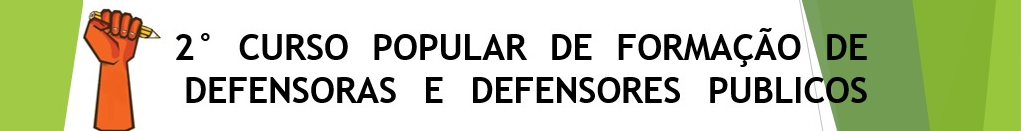 Processo socioeducativo
Medidas socioeducativas 

Objetivos: a) responsabilização do adolescente quanto às consequências lesivas do ato infracional, sempre que possível incentivando a sua reparação; b) desaprovação da conduta infracional, efetivando as disposições da sentença como parâmetro máximo de privação de liberdade  ou  restrição  de  direitos,  observados  os limites previstos em lei; c) integração social do adolescente e a garantia de seus direitos individuais e sociais, por meio do cumprimento de seu plano individual de atendimento.  

Podem ser aplicadas cumulada ou isoladamente: I- advertência: admoestação verbal que será reduzida a termo e assinada. Pode ser aplicada quando houver prova da materialidade, bastando indícios suficientes de autoria; II- obrigação de reparar o dano: restituir a coisa, promover o ressarcimento do dano, ou, por outra forma, compensar o prejuízo da vítima; III- prestação de serviços à comunidade; IV- liberdade assistida; V- inserção em regime de semiliberdade; VI- internação em estabelecimento educacional; VII- medidas de proteção que não acolhimento familiar ou institucional, nem colocação em família substituta. 

Ao ato infracional praticado por criança corresponderão as medidas de proteção.
213
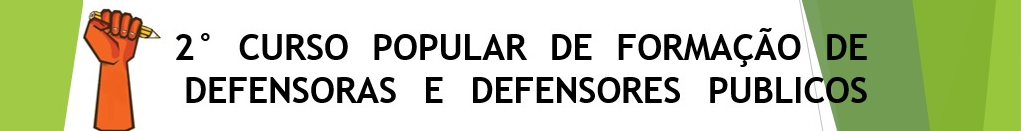 Processo socioeducativo
Na aplicação dessas medidas, deve-se levarem conta os  “princípios que regem a aplicação das medidas” cf. art. 100 do ECA. A escolha da medida deverá levar em conta a capacidade do adolescente de cumpri-la, as circunstâncias e a gravidade da infração. Os adolescentes portadores de doença ou deficiência mental receberão tratamento individual e especializado, em local adequado às suas condições.

PSC: tarefas gratuitas de interesse geral, não excedente a 6 meses, durante jornada máxima de 8h semanais, aos sábados, domingos e feriados ou em dias úteis – de modo a não prejudicar a frequência escolar ou jornada normal de trabalho – junto a entidades assistenciais, hospitais, escolas..., bem como em programas comunitários ou governamentais. Em hipótese alguma será admitida a prestação de trabalho forçado.

LA: será adotada sempre que se afigurar a medida mais adequada para o fim de acompanhar, auxiliar e orientar o adolescente. Prazo mínimo de 6 meses, podendo a qualquer tempo ser prorrogada, revogada ou substituída por outra medida, ouvido o orientador, o MP e o defensor. O juiz designará pessoa capacitada para acompanhar o caso, a qual poderá ser recomendada por entidade ou programa de atendimento, cabendo-lhe, com o apoio e a supervisão do juiz, a realização dos seguintes encargos, entre outros: I- promover socialmente o adolescente e sua família, fornecendo-lhes orientação e inserindo-os, se necessário, em programa oficial ou comunitário de auxílio e assistência social; II- supervisionar a frequência e o...
214
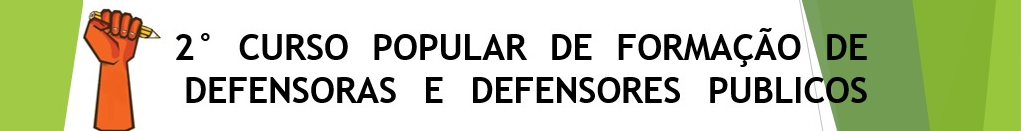 Processo socioeducativo
aproveitamento escolar do adolescente, promovendo, inclusive, sua matrícula; III- diligenciar no sentido da profissionalização do adolescente e de sua inserção no mercado de trabalho; IV- apresentar relatório do caso.

Semiliberdade: pode ser determinado desde o início, ou como forma de transição para o meio aberto, possibilitada a realização de atividades externas, independentemente de autorização judicial. Obrigatória a escolarização e a profissionalização, devendo, sempre que possível, ser utilizados os recursos existentes na comunidade. Não há prazo determinado aplicando-se, no que couber, as disposições relativas à internação.

Internação: medida privativa da liberdade, sujeita aos princípios de brevidade, excepcionalidade e respeito à condição peculiar de pessoa em desenvolvimento. Será permitida a realização de atividades externas, a critério da equipe técnica da entidade, salvo expressa determinação judicial em contrário que poderá ser revista a qualquer tempo. Não Há prazo determinado, devendo sua manutenção ser reavaliada, mediante decisão fundamentada, no máximo a cada 6 meses. Em nenhuma hipótese o período máximo excederá 3 anos. Atingido esse limite, o adolescente deverá ser liberado, colocado em regime de semiliberdade ou de LA. A liberação será compulsória aos vinte e um anos de idade. Em qualquer hipótese a desinternação será precedida de autorização judicial, ouvido o MP.
215
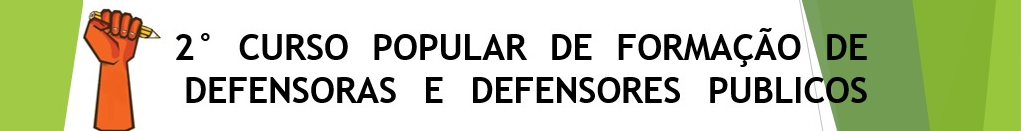 Processo socioeducativo
A internação só poderá ser aplicada quando: 

I- tratar-se de ato infracional cometido mediante grave ameaça ou violência a pessoa; 
II- por reiteração no cometimento de outras infrações graves; 
III- por descumprimento reiterado e injustificável da medida anteriormente imposta, não podendo superar 3 meses, devendo ser decretada judicialmente após o devido processo legal. Em nenhuma hipótese será aplicada a internação, havendo outra medida adequada. 

SÚMULA 492 STJ: o ato infracional análogo ao tráfico de drogas, por si só, não conduz obrigatoriamente à imposição de medida socioeducativa de internação do adolescente.  A internação deverá ser cumprida em entidade exclusiva para adolescentes, em local distinto daquele destinado às entidades de acolhimento, obedecida rigorosa separação por critérios de idade, compleição física e gravidade da infração. Durante o período de internação, inclusive provisória, serão obrigatórias atividades pedagógicas.
216
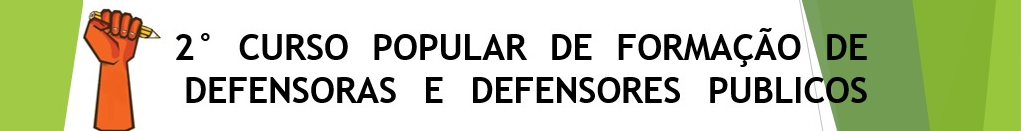 Processo socioeducativo
Destaca-se que as medidas socioeducativas restritivas de liberdade (semiliberdade e internação) são imprestáveis para os fins declarados das medidas socioeducativas, a evidenciar que elas existem para mito além da ideia de fazer um “bem” ao adolescente, uma vez que implicam em segregação do adolescente do meio social, justamente neste momento em que o jovem, enquanto pessoa em condição peculiar de desenvolvimento, está aprendendo a lidar com a passagem da total dependência, em relação aos pais, para possibilidade de se autodeterminar. A segregação em instituições totais, ao contrário de se apresentar como ressocializante, apresenta alto potencial dessocializador,   em   que   o   adolescente   é   mantido   em  situação  de  total dependência, aprende os signos próprios da população marginalizada (linguagem, sinais, malícia), conhece outros em situação parecida com a sua (que poderão ser seus futuros parceiros de crime), além de romper com o direito à convivência familiar do adolescente e trazer (sem qualquer eficácia) altos gastos aos cofres públicos. A internação, na lição de Erving Goffman, estigmatiza, e ao estigmatizar gera expectativas tanto nos outros (de que ele é ruim e poderá vir a praticar crimes) quanto nele próprio (de que a sociedade lhe excluirá e de que, portanto, a única forma de obter o desejado será por meios não-convencionais), fomentando a reincidência. A internação, a despeito do caráter supostamente “ressocializador” (cf. o discurso oficial), contém inegável caráter repressivo e, portanto, não deve ser vista como “bem” a lhe ser aplicado, a despeito de interpretações neomenoristas de origem duvidosa, mas como verdadeiras sanções negativas em resposta a uma lesão a bem jurídico alheio.
217
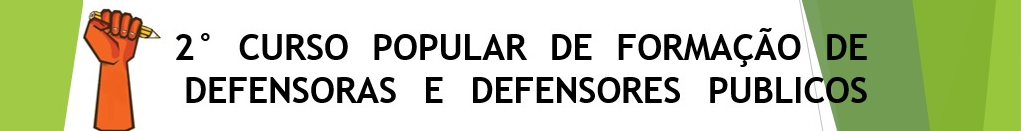 Processo socioeducativo
Sentença: o juiz não aplicará qualquer medida desde que reconheça em sentença: 
I- estar provada a inexistência do fato; 
II- não haver prova da existência do fato (ausência de prova da materialidade); 
III- não constituir o fato ato infracional (conduta típica, antijurídica e culpável); 
IV- não existir prova de ter o adolescente concorrido para o ato infracional (ausência de prova de autoria). 
Nesses casos, estando o adolescente internado, será imediatamente colocado em liberdade. 

SÚMULA 342 STJ: no procedimento para aplicação de medida socioeducativa, é nula a desistência de outras provas em face da confissão do adolescente.

Remissão: não implica necessariamente o reconhecimento ou comprovação da responsabilidade, nem prevalece para efeito de antecedentes, podendo incluir eventualmente a aplicação de qualquer das medidas previstas em lei, exceto a colocação em regime de semiliberdade e a internação. A medida aplicada por força da remissão poderá ser revista judicialmente, a qualquer tempo, mediante pedido expresso do adolescente ou de seu representante legal, ou do MP. A medida socioeducativa originária em remissão não poderá ensejar a imposição de internação-sanção, por violar o devido processo legal (precedentes). Em caso de descumprimento de medida socioeducativa aplicada cumulativamente com remissão, o adolescente deve ser ouvido antes de qualquer providência, inclusive, embora não exista previsão legal expressa, quando da remissão suspensiva para eventual retomada do processo, a possibilitar a justificação do adolescente.
218
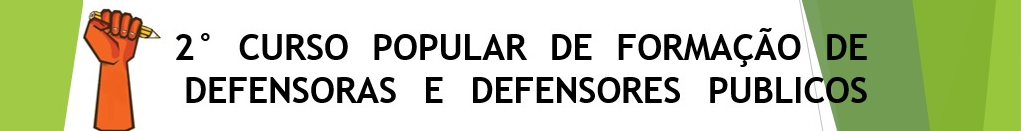 Art. 98. As medidas de proteção à criança e ao adolescente são aplicáveis sempre que os direitos reconhecidos nesta Lei forem ameaçados ou violados: 
I - por ação ou omissão da sociedade ou do Estado; 
II - por falta, omissão ou abuso dos pais ou responsável; 
III - em razão de sua conduta. 

Art. 100. Na aplicação das medidas levar-se-ão em conta as necessidades pedagógicas, preferindo-se aquelas que visem ao fortalecimento dos vínculos familiares e comunitários. 
Parágrafo único. São também princípios que regem a aplicação das medidas:
 I - condição da criança e do adolescente como sujeitos de direitos: crianças e adolescentes são os titulares dos direitos previstos nesta e em outras Leis, bem como na Constituição Federal;         
II - proteção integral e prioritária: a interpretação e aplicação de toda e qualquer norma contida nesta Lei deve ser voltada à proteção integral e prioritária dos direitos de que crianças e adolescentes são titulares;     
III - responsabilidade primária e solidária do poder público: [...] responsabilidade primária e solidária das  três esferas de governo, sem prejuízo da municipalização do atendimento e da possibilidade da execução de programas por entidades não governamentais;
219
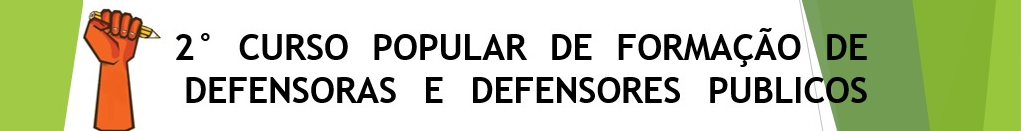 IV - interesse superior da criança e do adolescente: a intervenção deve atender prioritariamente aos interesses e direitos da criança e do adolescente, sem prejuízo da consideração que for devida a outros interesses legítimos no âmbito da pluralidade dos interesses presentes no caso concreto; 
V - privacidade: a promoção dos direitos e proteção da criança e do adolescente deve ser efetuada no respeito pela intimidade, direito à imagem e reserva da sua vida privada; 
VI - intervenção precoce: a intervenção das autoridades competentes deve ser efetuada logo que a situação de perigo seja conhecida; 
VII - intervenção mínima: a intervenção deve ser exercida exclusivamente pelas autoridades e instituições cuja ação seja indispensável à efetiva promoção dos direitos e à proteção da criança e do adolescente; 
VIII - proporcionalidade e atualidade: a intervenção deve ser a necessária e adequada à situação de perigo em que a criança ou o adolescente se encontram no momento em que a decisão é tomada; 
IX - responsabilidade parental: a intervenção deve ser efetuada de modo que os pais assumam os seus deveres para com a criança e o adolescente;
X - prevalência da família: na promoção de direitos e na proteção da criança e do adolescente deve ser dada prevalência às medidas que os mantenham ou reintegrem na sua família natural ou extensa ou, se isso não for possível, que promovam a sua integração em família adotiva;
220
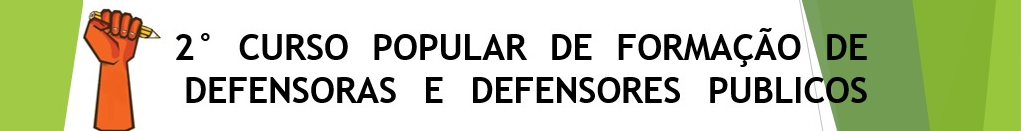 XI - obrigatoriedade da informação: a criança e o adolescente, respeitado seu estágio de desenvolvimento e capacidade de compreensão, seus pais ou responsável devem ser informados dos seus direitos, dos motivos que determinaram a intervenção e da forma como esta se processa; 
XII - oitiva obrigatória e participação: a criança e o adolescente, em separado ou na companhia dos pais, de responsável ou de pessoa por si indicada, bem como os seus pais ou responsável, têm direito a ser ouvidos e a participar nos atos e na definição da medida de promoção dos direitos e de proteção, sendo sua opinião devidamente considerada pela autoridade judiciária competente, observado o disposto nos §§ 1o e 2o do art. 28 desta Lei.
221